Radiofrequency Heating and AIAlvaro Sanchez-VillarJune 11, 2025
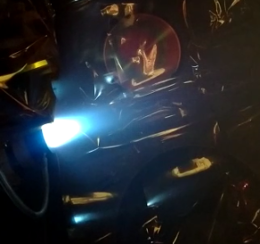 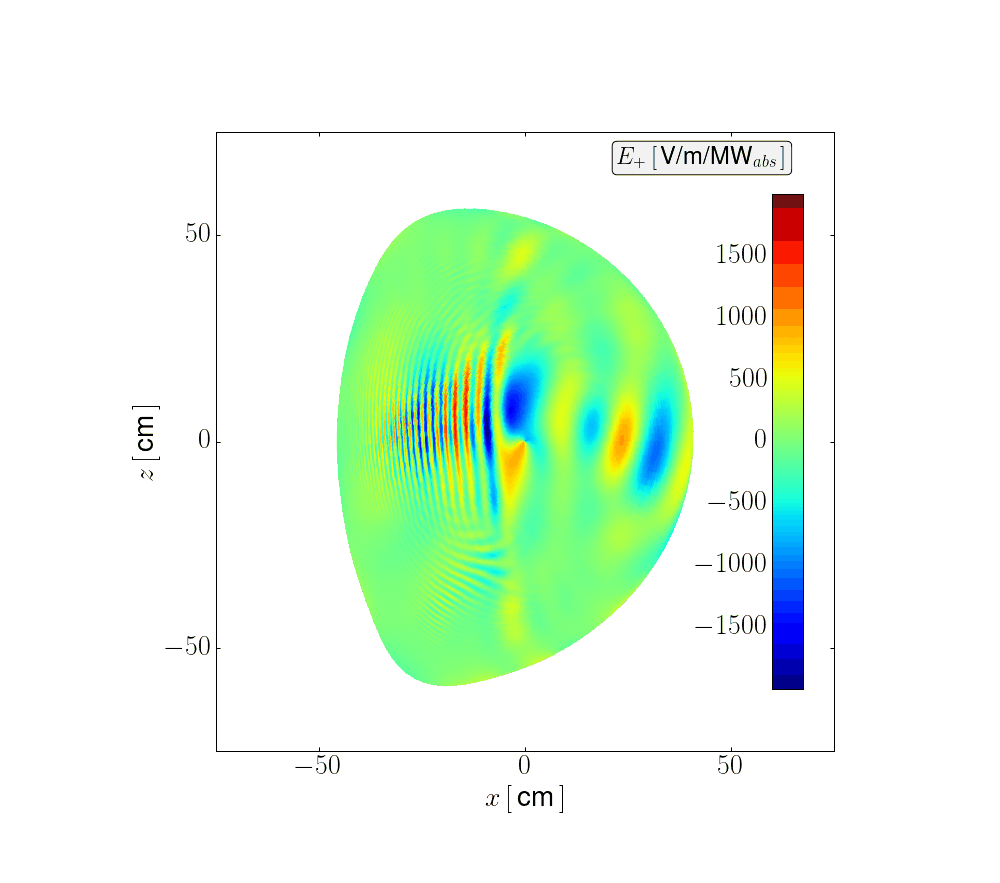 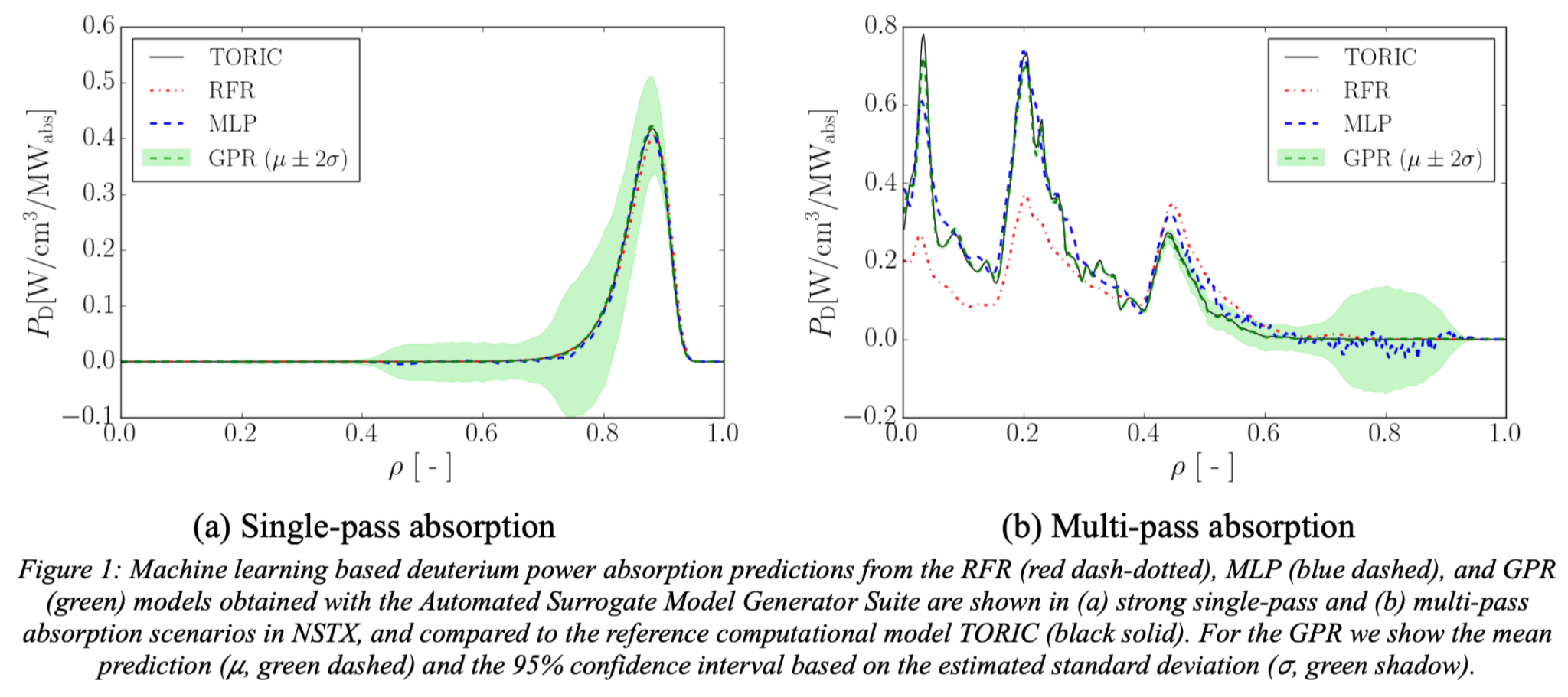 A bit about me and how I got here!
On a personal 
note, I enjoy 
painting, cooking 
and basketball
B.S. Aerospace Engineering
M.S. Aeronautical Engineering









Ph.D. Fluid Mechanics (Plasma Physics) 
Visiting Researcher at ONERA, France
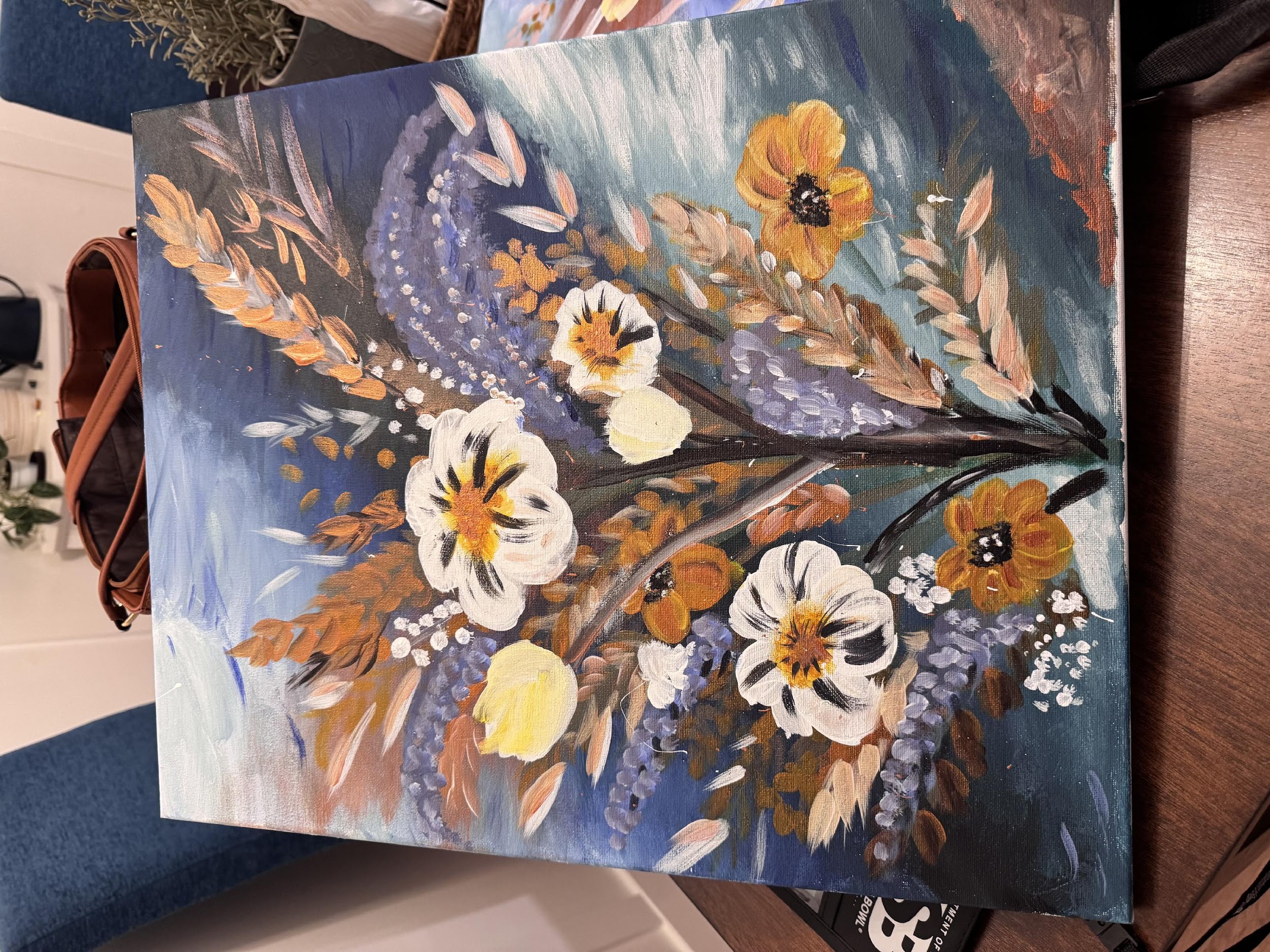 Delft,
Nethelands
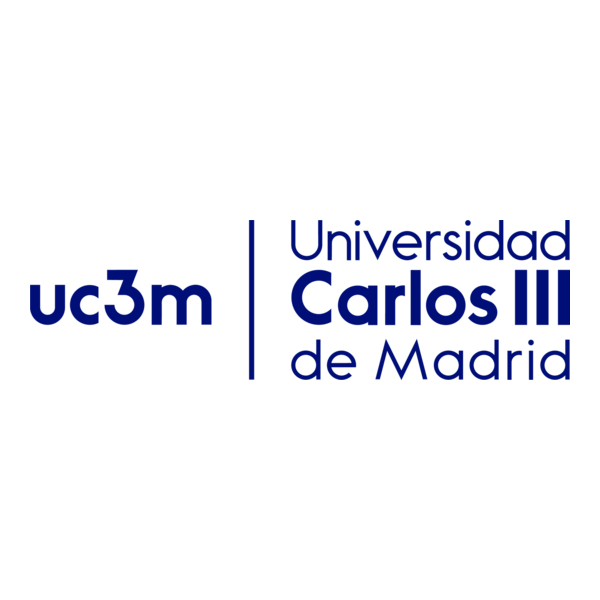 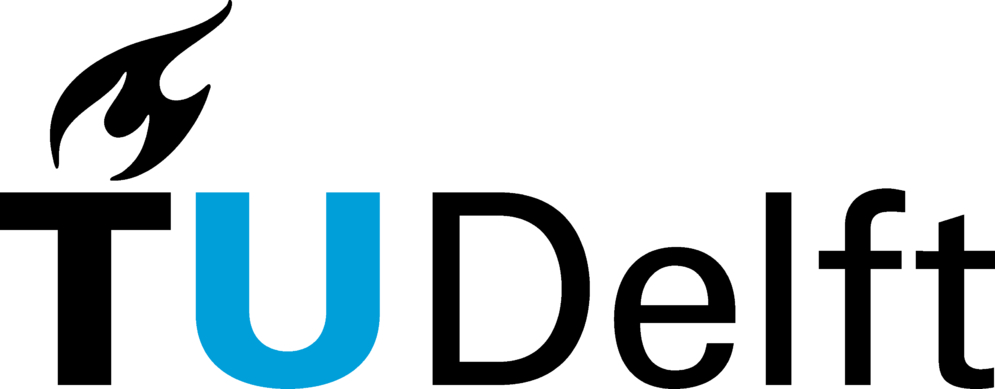 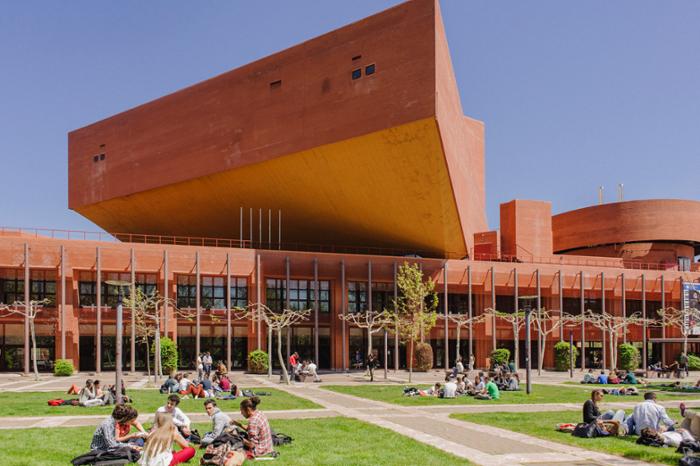 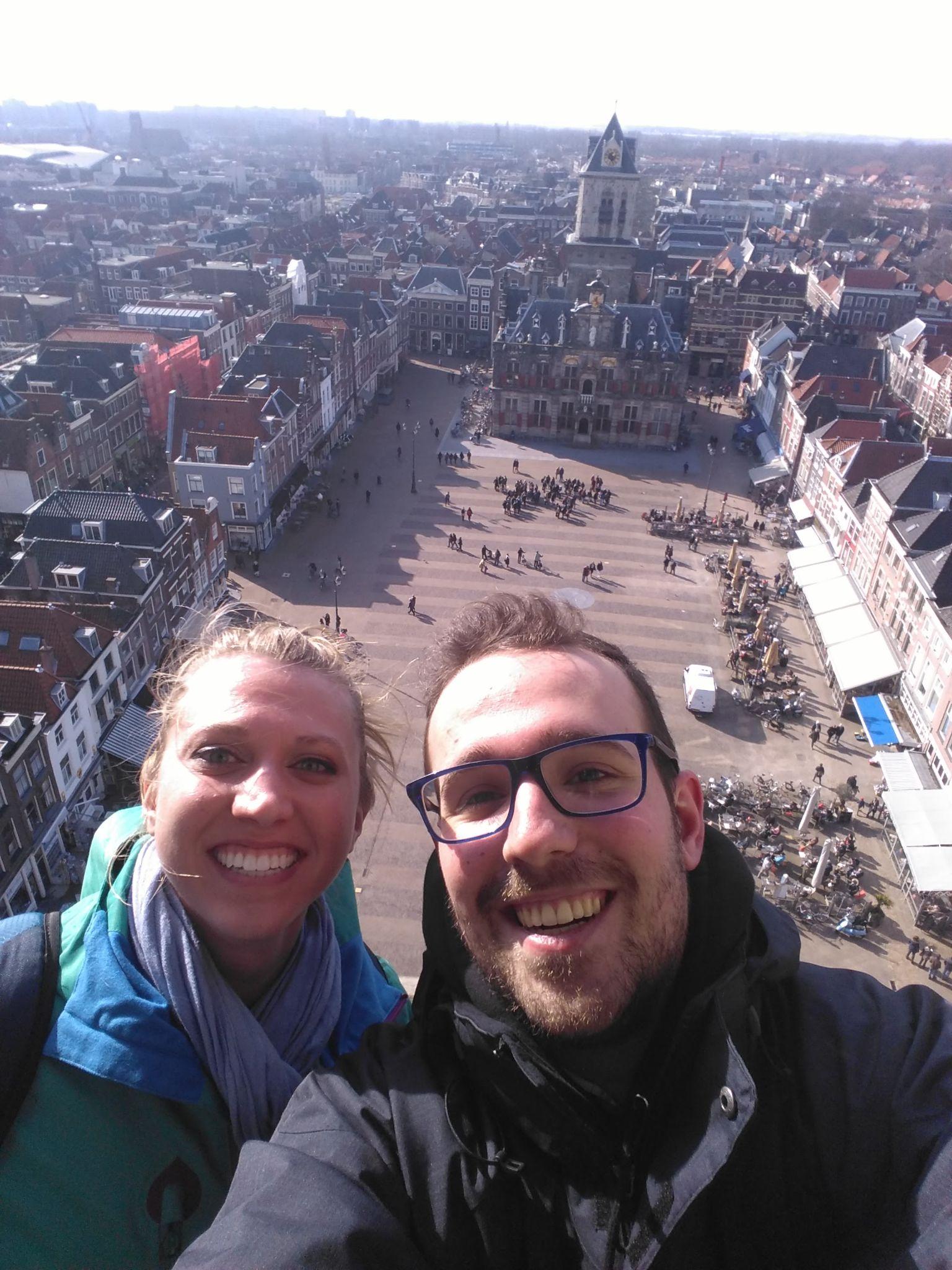 Spain
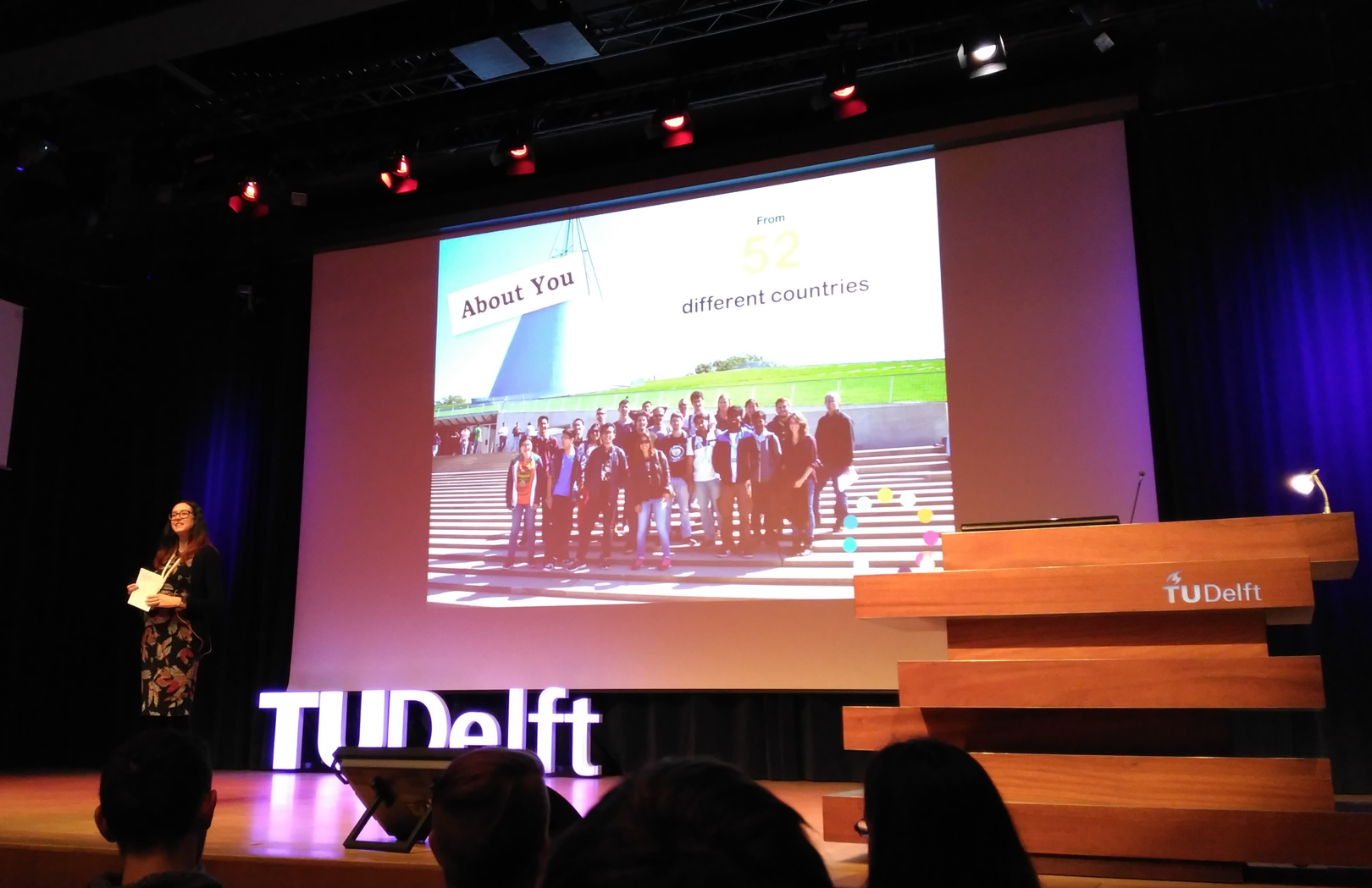 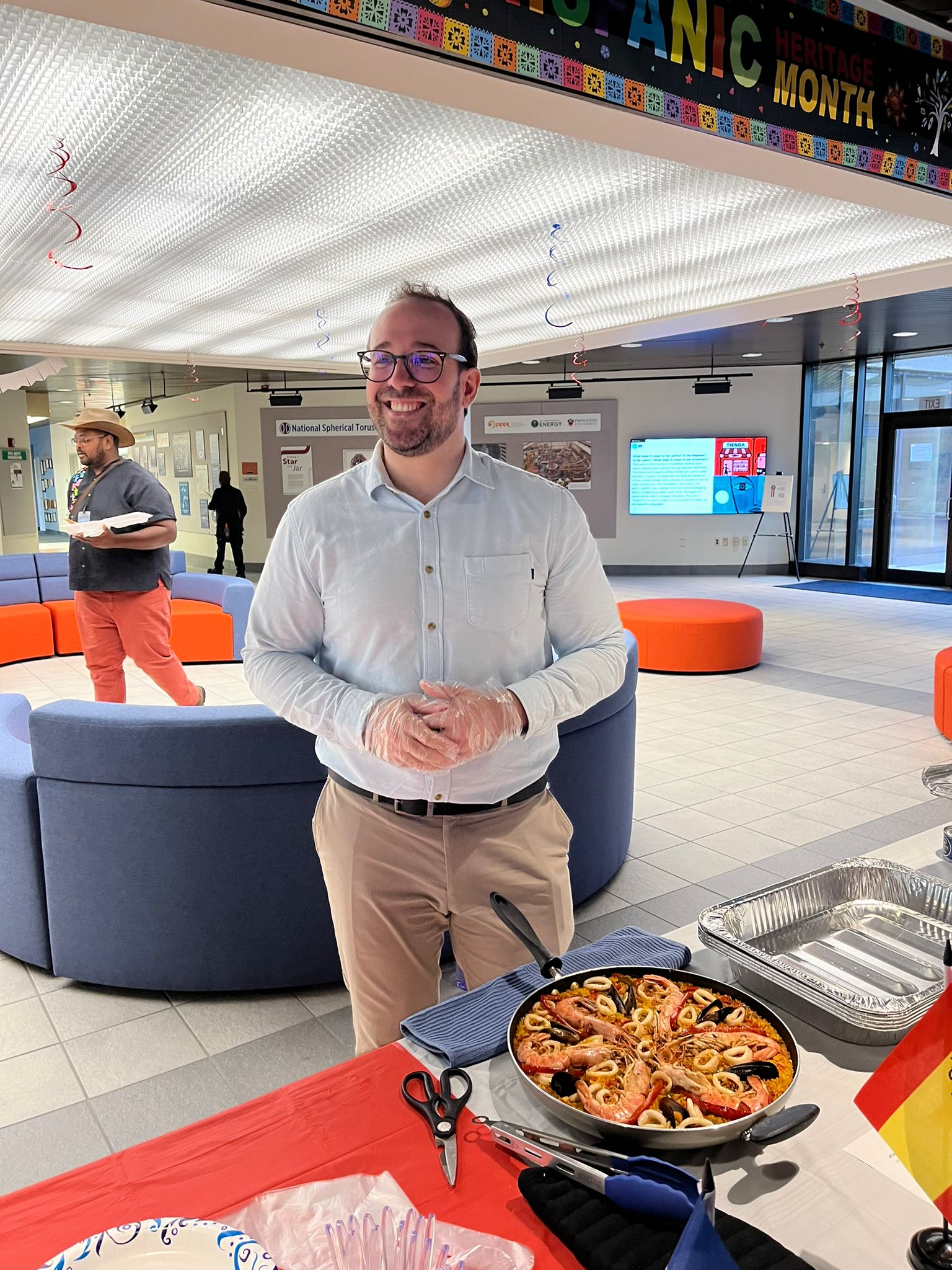 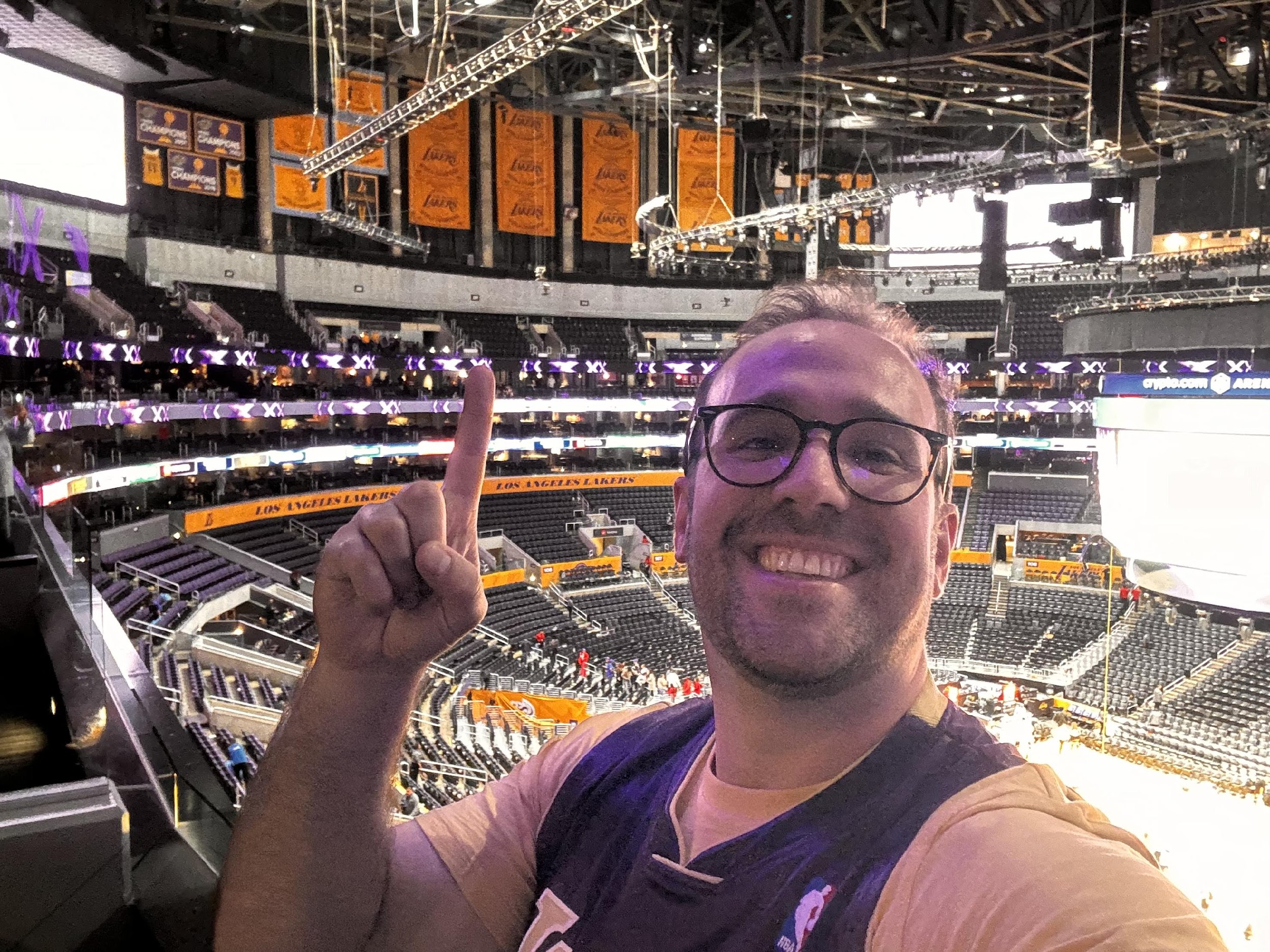 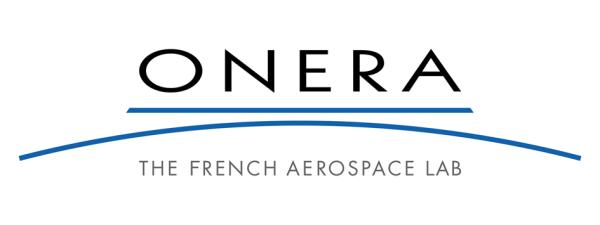 06/11/25	Princeton Plasma Physics Laboratory               A. Sanchez-Villar - RF Heating and AI	Introduction to Plasma and Fusion Course
‹#›
My role at PPPL
Research interests: 
Artificial intelligence and Machine learning
Radio-frequency actuator modeling
Associate Research Physicist
Computational Sciences Department
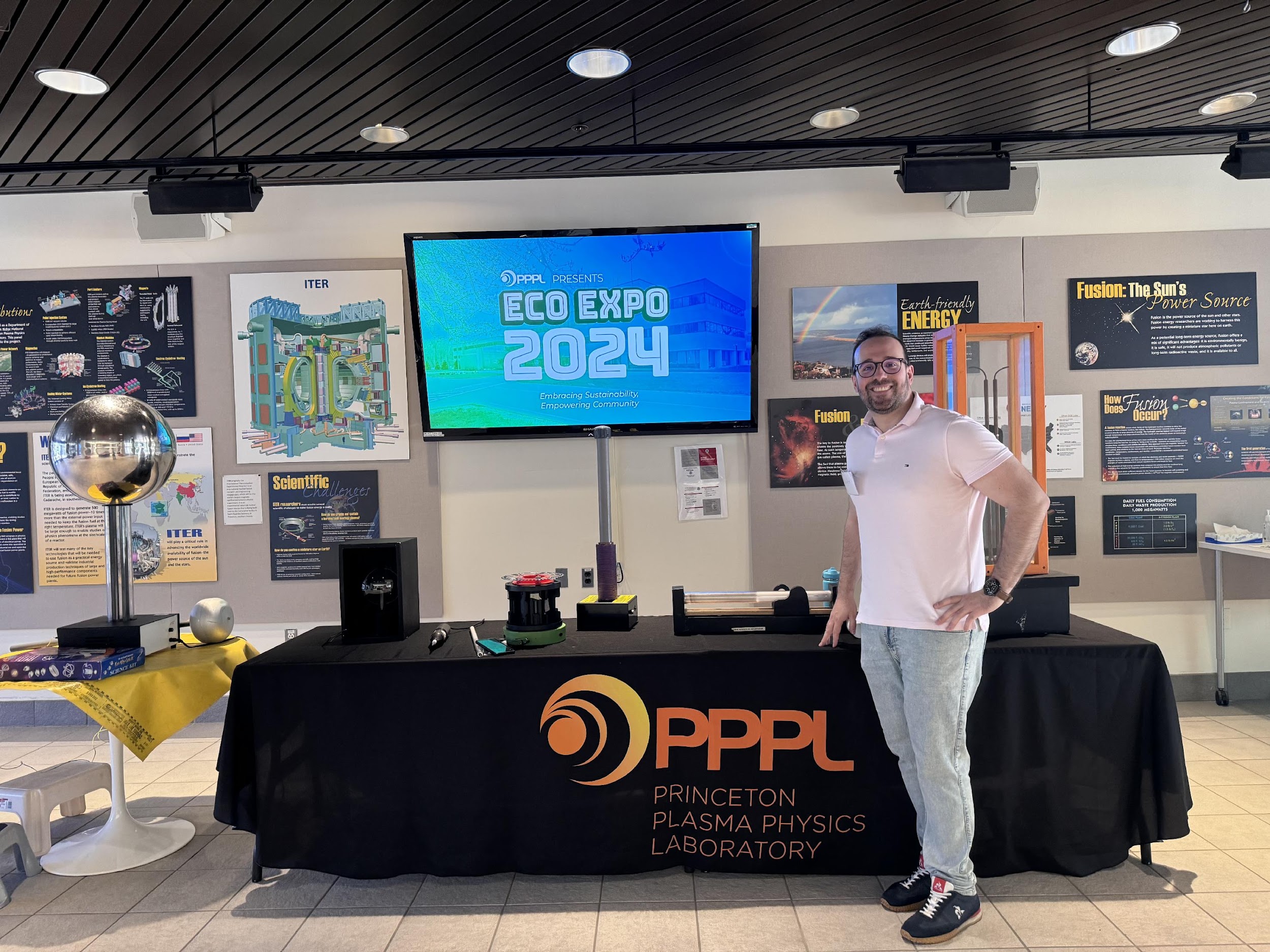 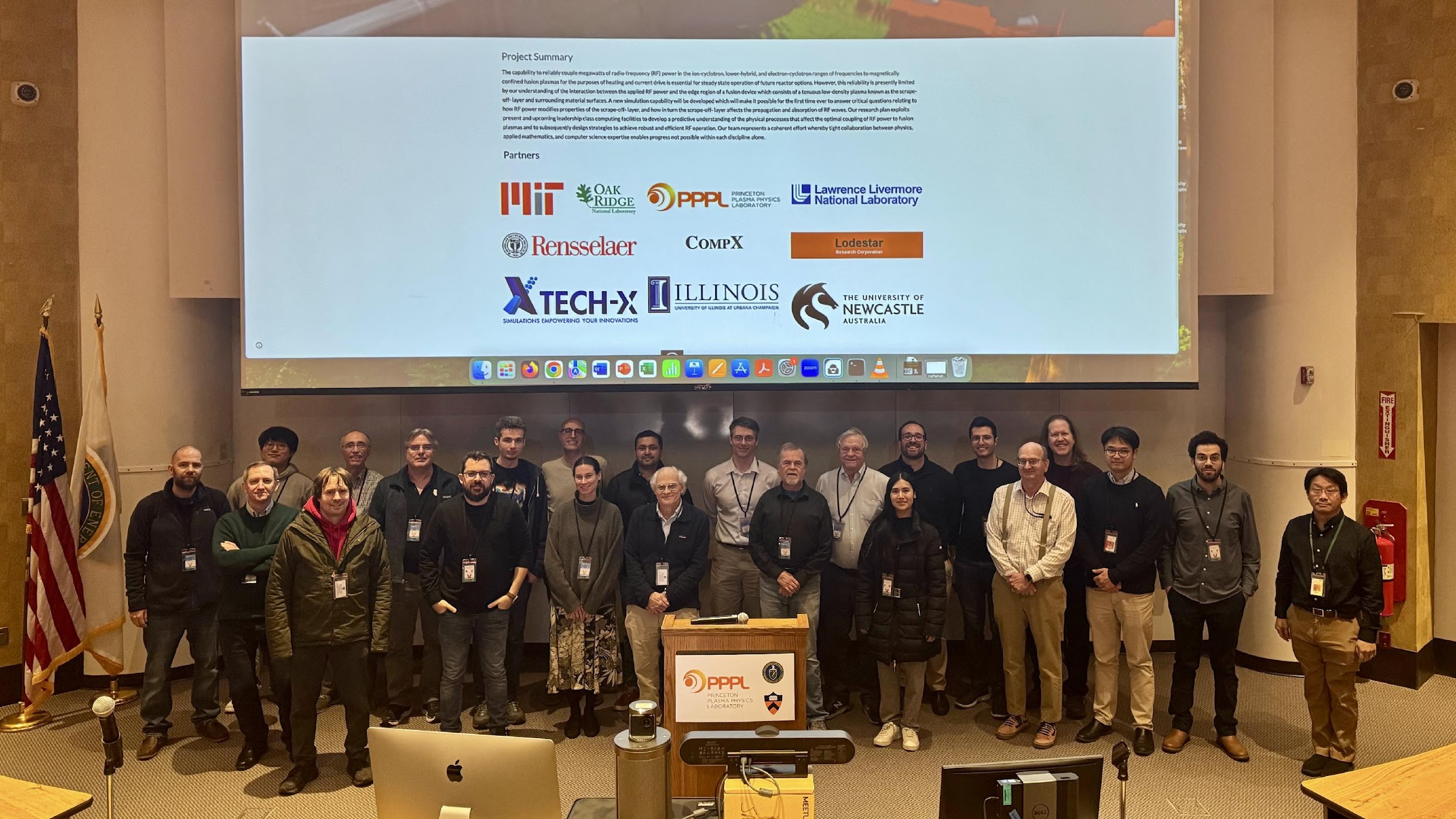 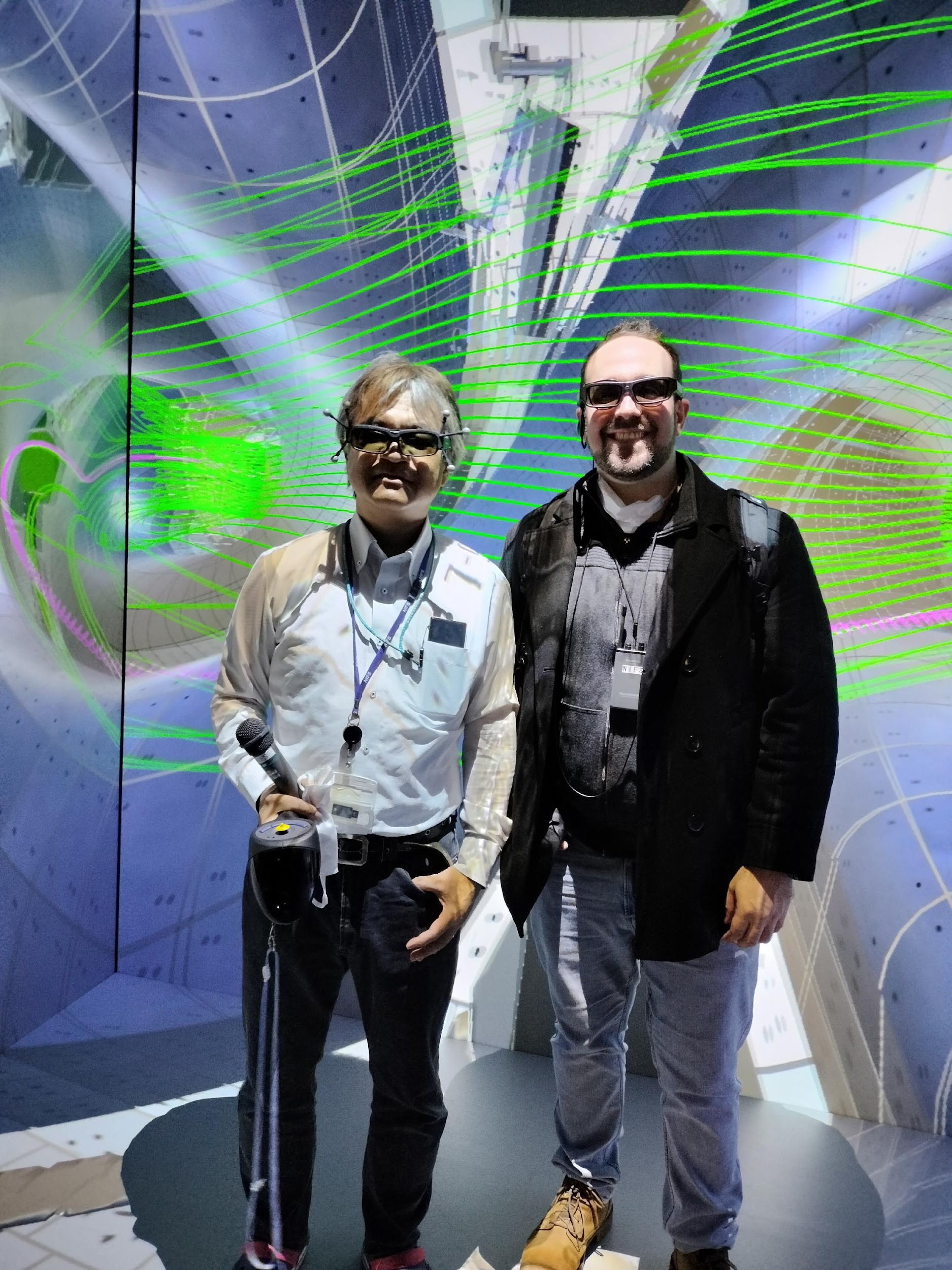 06/11/25	Princeton Plasma Physics Laboratory               A. Sanchez-Villar - RF Heating and AI	Introduction to Plasma and Fusion Course
‹#›
RF waves propagate in the ionosphere and magnetosphere
The propagation of radio waves relies in the reflection/transmission characteristics of the ionospheric plasma
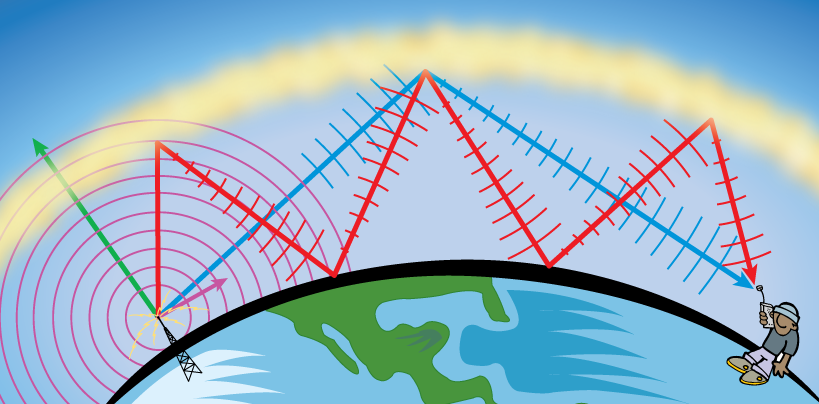 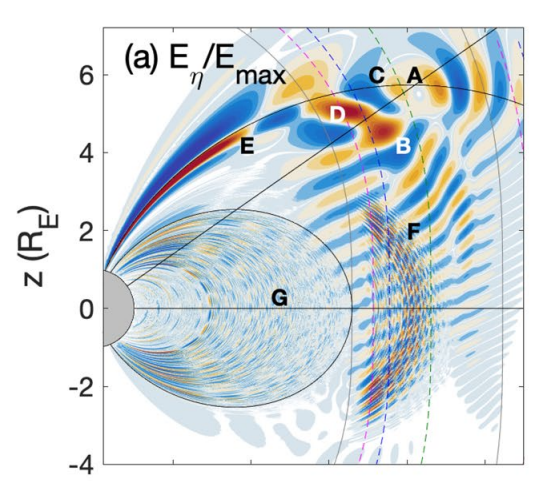 Source: NOAA
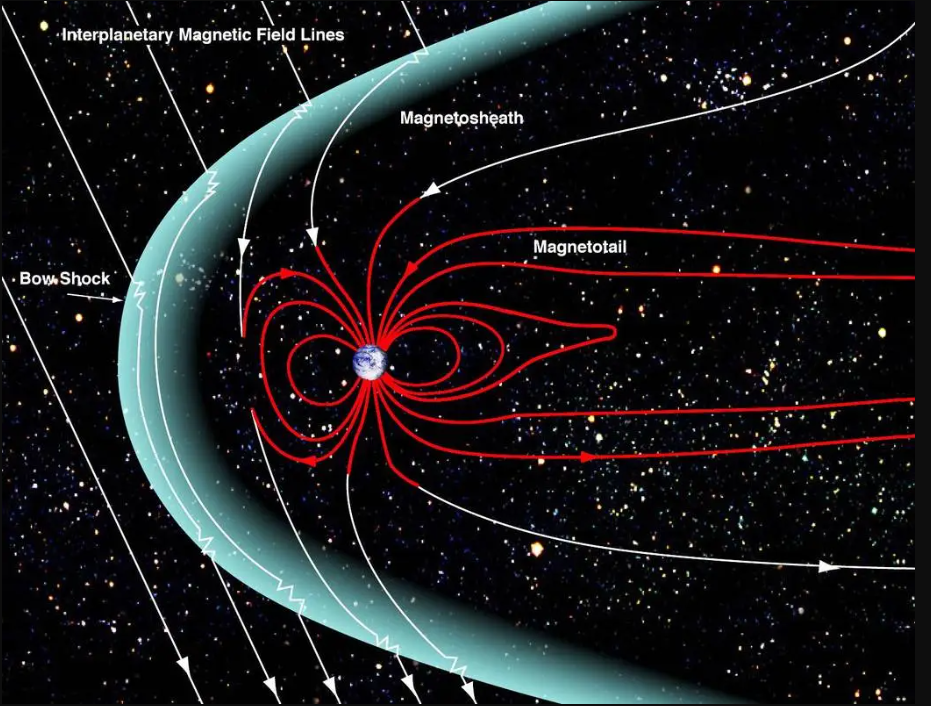 Waves in the magnetosphere carry and couple energy, causing significant charged particle losses in Earth’s atmosphere
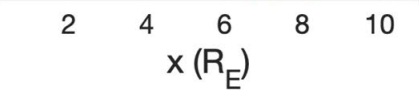 Source: NASA
Source: Kim et al. GRL (2023)
06/11/25	Princeton Plasma Physics Laboratory               A. Sanchez-Villar - RF Heating and AI	Introduction to Plasma and Fusion Course
‹#›
RF waves also in solar corona
Studies suggest that Alfvén wave propagation and reflection in the solar corona drive turbulence and help heat the solar corona
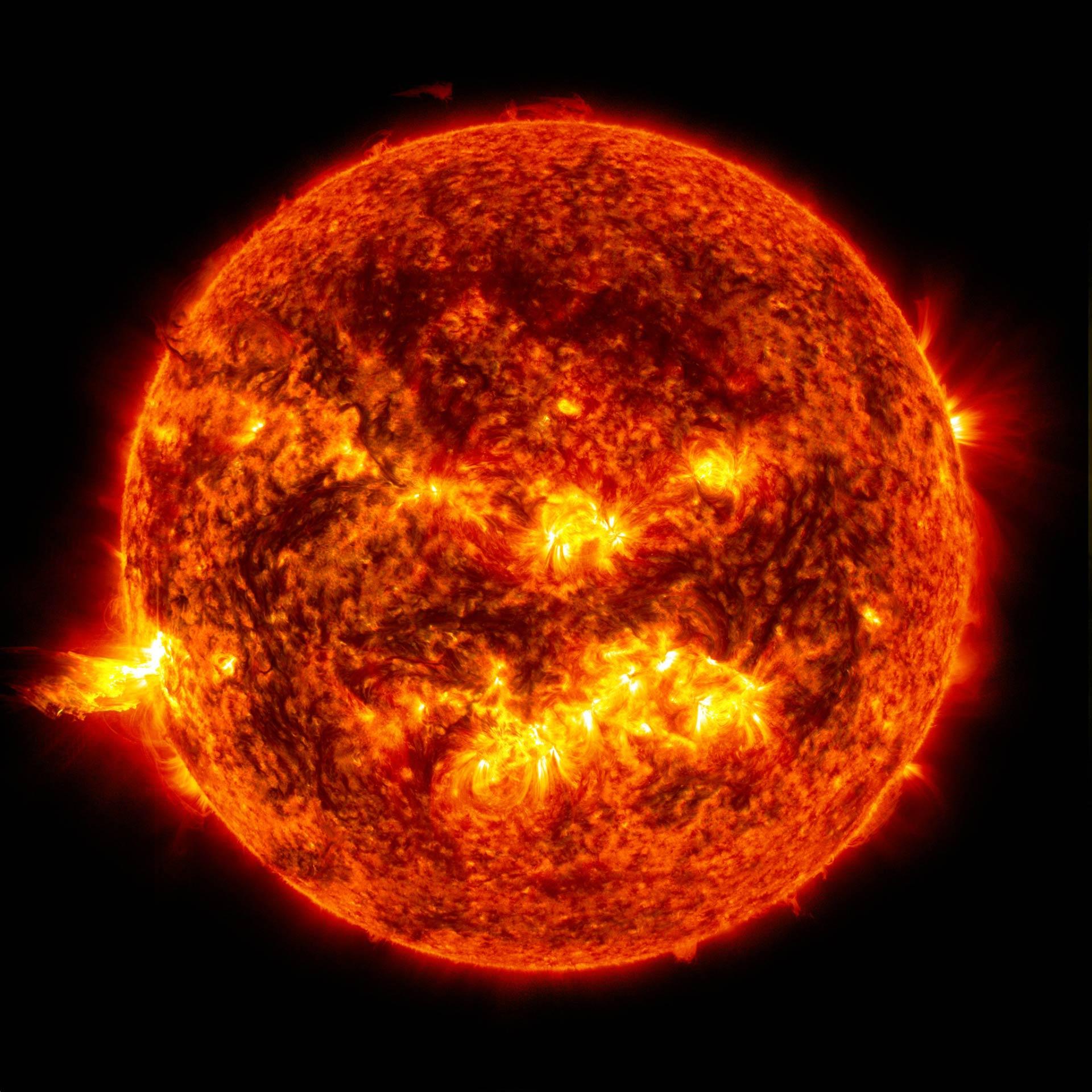 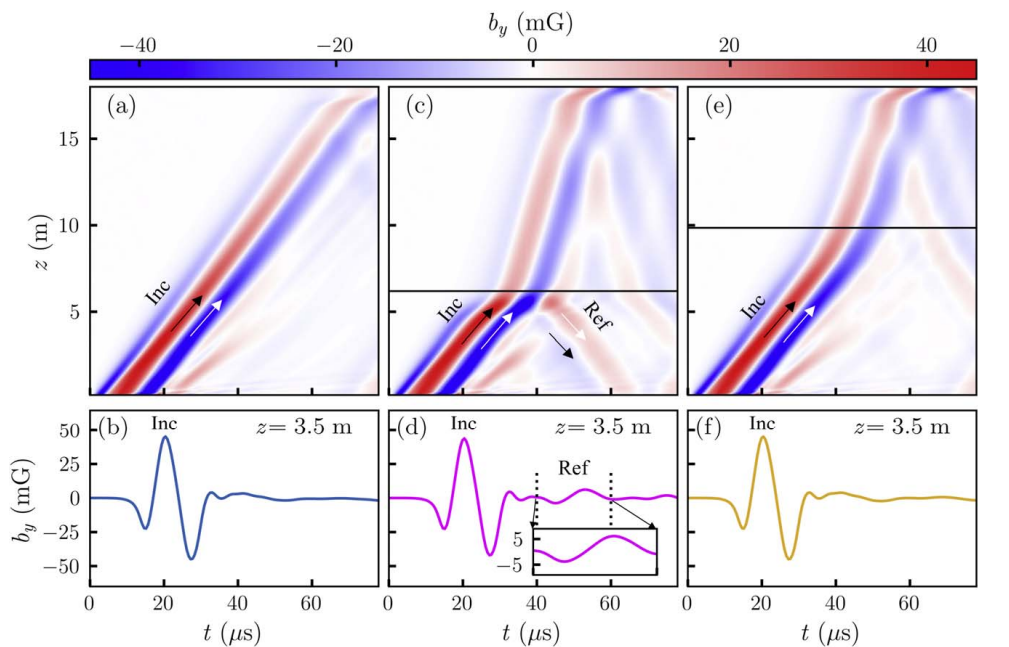 Source: NASA
Source: Bose et al. The Astrophysical Journal (2024)
06/11/25	Princeton Plasma Physics Laboratory               A. Sanchez-Villar - RF Heating and AI	Introduction to Plasma and Fusion Course
‹#›
Also in space plasma thrusters!
Electrodeless Plasma Thrusters
 
RF HEATING SOURCE + MAGNETIC NOZZLE (MN) = PROPULSION
Helicon 
antennas
Helicon Thruster
ECR
VASIMIR
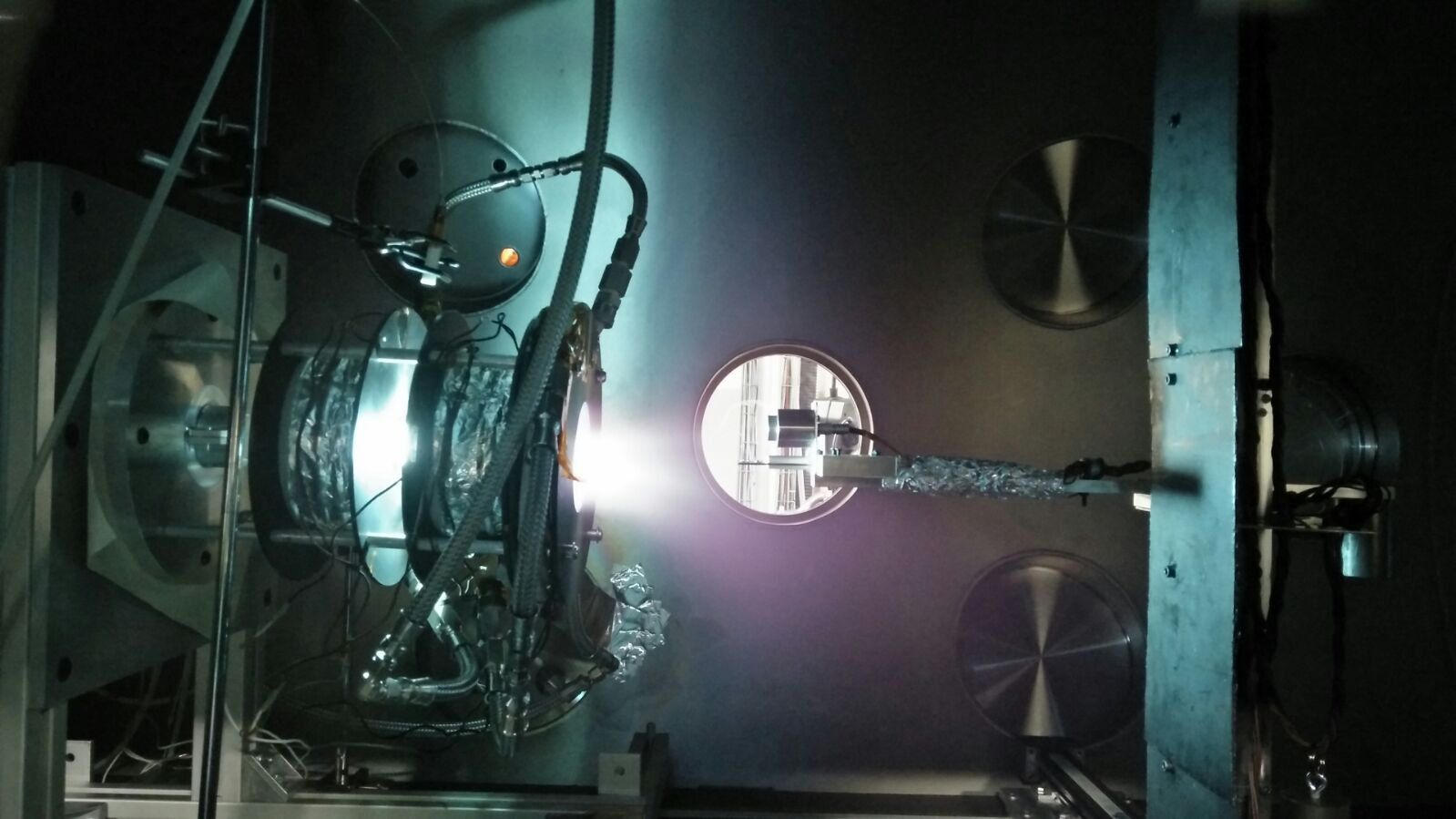 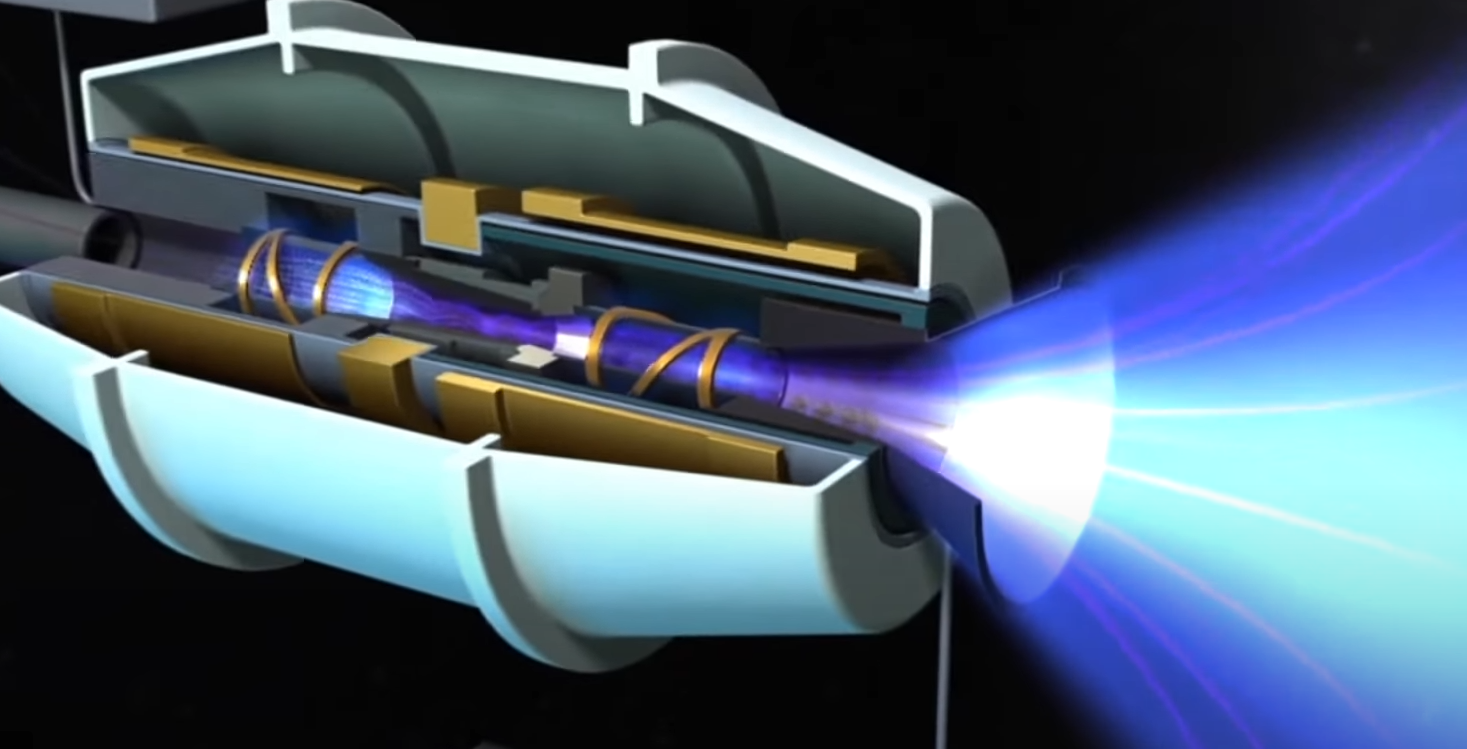 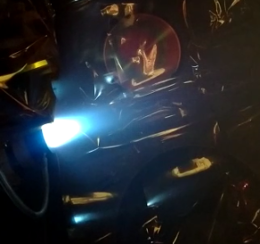 MN
MN
MN
Helicon antenna
Coaxial + ECR
06/11/25	Princeton Plasma Physics Laboratory               A. Sanchez-Villar - RF Heating and AI	Introduction to Plasma and Fusion Course
‹#›
RF waves also exist in fusion devices: what is their role?
Transfer momentum and energy to plasmas
Applications:
Bulk heating
Non-inductive 
current drive
Fast control of profiles, scenario & impurity 
Wall conditioning
MHD-Instability suppression
Fast-ion tailoring
Start-up & breakdown
Etc…
RF WAVES
PLASMA
06/11/25	Princeton Plasma Physics Laboratory               A. Sanchez-Villar - RF Heating and AI	Introduction to Plasma and Fusion Course
‹#›
[Speaker Notes: local electron density and fluctuation
radial electron temperature 
Absolute Te and ne at laser crossing points
Line integrated Te and impurity content

These diagnostics let us watch how RF waves and instabilities change density, temperature, and radiation in real time—so we can verify heating, spot trouble, and steer the plasma]
RF waves also exist in fusion devices: what is their role?
Transfer momentum and energy to plasmas
Applications:
Bulk heating
Non-inductive 
current drive
Fast control of profiles, scenario & impurity 
Wall conditioning
MHD-Instability suppression
Fast-ion tailoring
Start-up & breakdown
Etc…
Emission/Instabilities
Diagnostics:
Microwave reflectometers
Electron Cyclotron Emisison 
Thomson scattering
Soft X-rays diodes/cameras
Etc…
RF WAVES
PLASMA
06/11/25	Princeton Plasma Physics Laboratory               A. Sanchez-Villar - RF Heating and AI	Introduction to Plasma and Fusion Course
‹#›
[Speaker Notes: local electron density and fluctuation
radial electron temperature 
Absolute Te and ne at laser crossing points
Line integrated Te and impurity content

These diagnostics let us watch how RF waves and instabilities change density, temperature, and radiation in real time—so we can verify heating, spot trouble, and steer the plasma]
The key frequencies in fusion devices
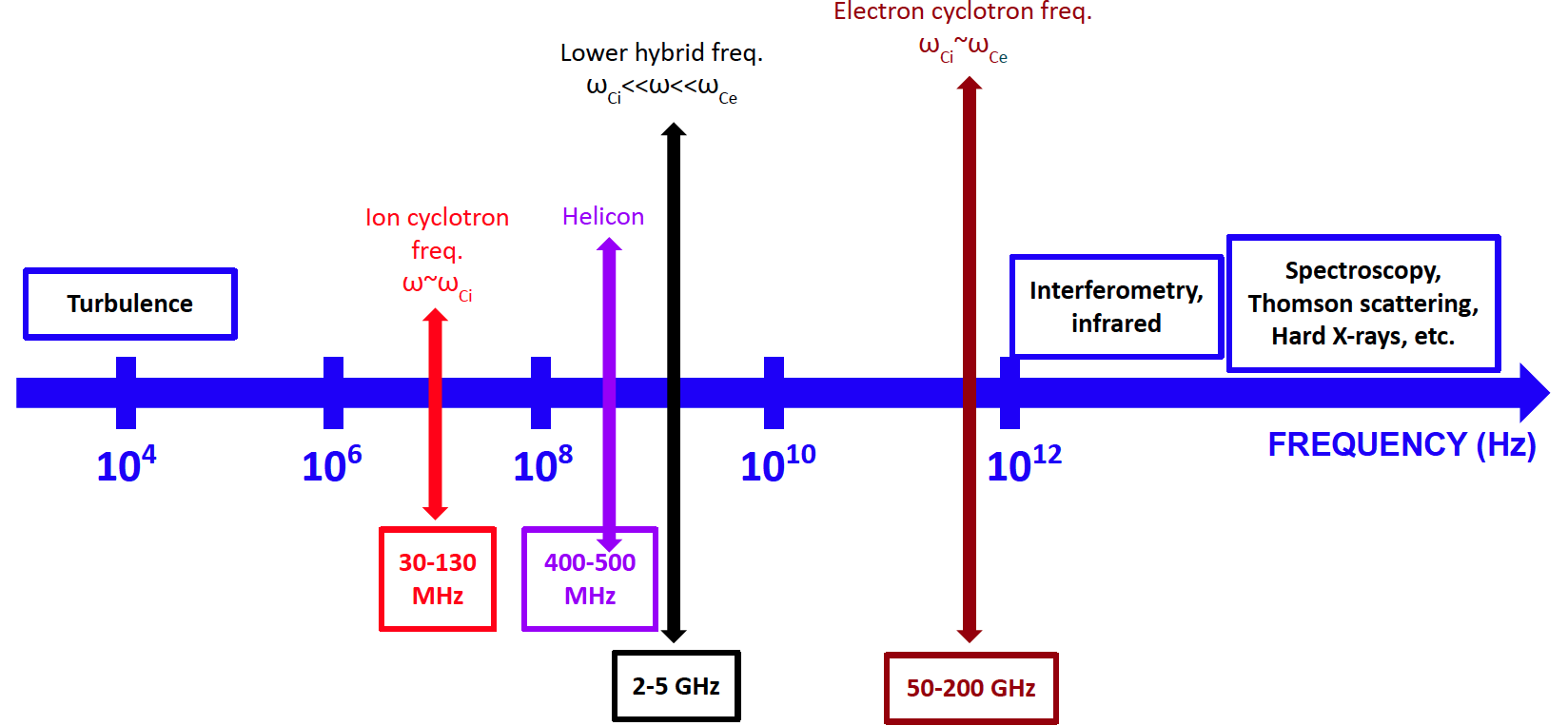 Courtesy of N. Bertelli
06/11/25	Princeton Plasma Physics Laboratory               A. Sanchez-Villar - RF Heating and AI	Introduction to Plasma and Fusion Course
‹#›
[Speaker Notes: local electron density and fluctuation
radial electron temperature 
Absolute Te and ne at laser crossing points
Line integrated Te and impurity content

These diagnostics let us watch how RF waves and instabilities change density, temperature, and radiation in real time—so we can verify heating, spot trouble, and steer the plasma]
The RF modeling approaches are scenario dependent
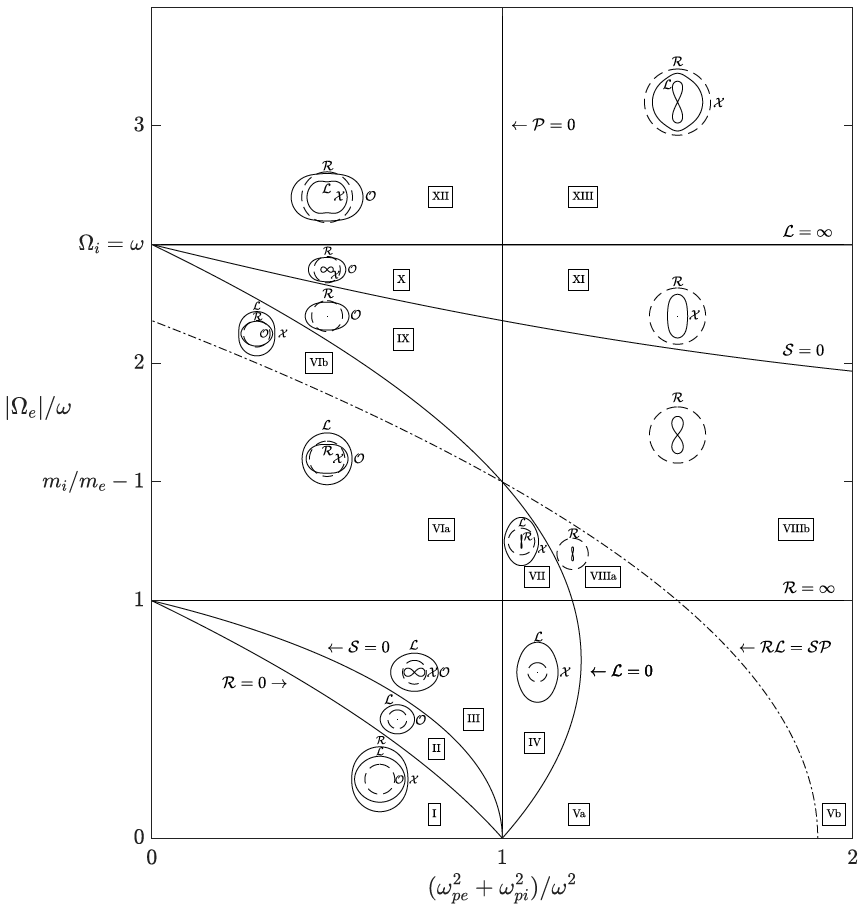 Maxwell’s Equations + Plasma model

Fluid models (e.g. cold plasma approximation)
Local / simplified dispersion relation
wave propagation and absorption can be explained by the CMA diagram
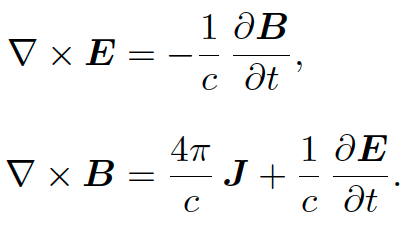 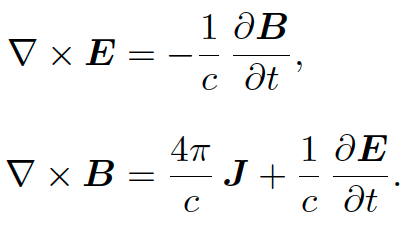 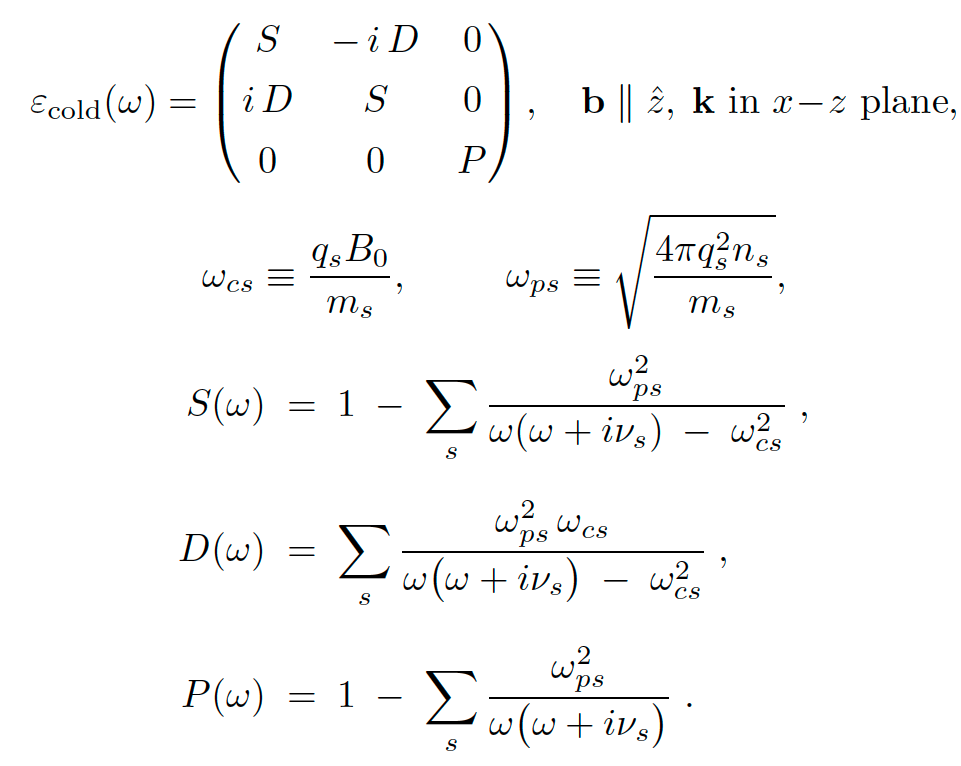 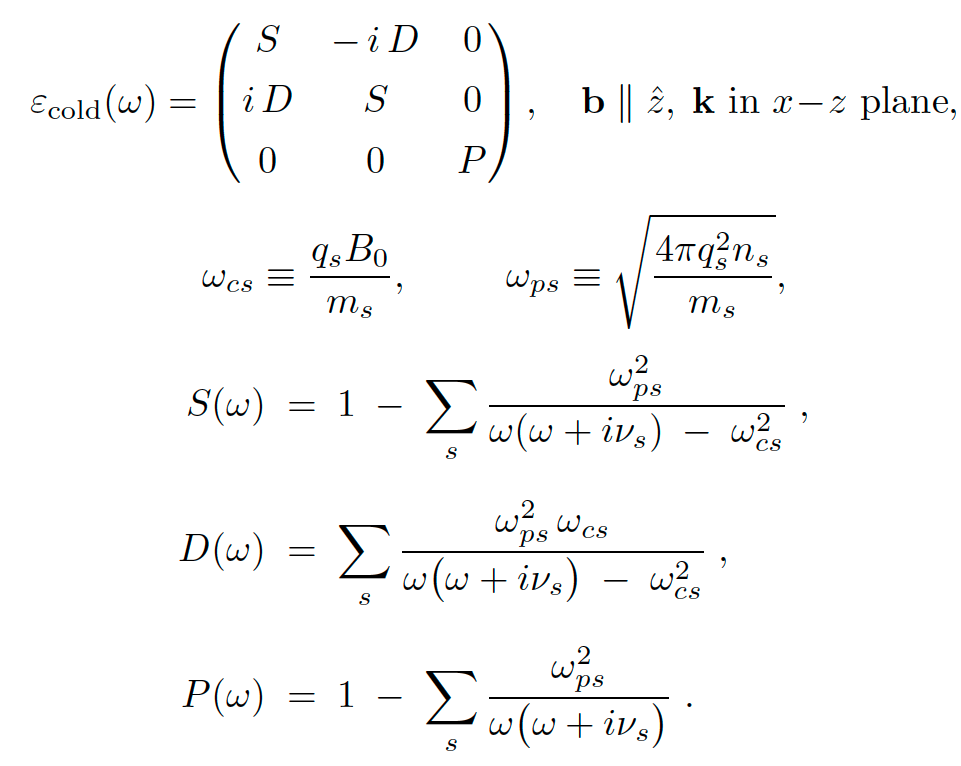 Source: Stix
06/11/25	Princeton Plasma Physics Laboratory               A. Sanchez-Villar - RF Heating and AI	Introduction to Plasma and Fusion Course
‹#›
A scenario where the cold plasma model may suffice
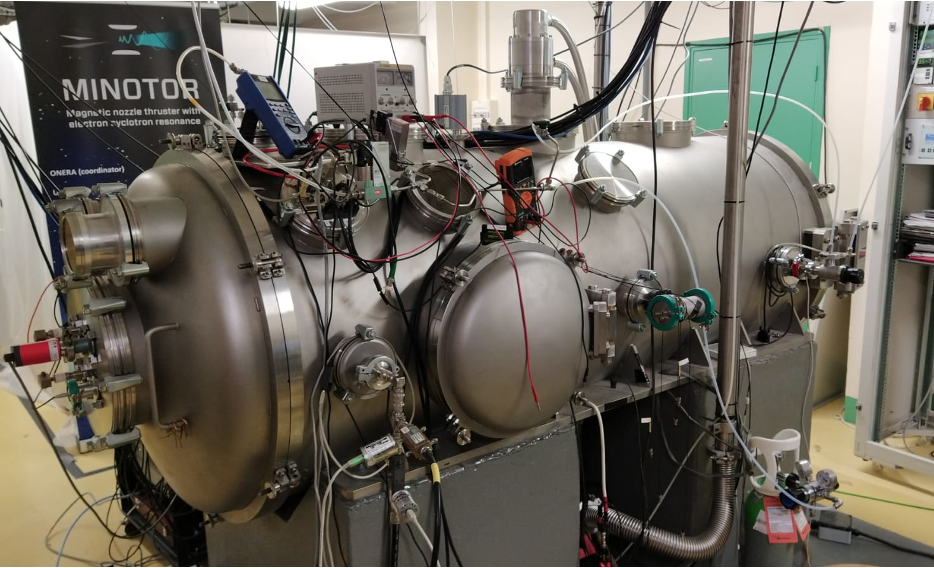 The electron cyclotron resonance thruster ECRT, features a low temperature plasma discharge. Although the model cannot capture cyclotron damping, a cold-collisional model may suffice to provide reasonable damping.
ECRT prototype (ONERA)
Vacuum chamber (ONERA)
Magnetic nozzle
Plasma thrusters decimate mission cost of space missions

This ECRT:
   Dimensions: few cm
       Flow rate: 0.1 mg/s
Thrust: ~1N
	       Thrust efficiency ~10/15%
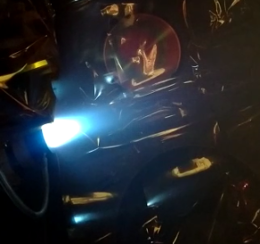 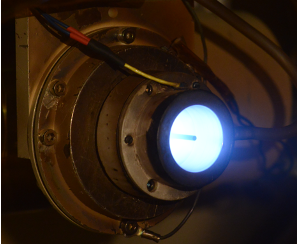 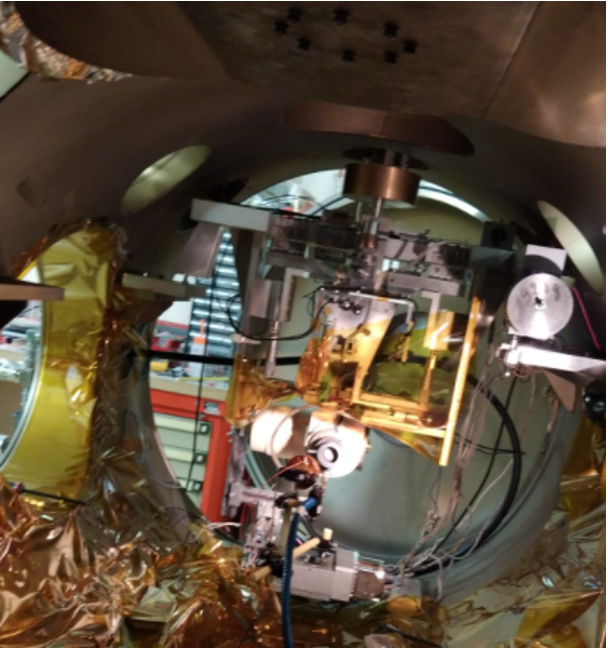 06/11/25	Princeton Plasma Physics Laboratory               A. Sanchez-Villar - RF Heating and AI	Introduction to Plasma and Fusion Course
‹#›
A scenario where the cold plasma model may suffice
Studies show that parametric bounding surfaces affecting wave propagation in cold plasmas suffice to  explain the thruster heating mechanism.
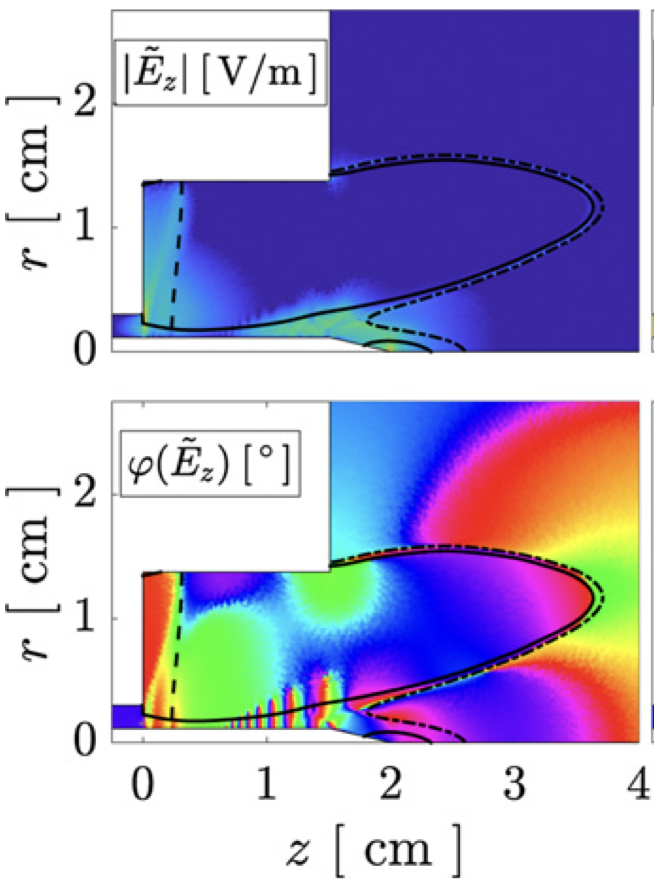 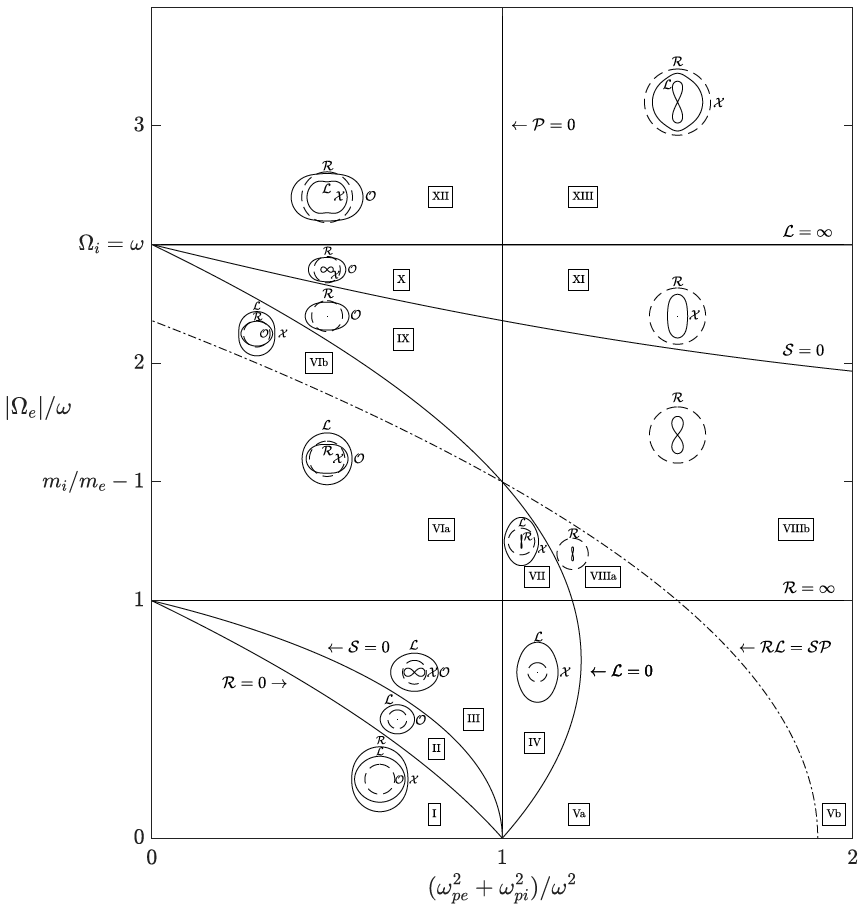 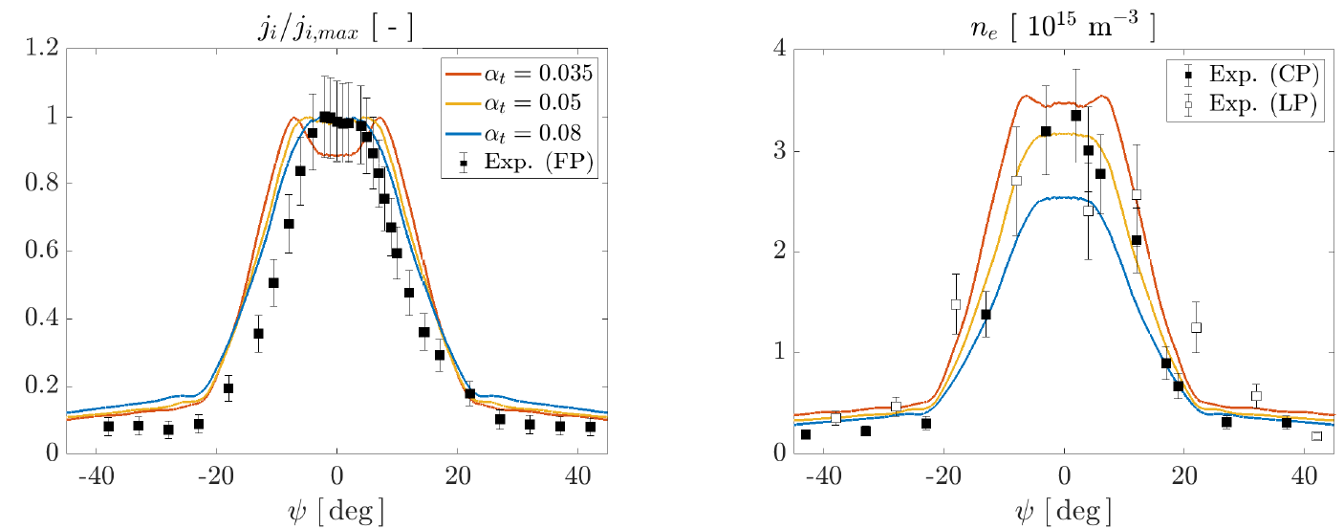 Validation and verification campaign of the thruster against experiments shows models strengths and weaknesses
UHR
ECR
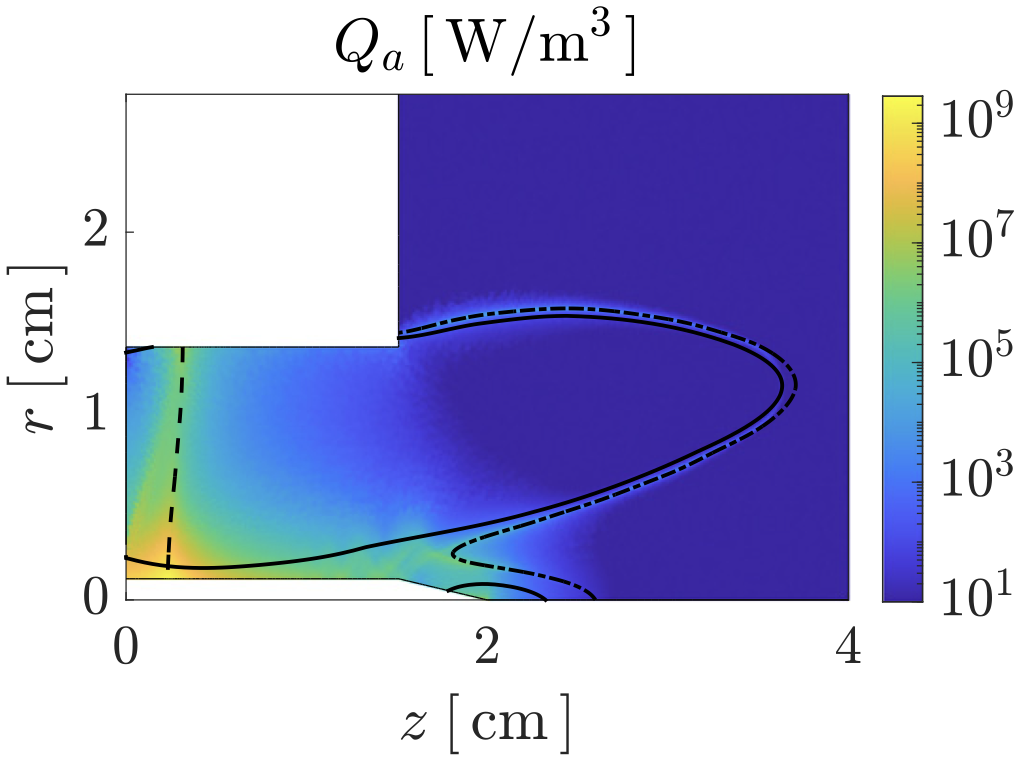 ECR
Sources: Sanchez-Villar et al. PSST (2021)
Sanchez-Villar et al. PSST (2023)
06/11/25	Princeton Plasma Physics Laboratory               A. Sanchez-Villar - RF Heating and AI	Introduction to Plasma and Fusion Course
‹#›
Plasmas in tokamaks are further complex to model
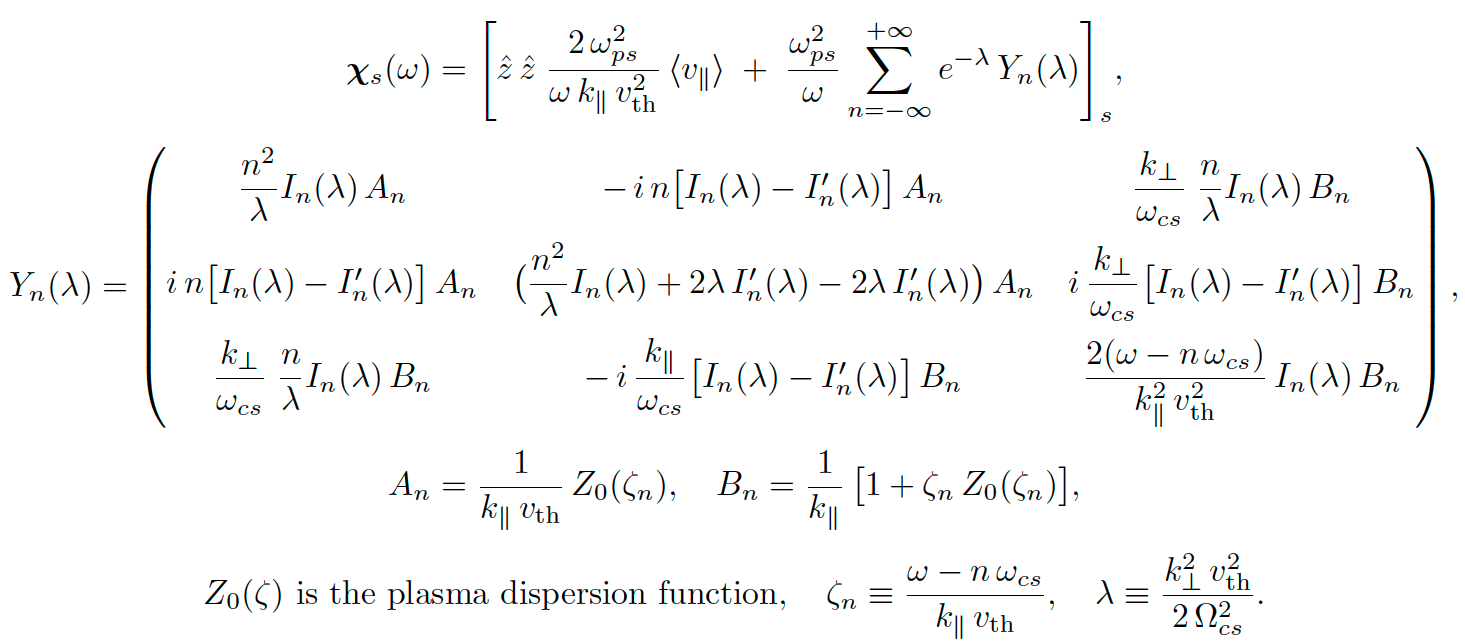 Kinetic approximation (e.g. hot plasma)

Vlasov, unperturbed orbit and then applies a 1st order perturbation to the distribution function. 

The result is a set of integrals (expressions involving Bessel function and plasma dispersion function. For further information see Stix).
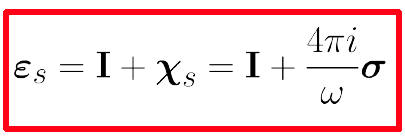 06/11/25	Princeton Plasma Physics Laboratory               A. Sanchez-Villar - RF Heating and AI	Introduction to Plasma and Fusion Course
‹#›
Methods to solve Maxwell’s equations?
06/11/25	Princeton Plasma Physics Laboratory               A. Sanchez-Villar - RF Heating and AI	Introduction to Plasma and Fusion Course
‹#›
Multiple RF heating schemes are available
06/11/25	Princeton Plasma Physics Laboratory               A. Sanchez-Villar - RF Heating and AI	Introduction to Plasma and Fusion Course
‹#›
[Speaker Notes: The main goal is to inject energy precisely and rapidly into the plasma, thus raising electron and ion temperatures to sustain fusion reactions]
Some examples of ICRF heating codes
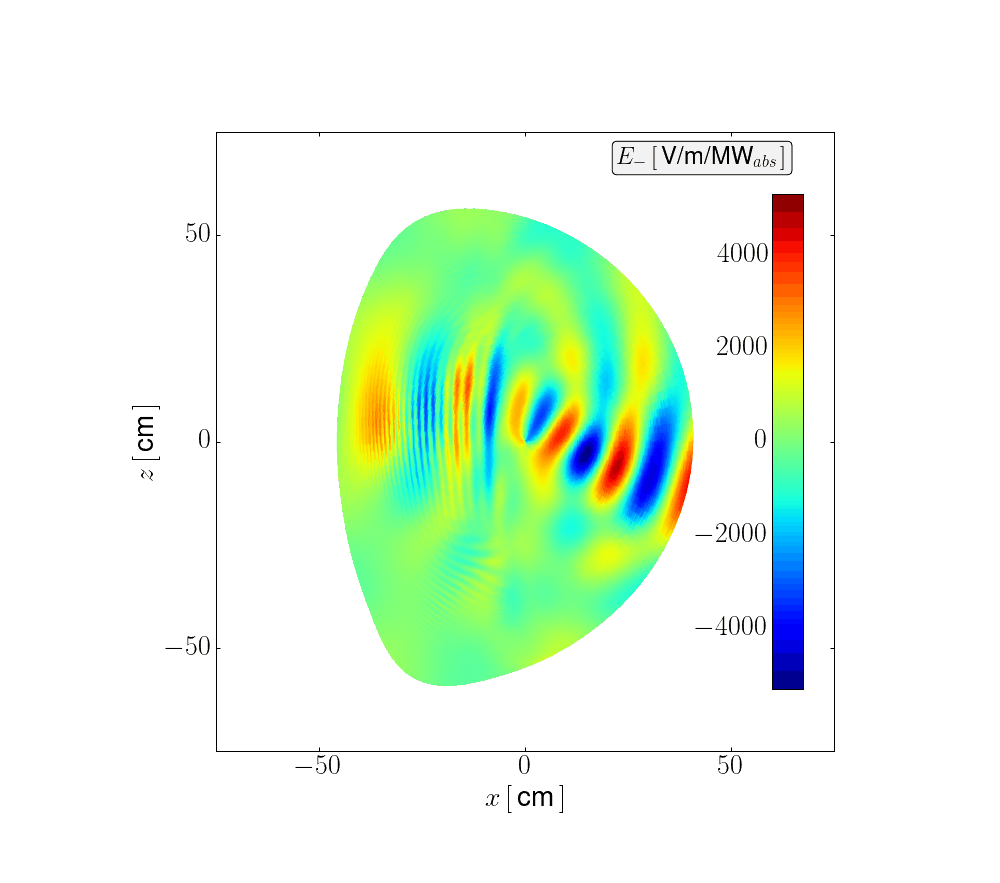 TORIC
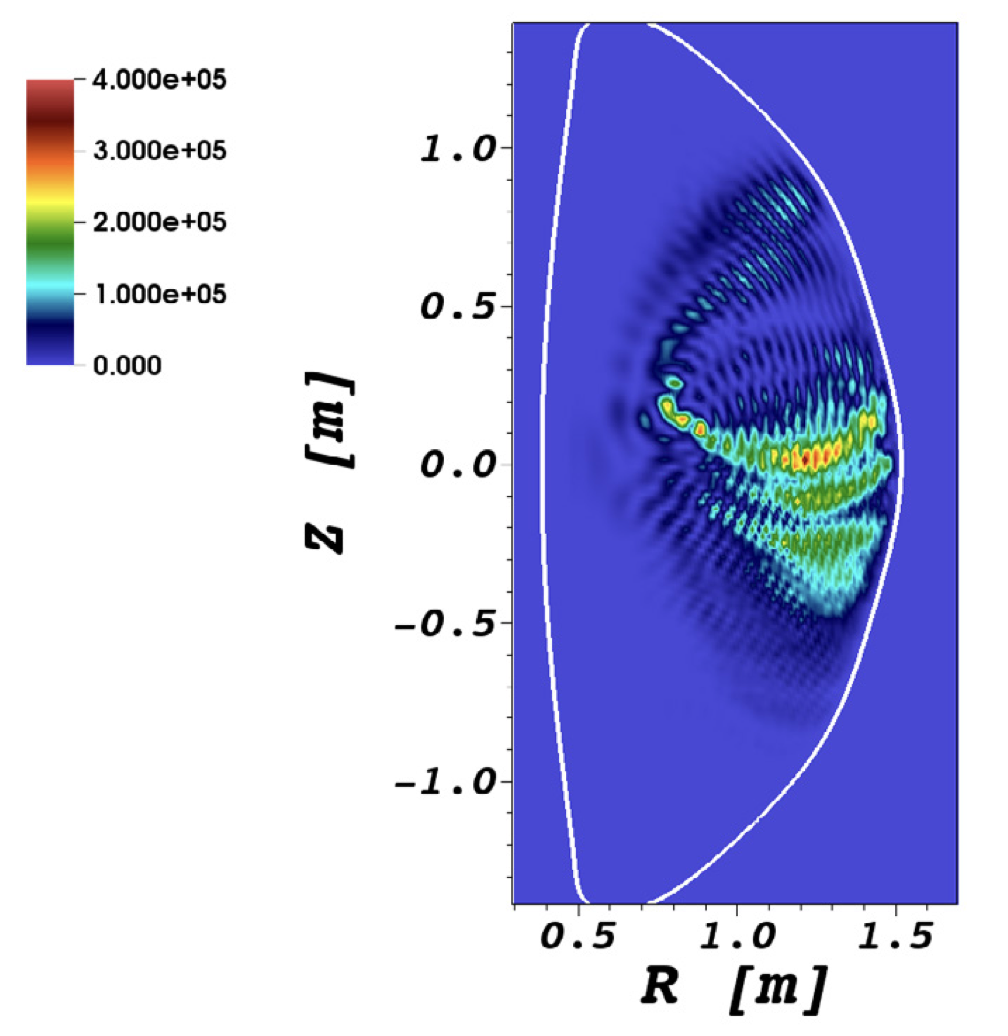 AORSA
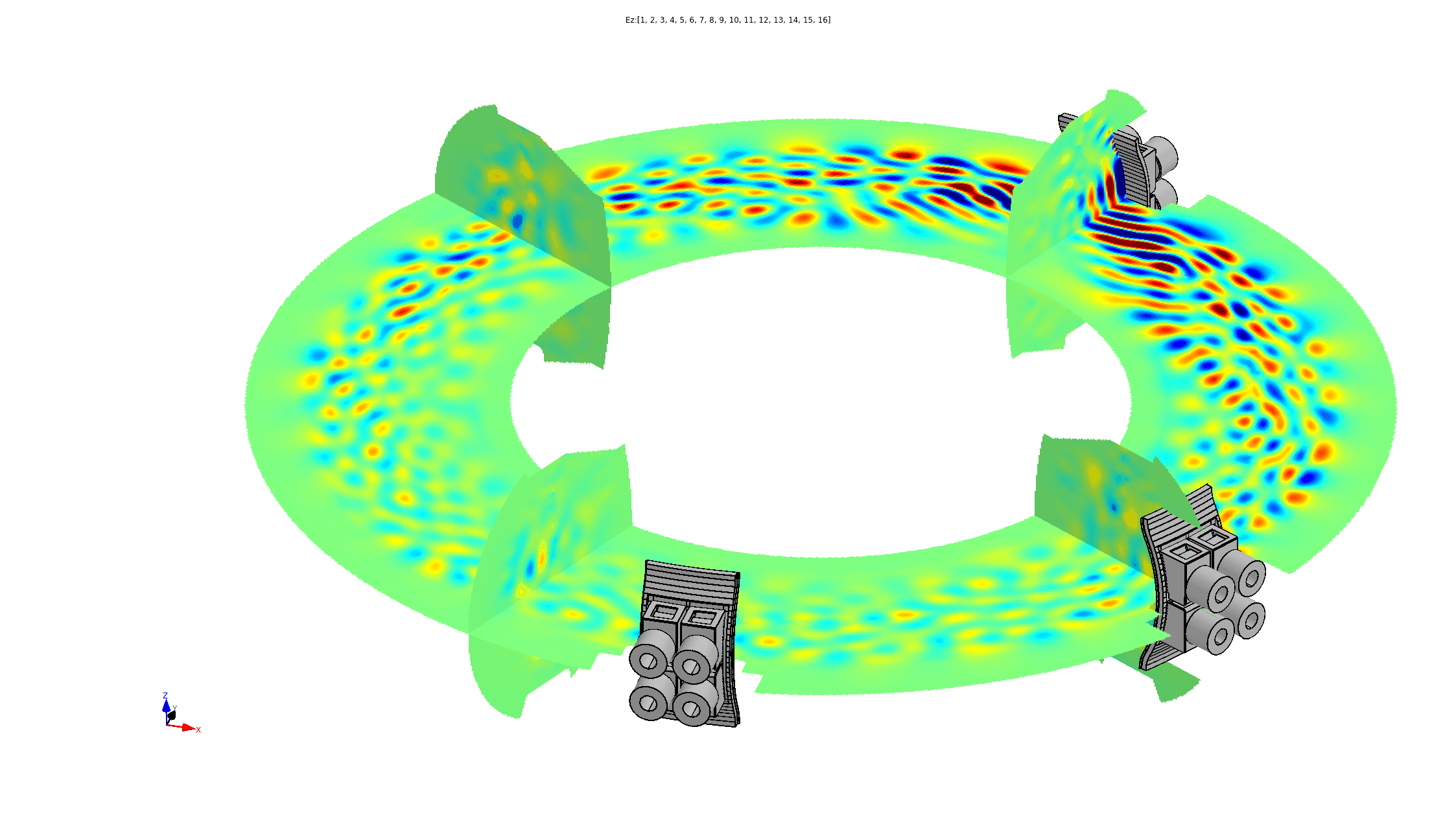 PETRA-M
Courtesy of S. Shiraiwa and N. Bertelli
06/11/25	Princeton Plasma Physics Laboratory               A. Sanchez-Villar - RF Heating and AI	Introduction to Plasma and Fusion Course
‹#›
ICRF heating schemes: Minority Ion Cyclotron (WEST)
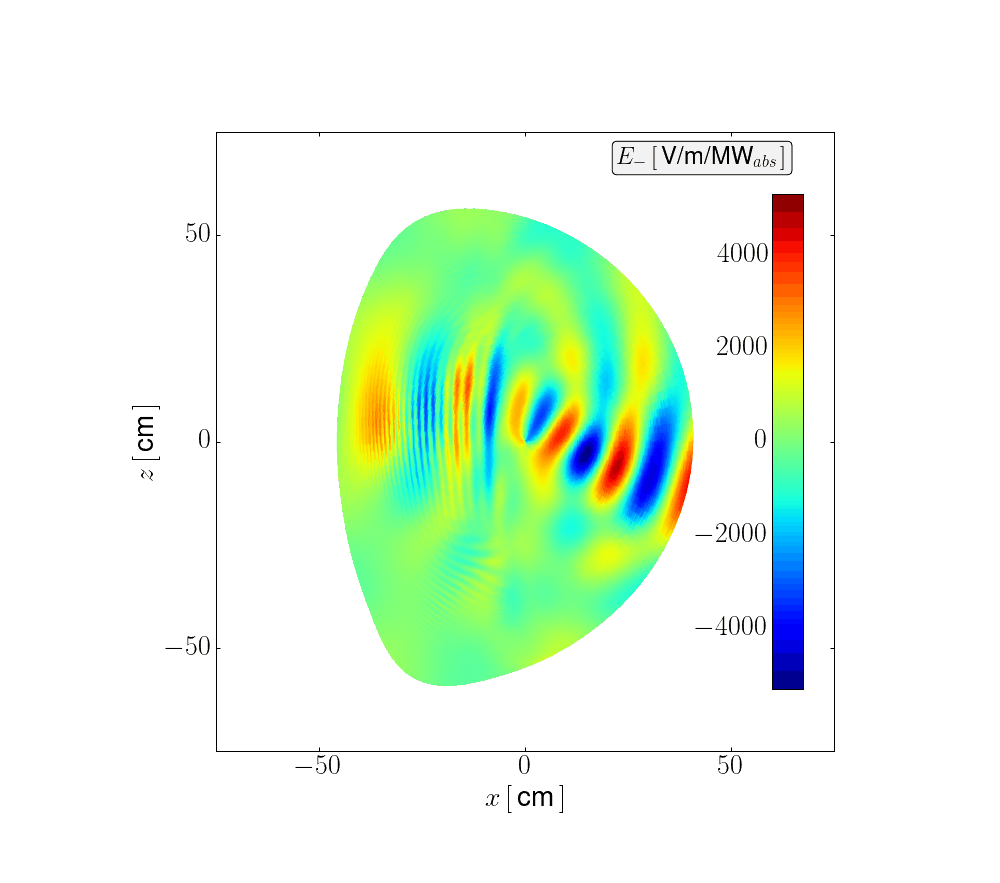 IIH
FW
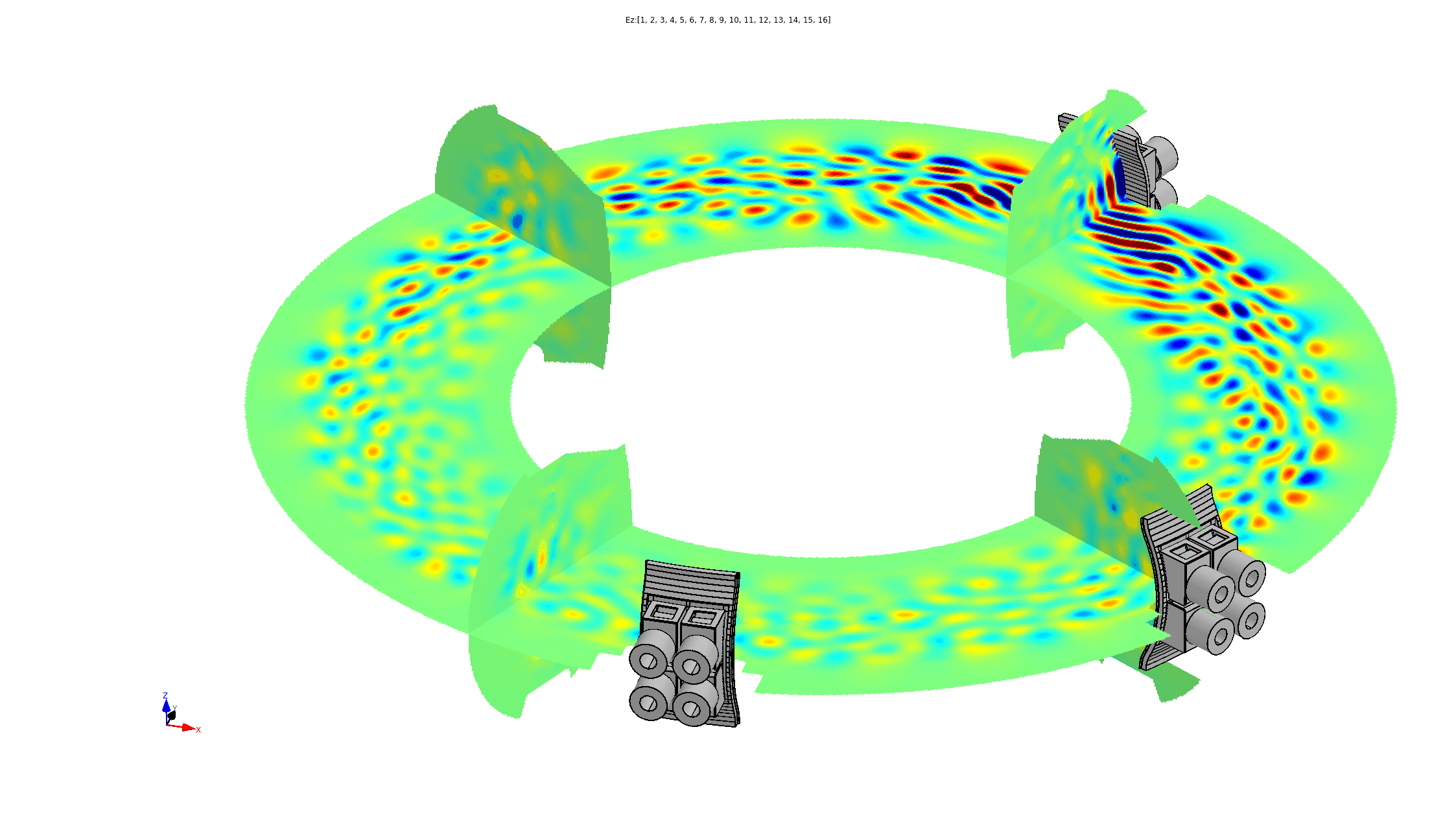 Mode conversion to a backward mode called the ion Bernstein wave (IBW). FW can still exist after the IIH. IBW absorbed by electrons via Landau damping.
Conversion sensitive to minority concentration.
IBW
(small
wavelength)
IC
06/11/25	Princeton Plasma Physics Laboratory               A. Sanchez-Villar - RF Heating and AI	Introduction to Plasma and Fusion Course
‹#›
ICRF heating schemes: HHFW (NSTX-U)
Last Closed Flux Surface (LCFS)
FW is the main propagating mode
12 strap antenna located at the outboard midplane.
Absorption of ions (High-harmonic IC)
      and electrons via Landau damping.
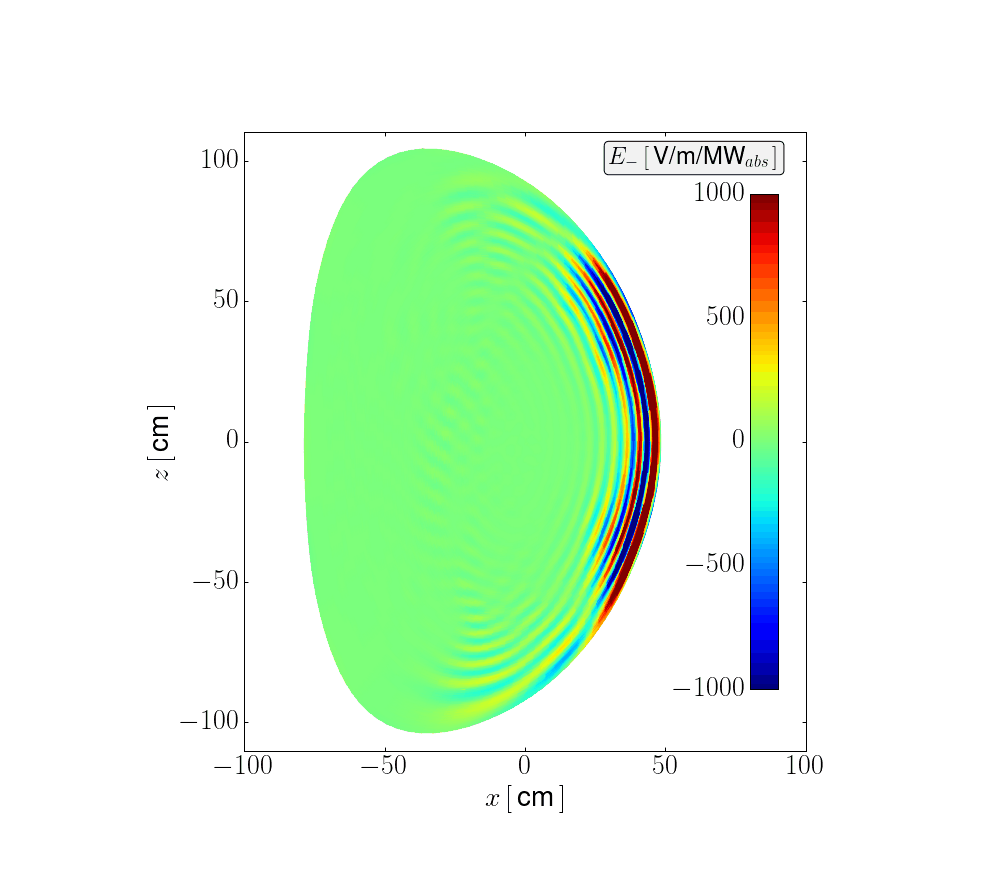 High field side
Low field side
Excitation
FW
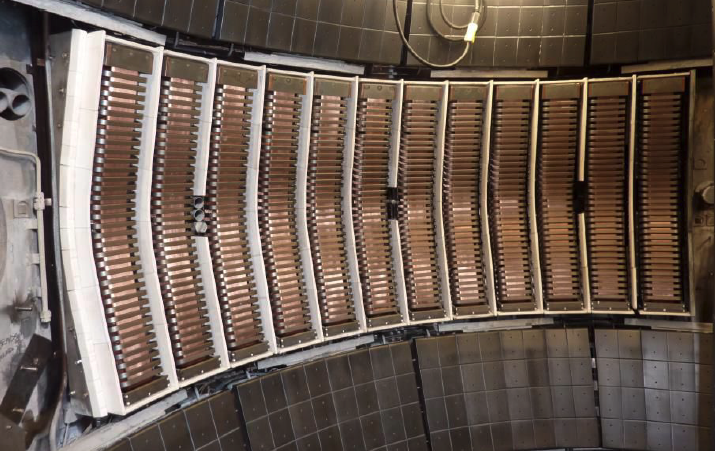 06/11/25	Princeton Plasma Physics Laboratory               A. Sanchez-Villar - RF Heating and AI	Introduction to Plasma and Fusion Course
‹#›
Simulation capability with different physics fidelity
Physics Fidelity
06/11/25	Princeton Plasma Physics Laboratory               A. Sanchez-Villar - RF Heating and AI	Introduction to Plasma and Fusion Course
‹#›
Simulation capability with different physics fidelity
Physics Fidelity
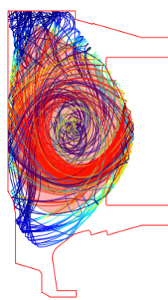 Computational Expenses
06/11/25	Princeton Plasma Physics Laboratory               A. Sanchez-Villar - RF Heating and AI	Introduction to Plasma and Fusion Course
‹#›
Simulation capability with different physics fidelity
Physics Fidelity
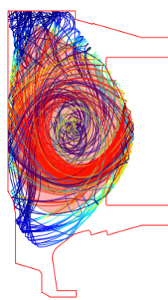 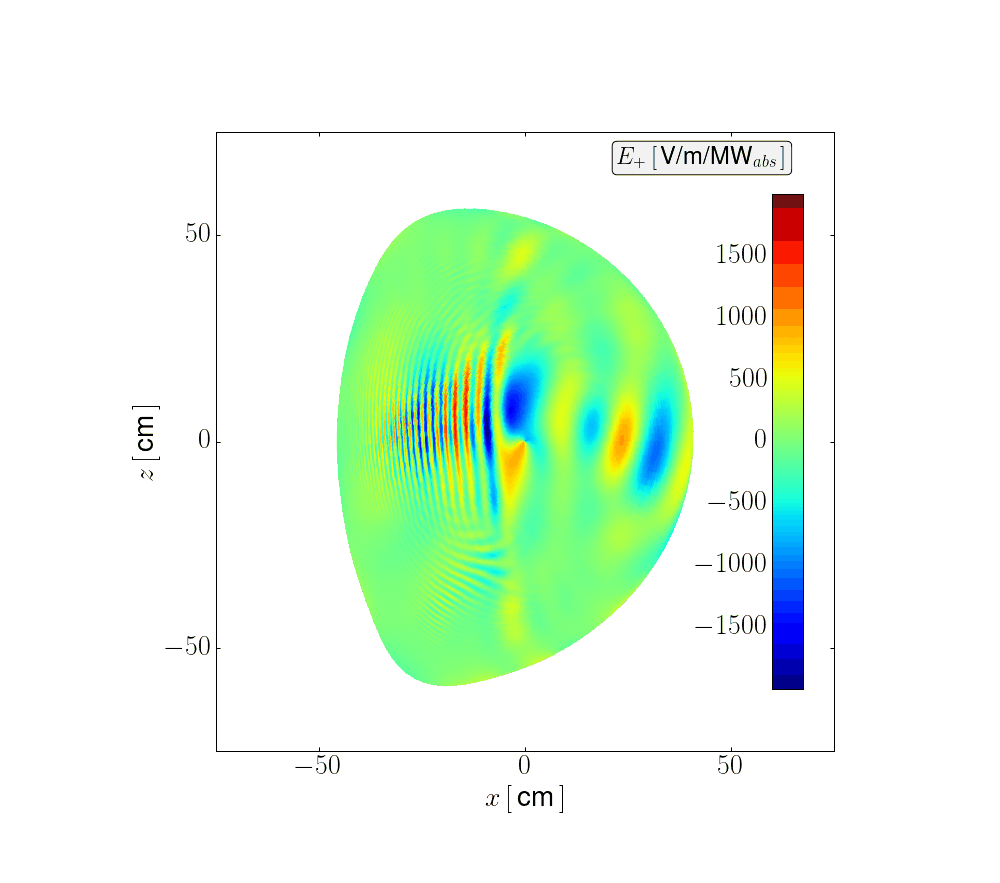 Computational Expenses
06/11/25	Princeton Plasma Physics Laboratory               A. Sanchez-Villar - RF Heating and AI	Introduction to Plasma and Fusion Course
‹#›
Simulation capability with different physics fidelity
Physics Fidelity
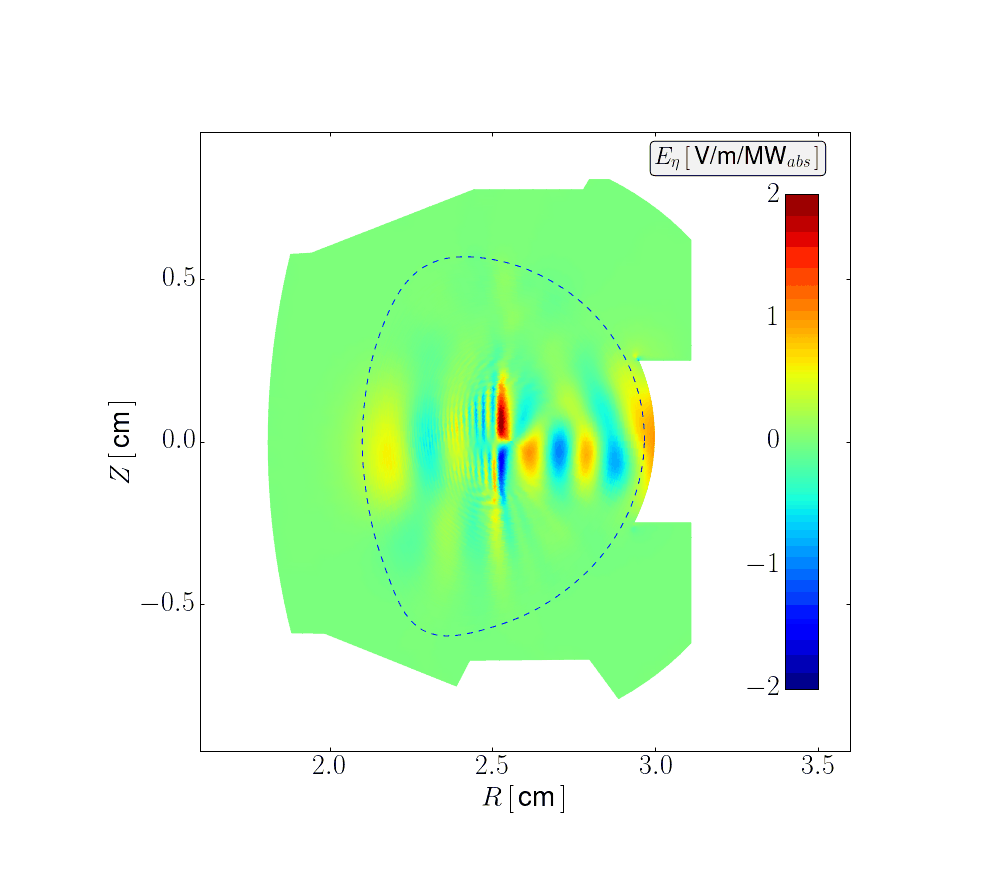 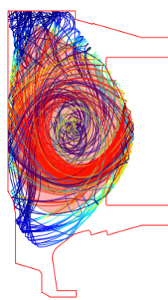 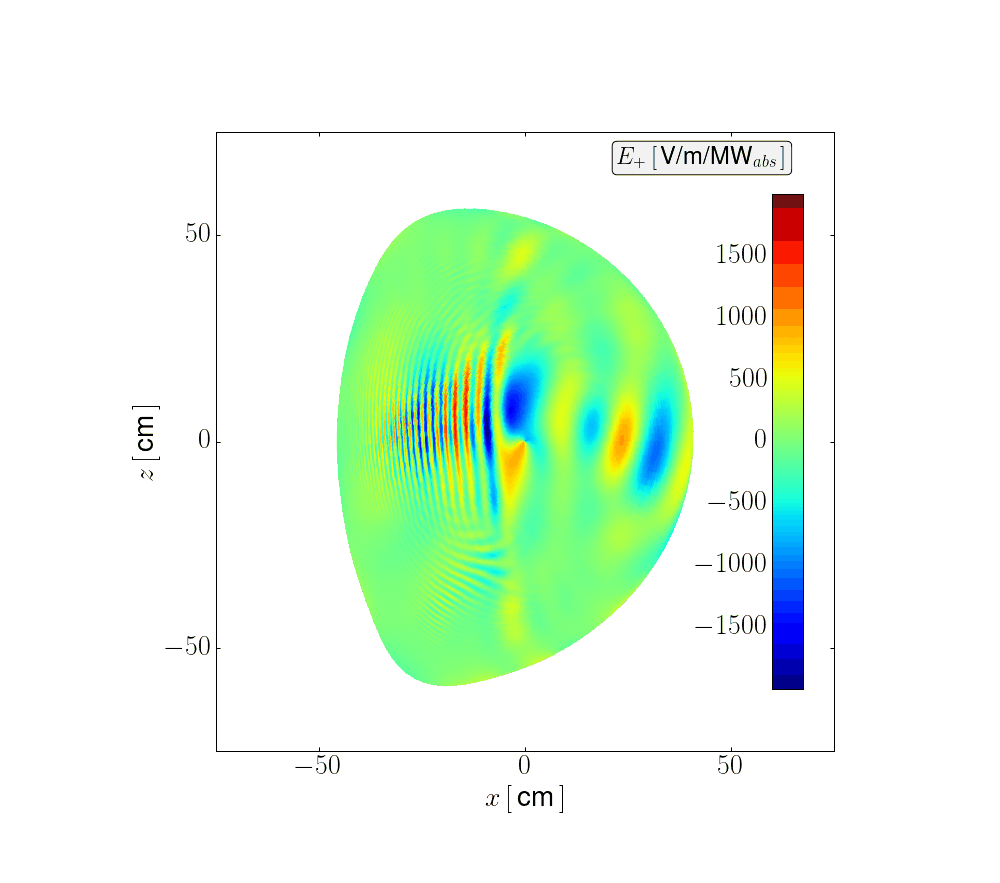 Computational Expenses
06/11/25	Princeton Plasma Physics Laboratory               A. Sanchez-Villar - RF Heating and AI	Introduction to Plasma and Fusion Course
‹#›
Simulation capability with different physics fidelity
Physics Fidelity
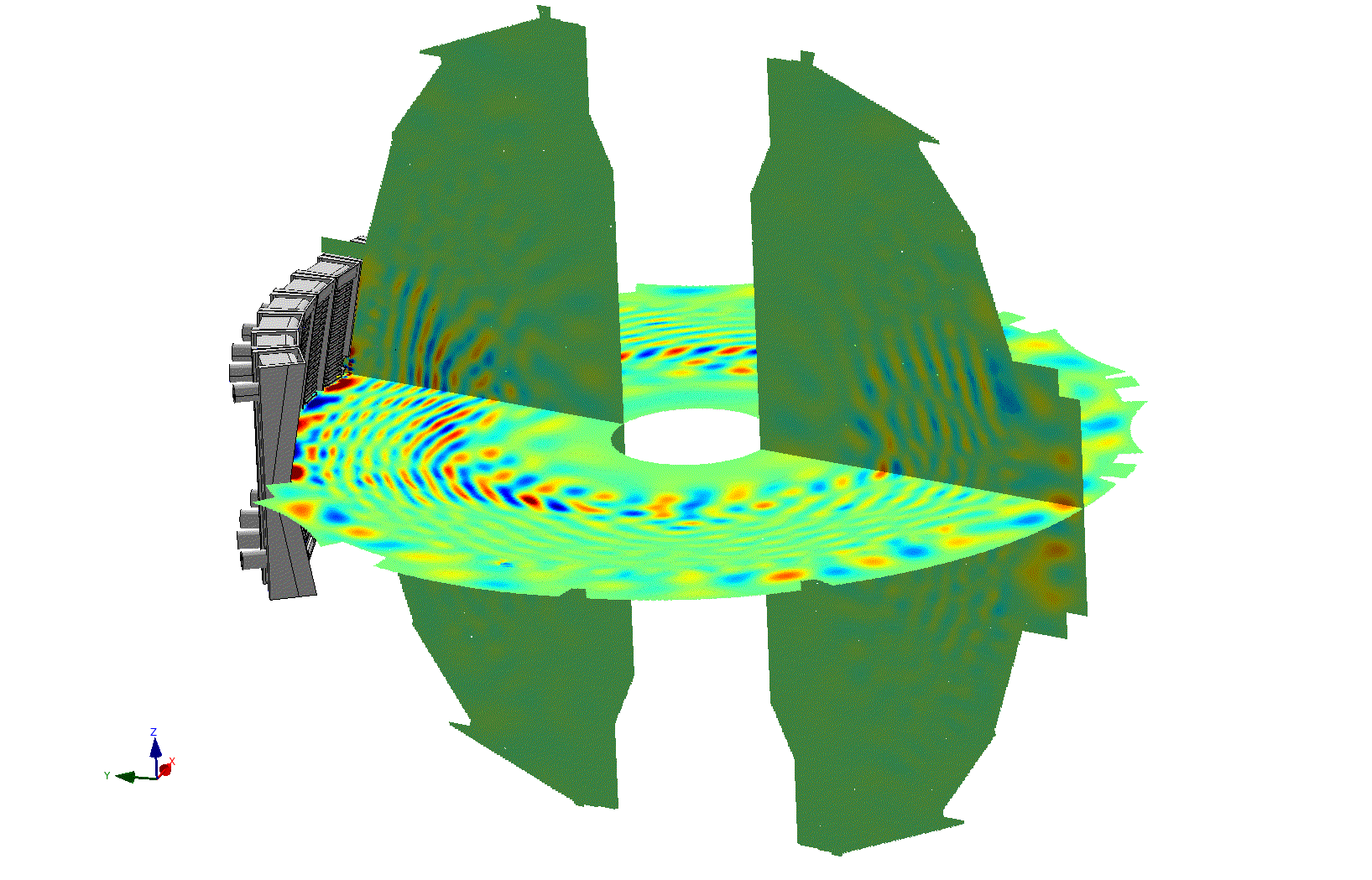 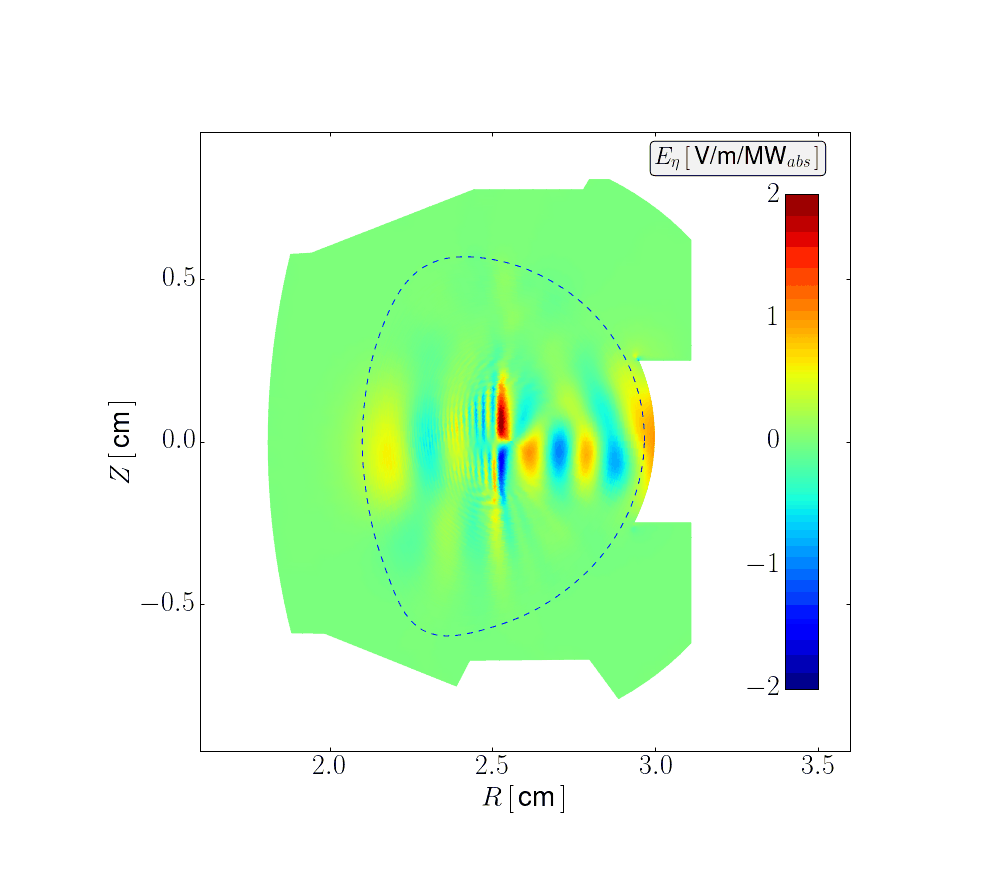 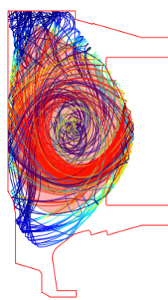 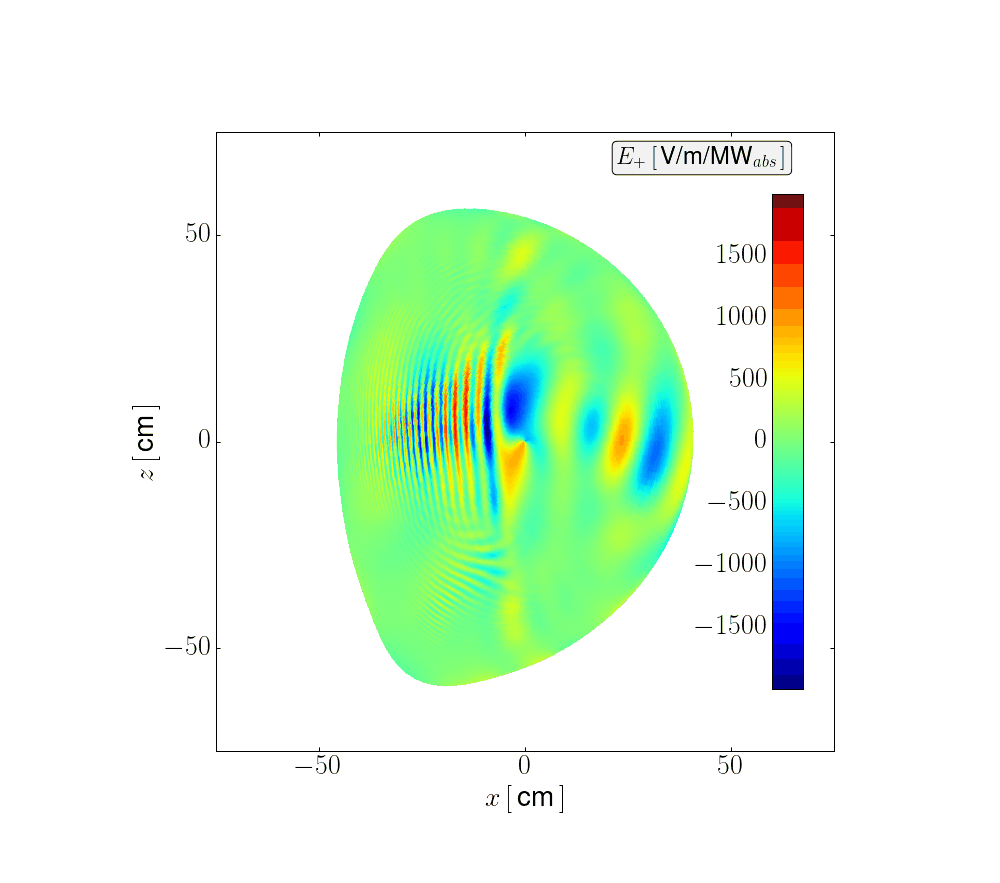 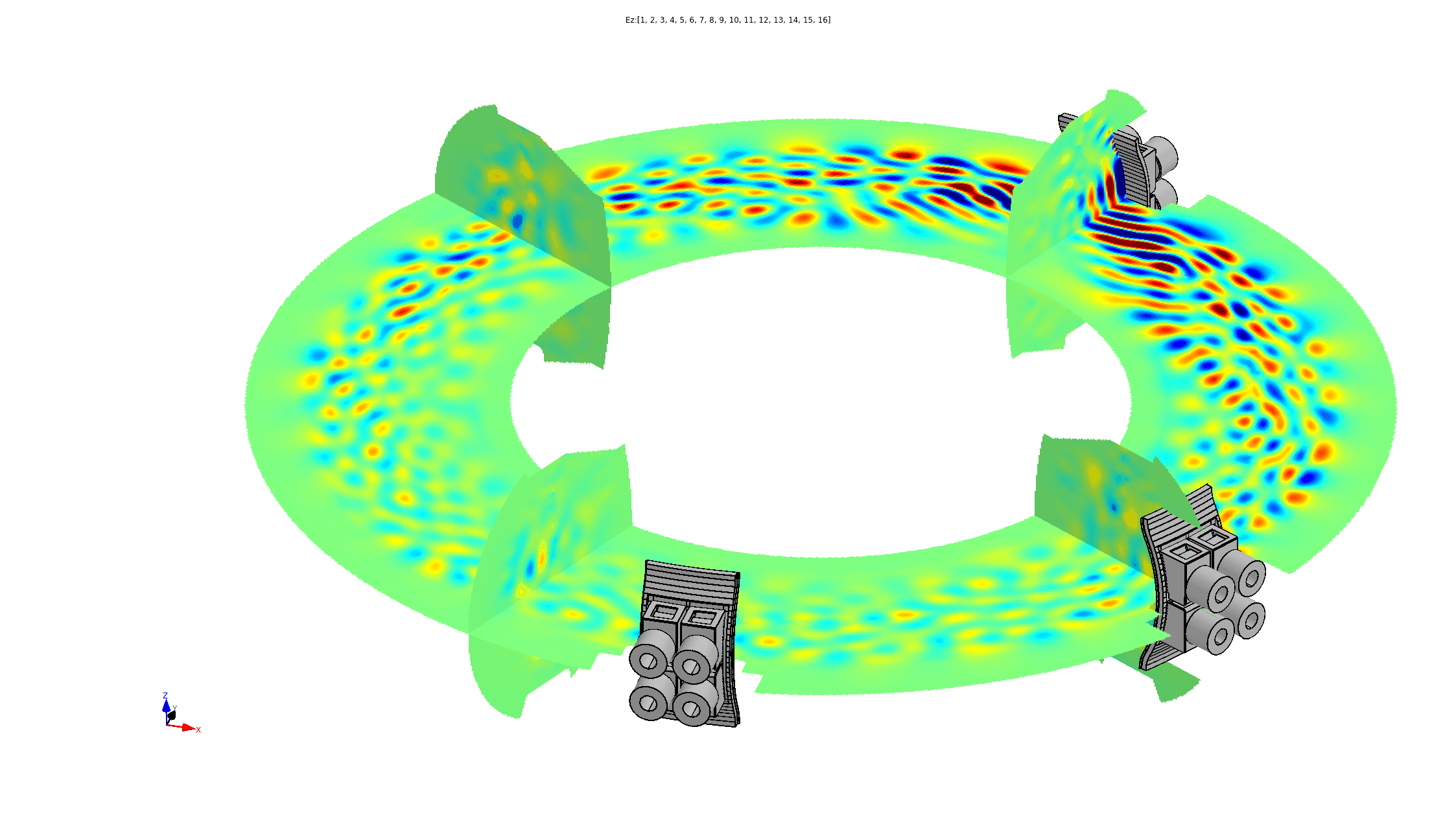 Computational Expenses
06/11/25	Princeton Plasma Physics Laboratory               A. Sanchez-Villar - RF Heating and AI	Introduction to Plasma and Fusion Course
‹#›
Heating profiles are critical outputs for integrated modeling
Physics Fidelity
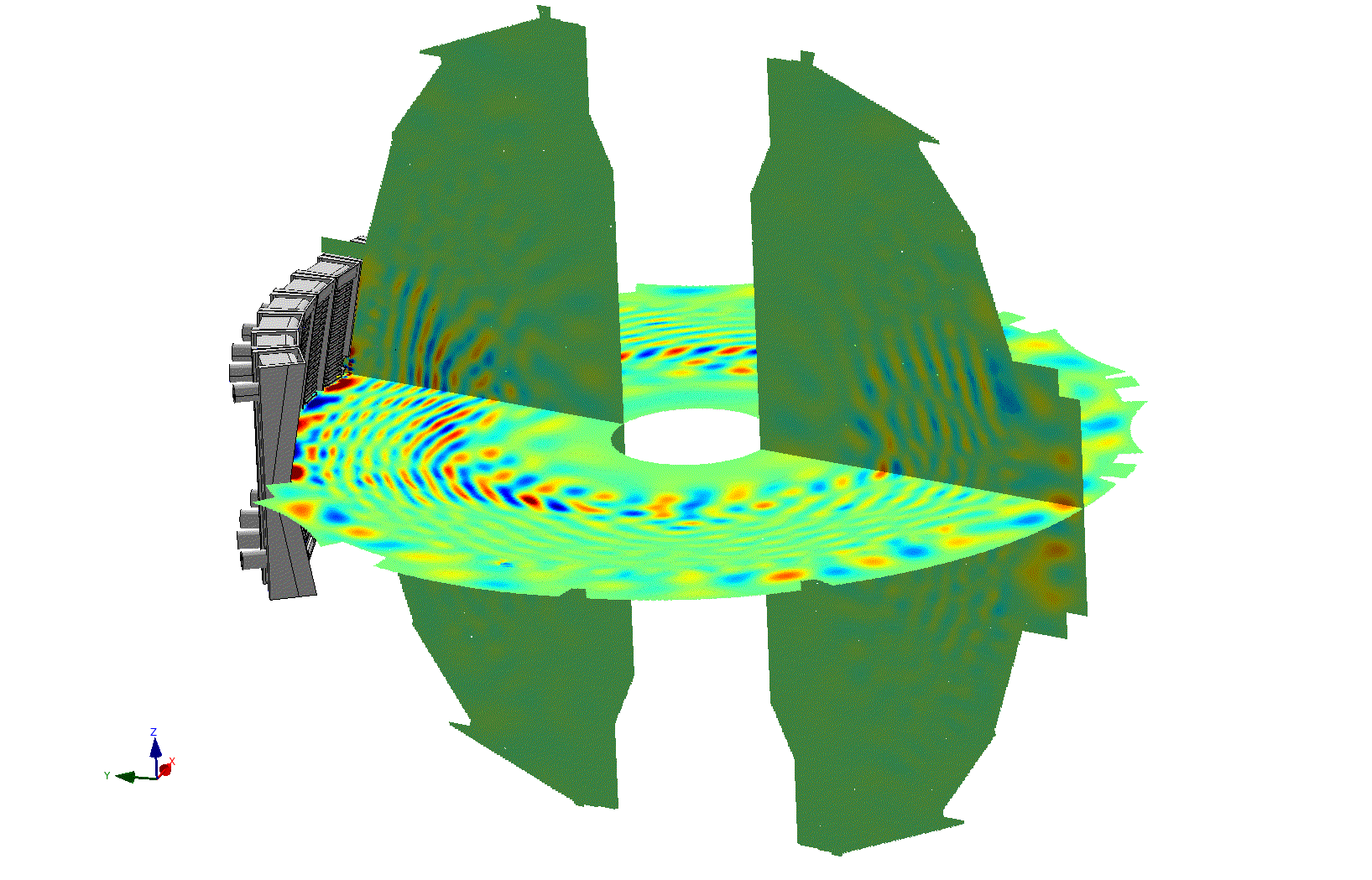 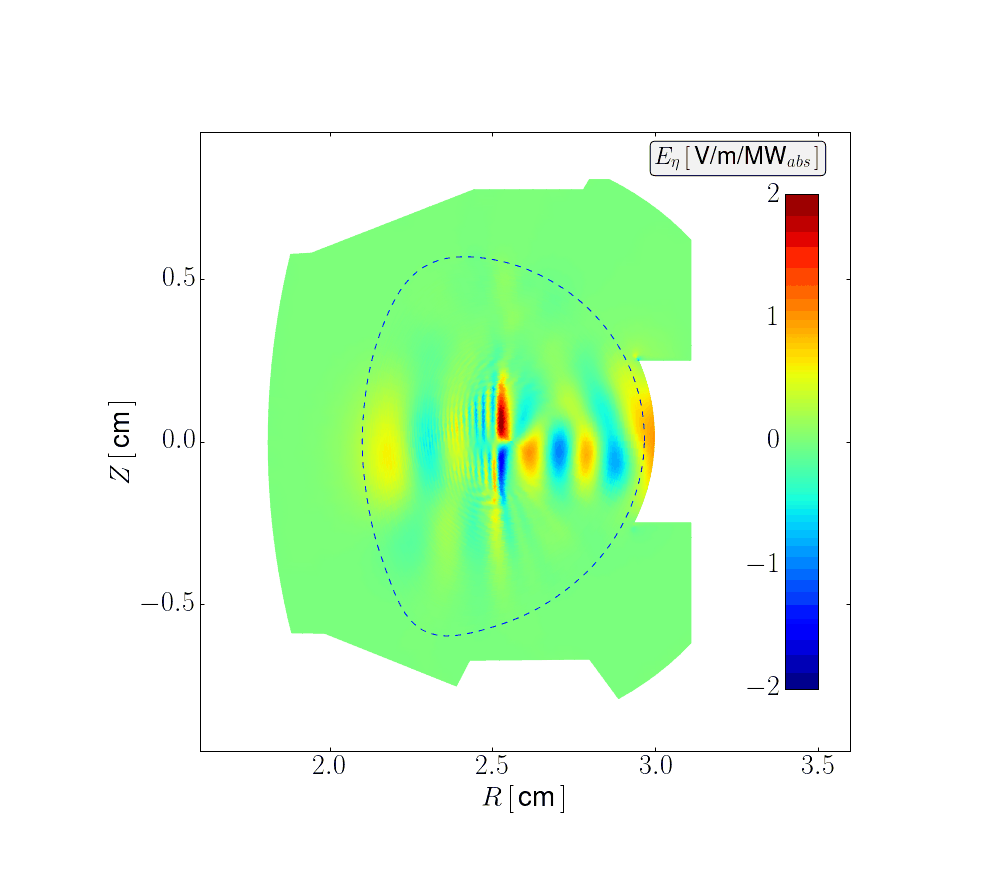 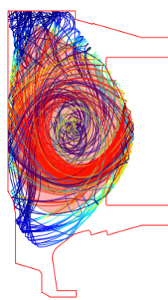 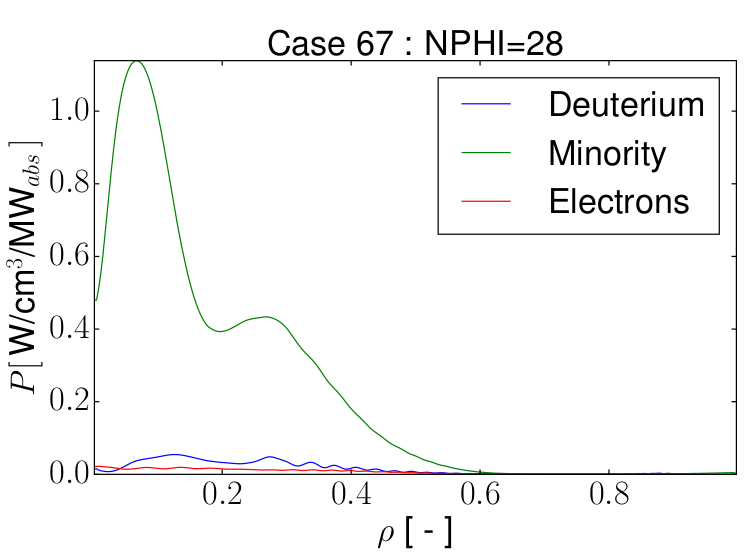 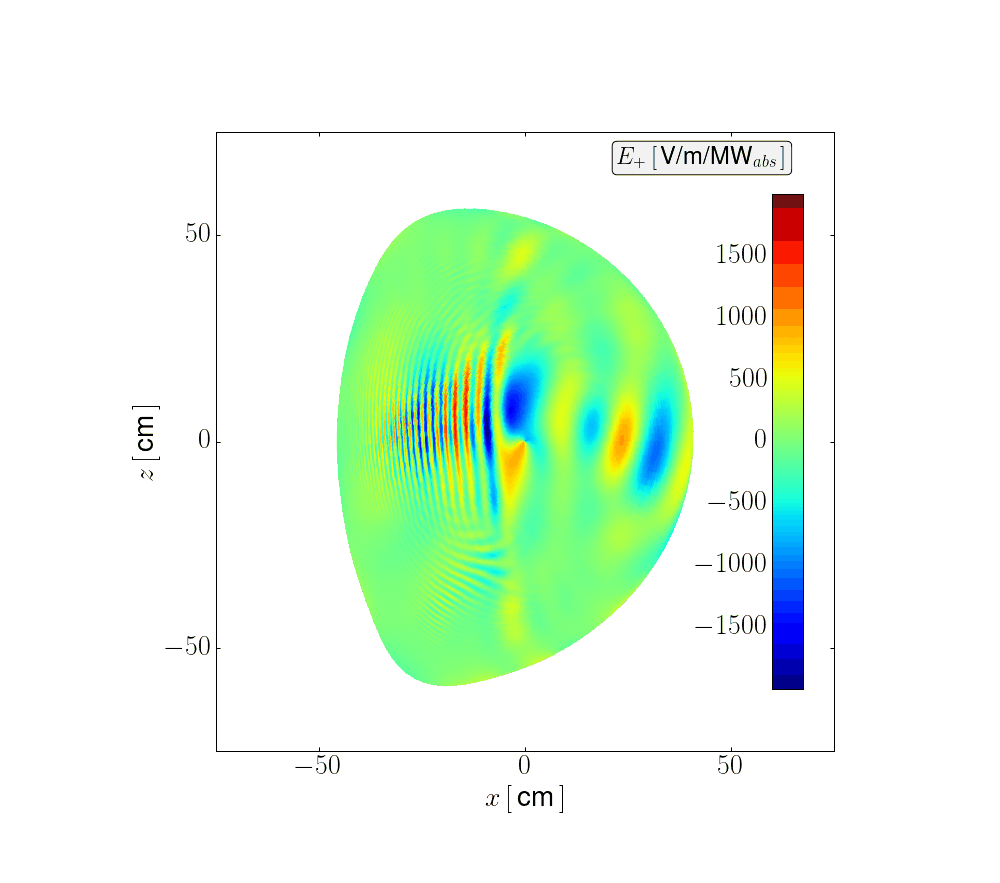 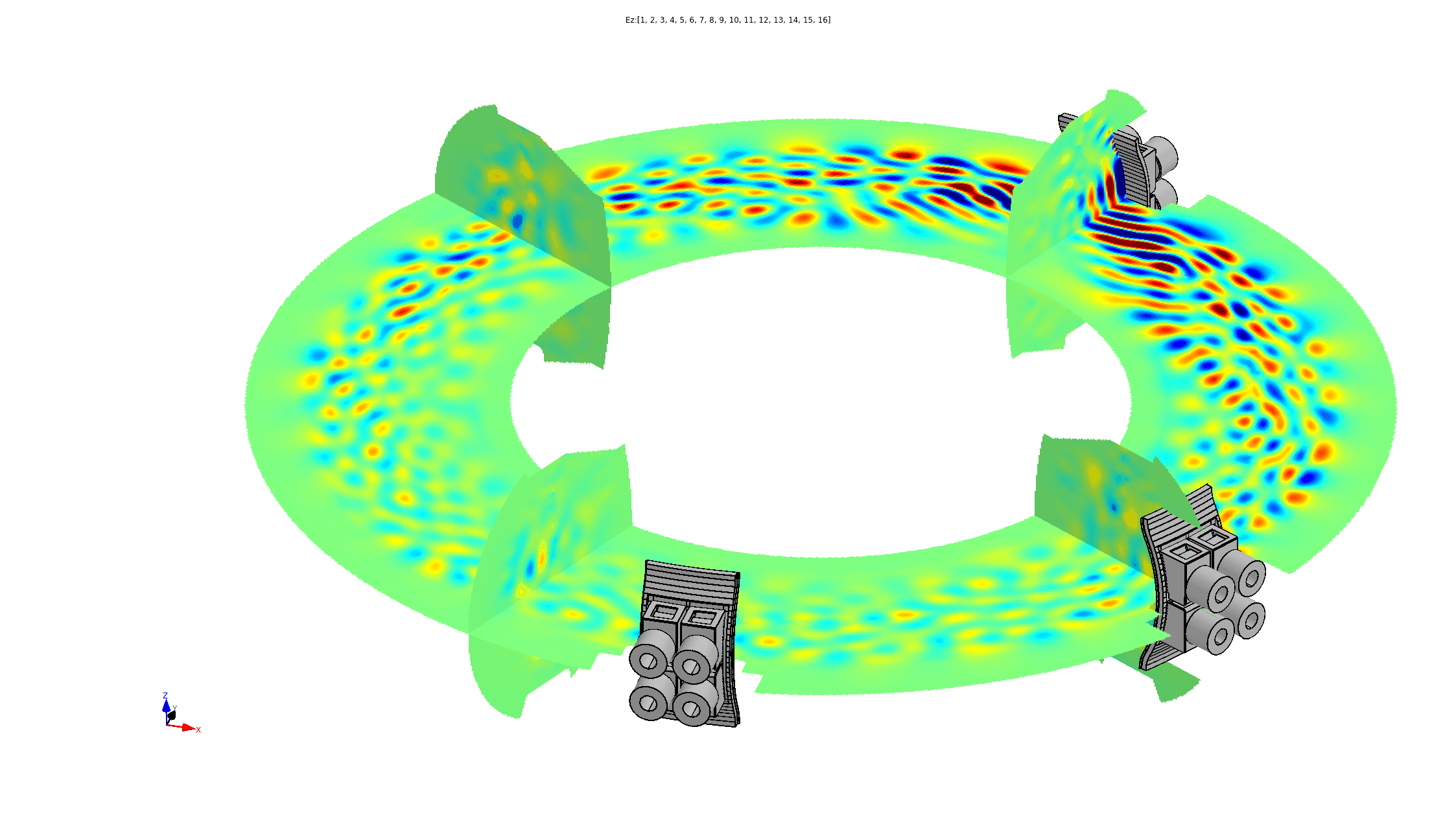 Computational Expenses
06/11/25	Princeton Plasma Physics Laboratory               A. Sanchez-Villar - RF Heating and AI	Introduction to Plasma and Fusion Course
‹#›
Artificial intelligence to accelerate predictions
Physics Fidelity
TORIC
Simulation times unfeasible applications

Scenario optimization

Inter-shot predictive modeling

Real-time control
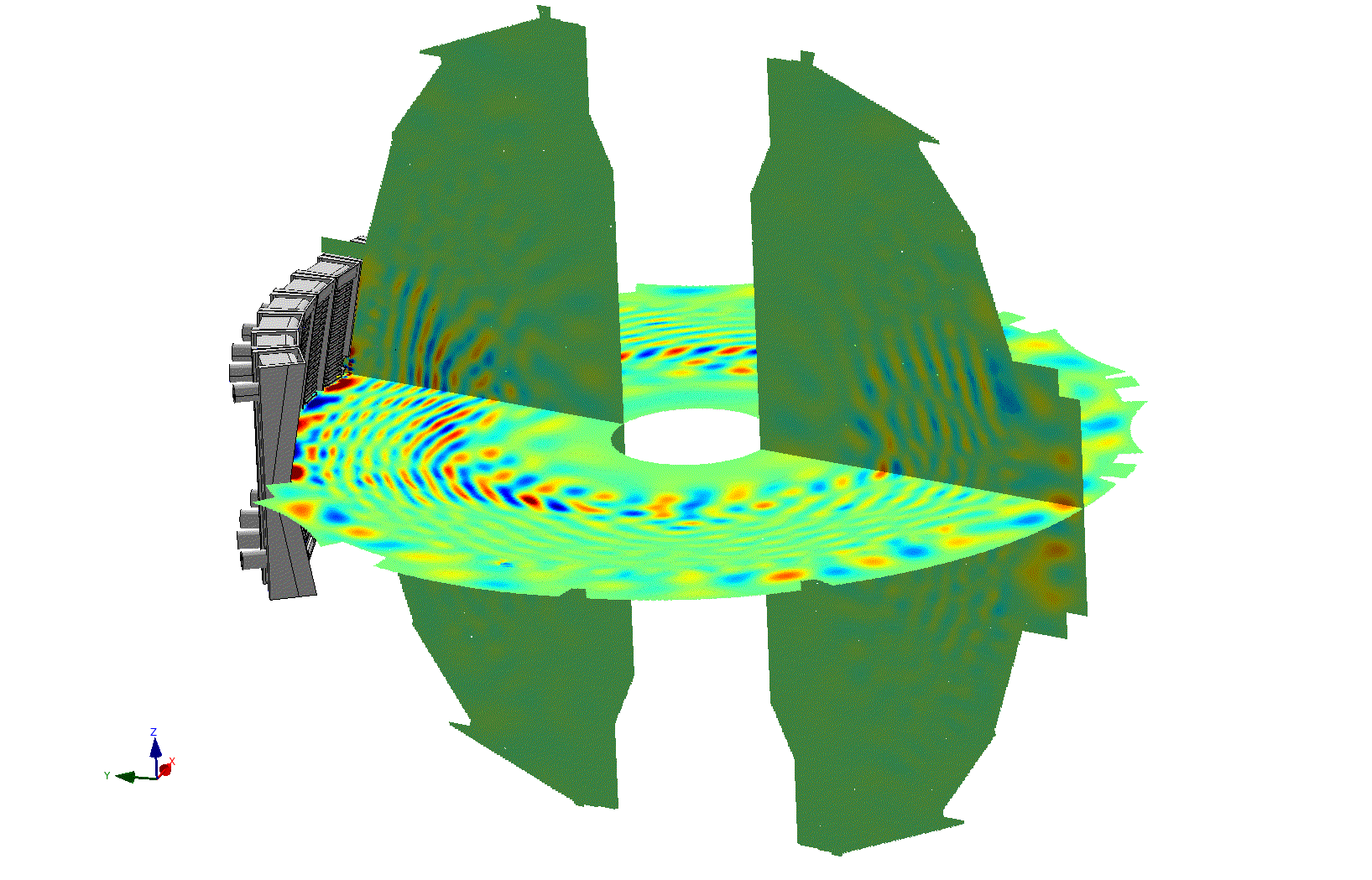 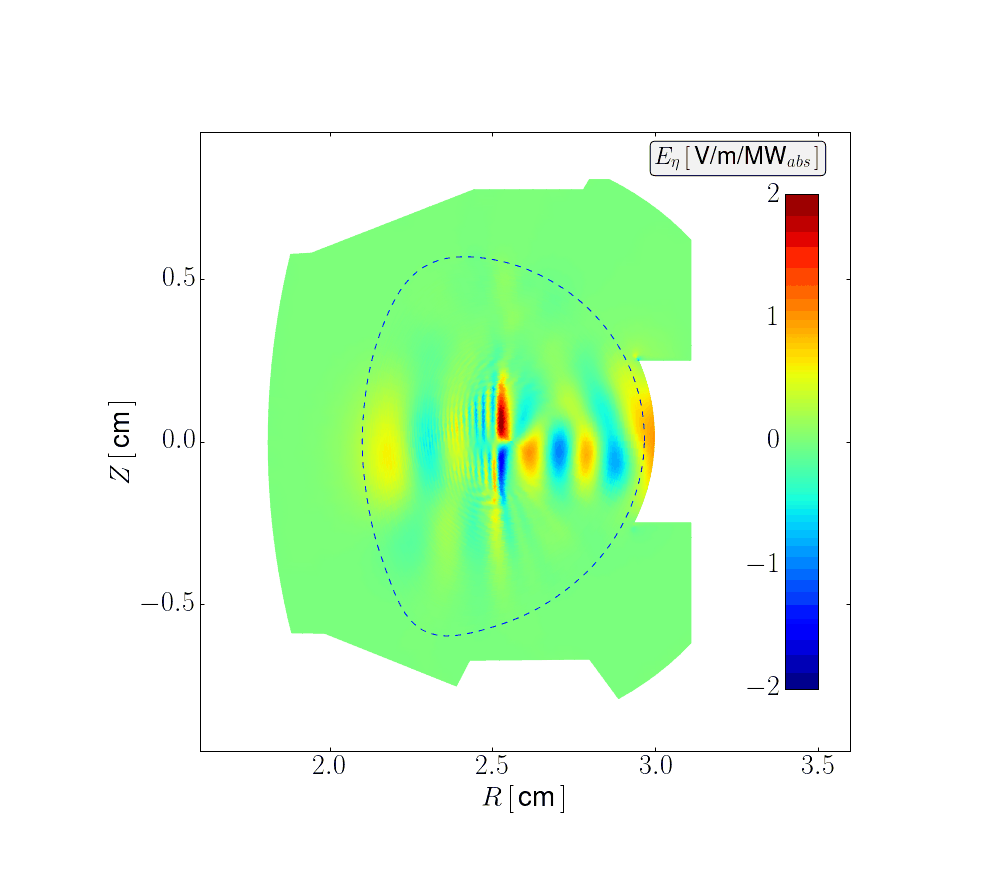 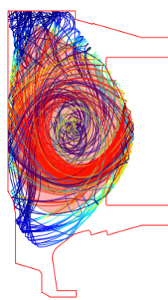 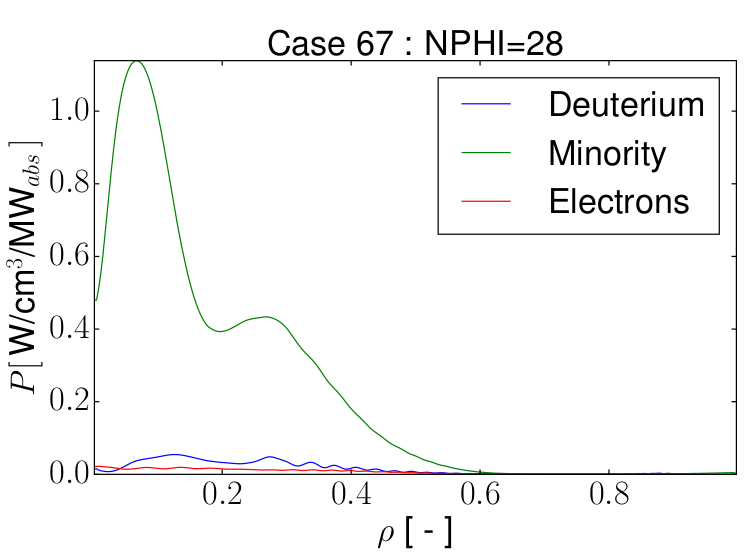 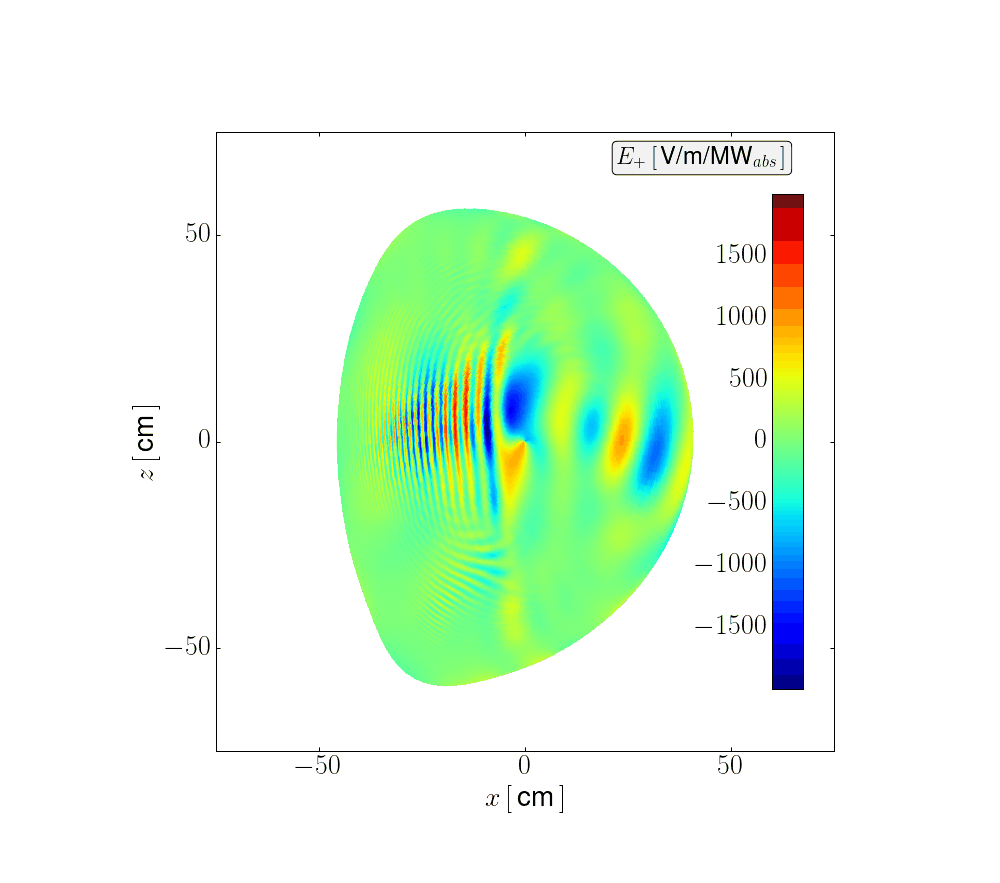 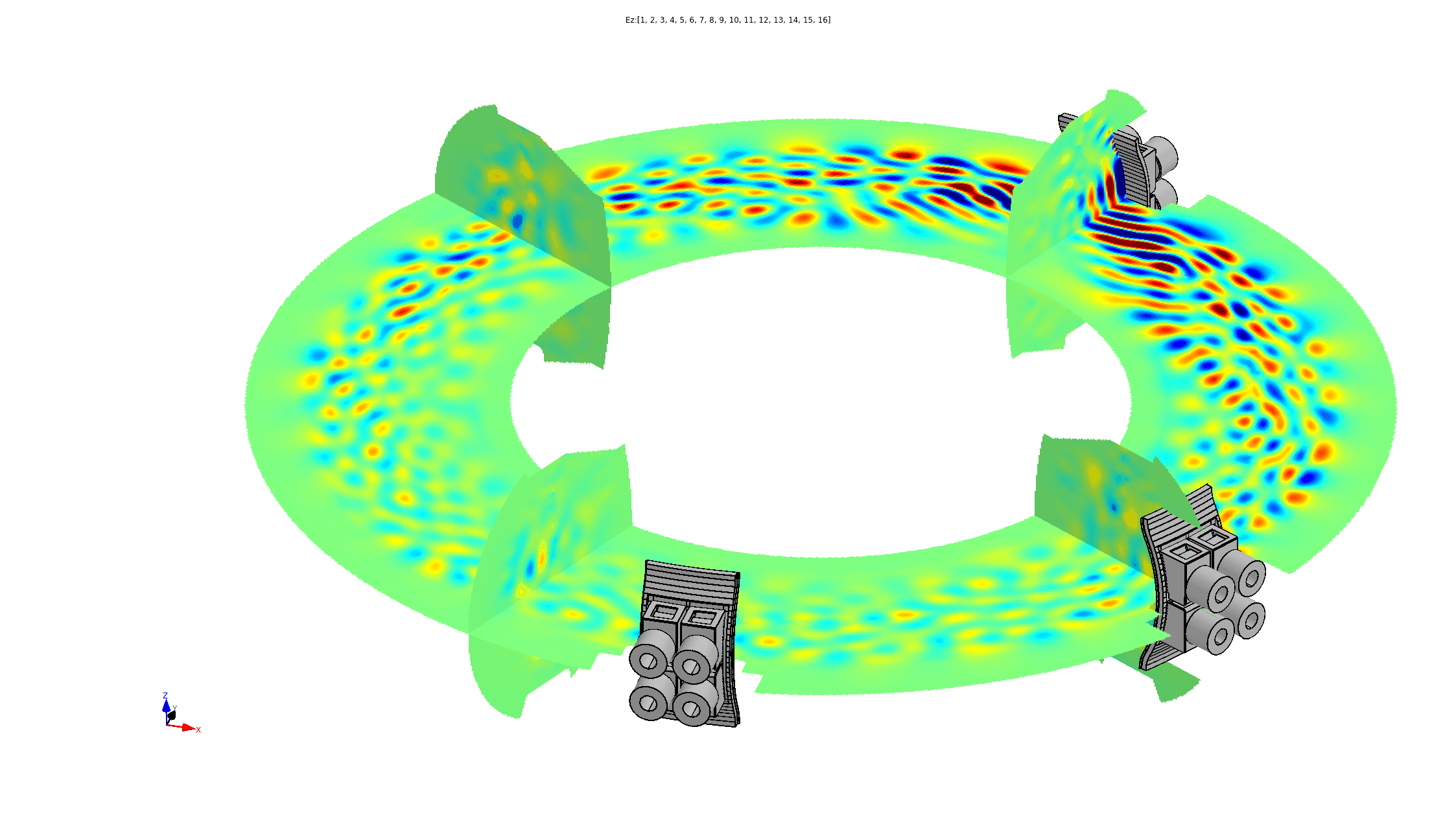 Computational Expenses
06/11/25	Princeton Plasma Physics Laboratory               A. Sanchez-Villar - RF Heating and AI	Introduction to Plasma and Fusion Course
‹#›
Methodology
TORIC ICRF SPECTRUM SOLVER: O(min)
M. Brambilla (1999)  PPCF 41
M. Brambilla (2002)  PPCF 44
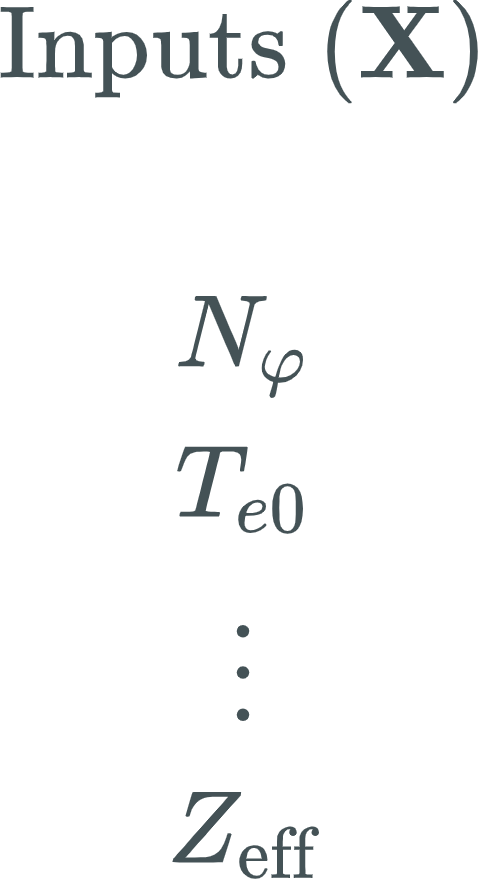 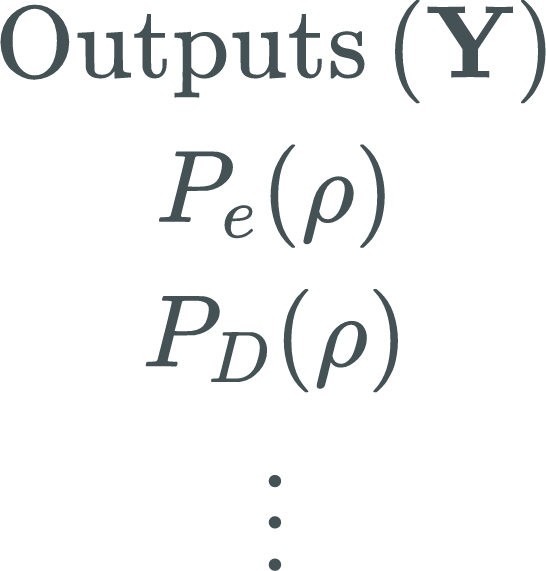 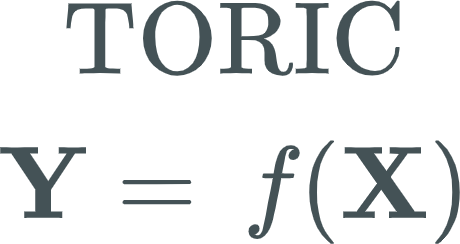 “Ground truths” are TORIC electron and ion power absorption 1D profiles
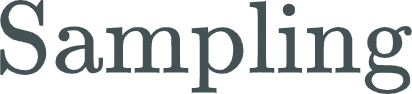 Regression accuracy measured by: 
1. Mean squared error (MSE) 
2. Coefficient of determination(R2)
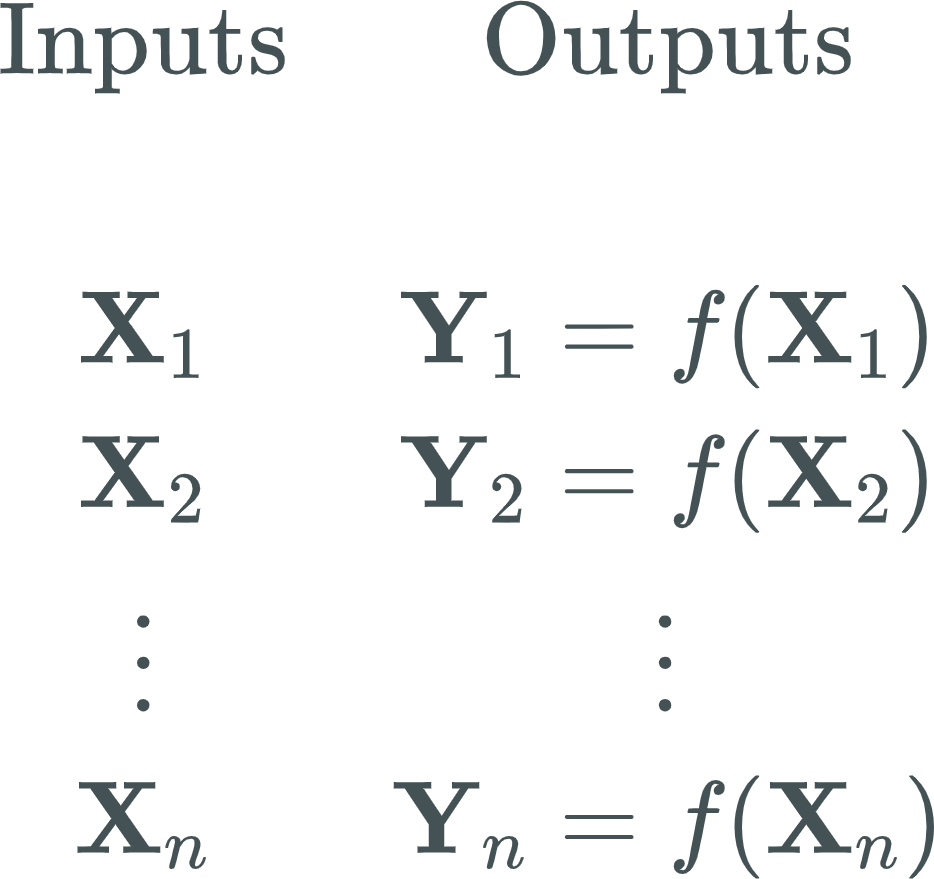 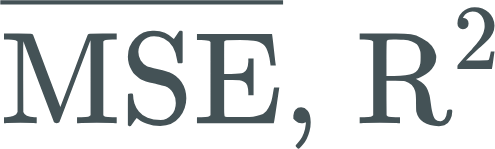 Generate a database of TORIC solutions representative of the parametric space of interest
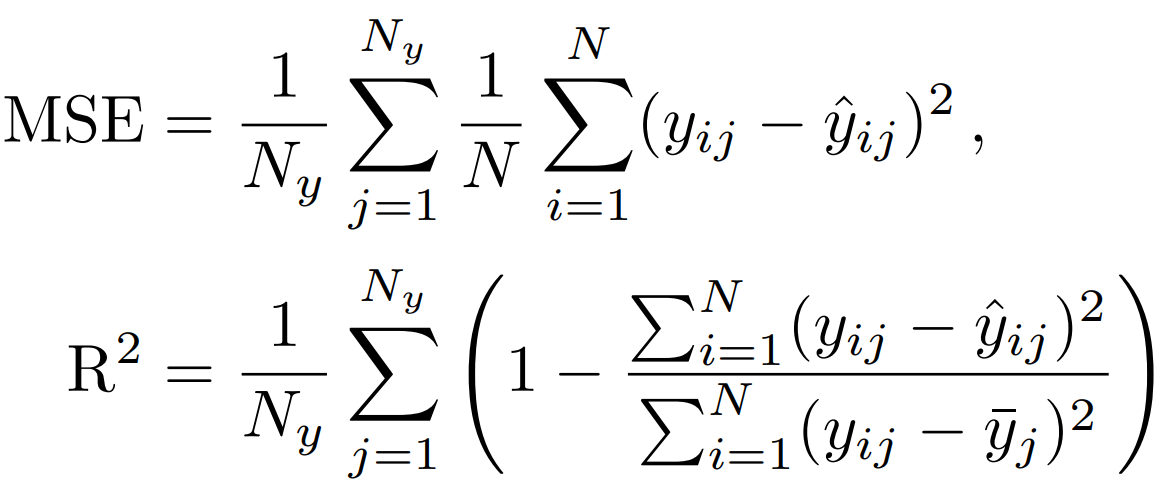 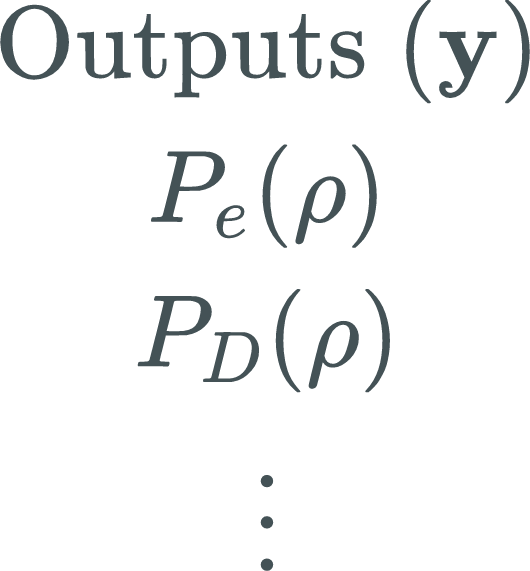 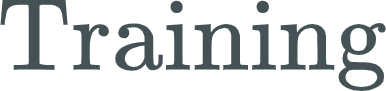 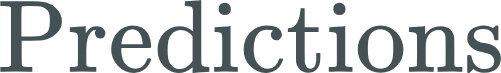 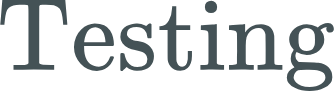 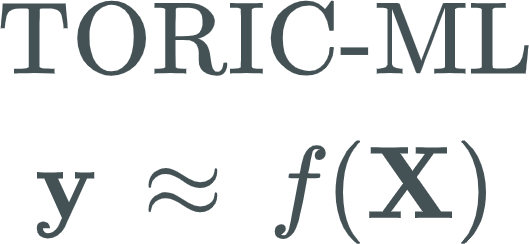 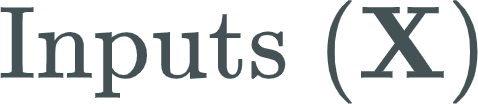 SURROGATE MODEL FOR THE FORWARD PROBLEM: O(µs)
06/11/25	Princeton Plasma Physics Laboratory               A. Sanchez-Villar - RF Heating and AI	Introduction to Plasma and Fusion Course
‹#›
Artificial intelligence and machine learning (AI/ML)
Artificial Intelligence (AI): 
Broad goal of creating system that can perform intelligent tasks

Machine Learning (ML):
A subset of AI where algorithms learn patterns from data rather than follow explicit rules 

High-performance computing (HPC) be used to train and optimize the models and generate/manage the datasets
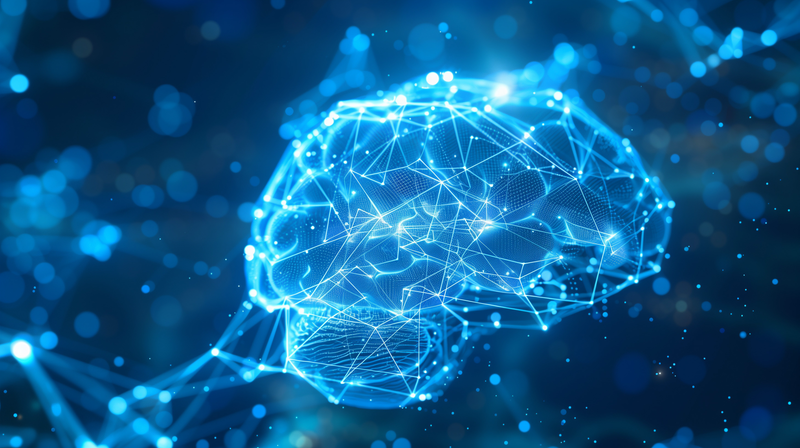 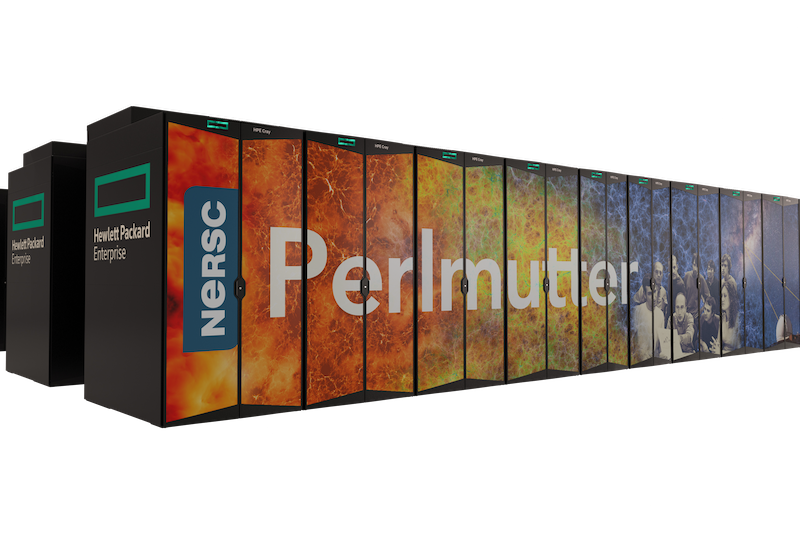 06/11/25	Princeton Plasma Physics Laboratory               A. Sanchez-Villar - RF Heating and AI	Introduction to Plasma and Fusion Course
‹#›
ML paradigms
06/11/25	Princeton Plasma Physics Laboratory               A. Sanchez-Villar - RF Heating and AI	Introduction to Plasma and Fusion Course
‹#›
Supervised AI/ML models for Regression
RFR
Random Forest Regressor (RFR)
Ensemble of decision trees
Final prediction average of the trees
By splitting feature values to maximize information gain at each node, RFR can deal with nonlinear relationships
Available in scikit-learn

Multilayer perceptron (MLP)
Feed-forward neural network built of perceptrons that together can approximate highly nonlinear mappings
Careful hyperparameter tuning required
Bayesian optimization. PyTorch Recommended 

Gaussian Process Regressor (GPR):
Bayesian regression method that treats predictions as distributions
Provides uncertainty quantification
Implementation with TensorFlow and GPflow
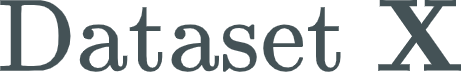 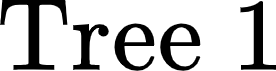 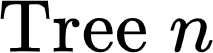 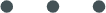 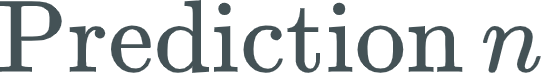 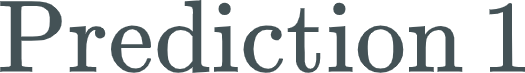 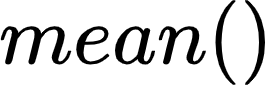 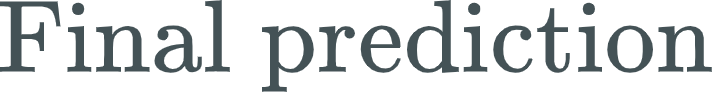 MLP
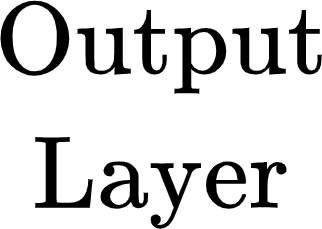 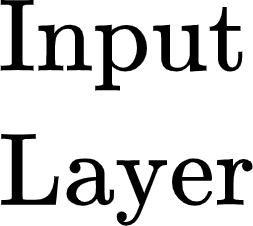 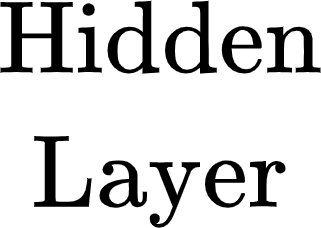 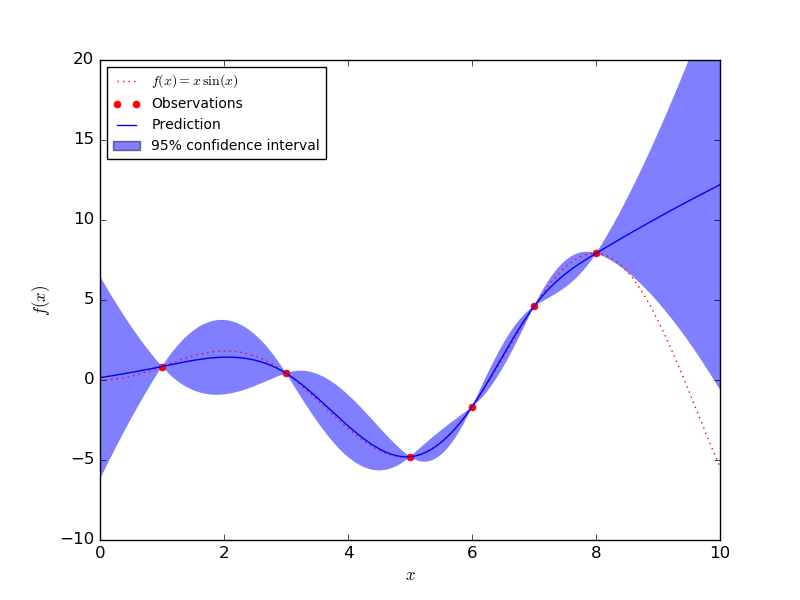 GPR
06/11/25	Princeton Plasma Physics Laboratory               A. Sanchez-Villar - RF Heating and AI	Introduction to Plasma and Fusion Course
‹#›
Two databases for flat-top operation of NSTX and WEST
Flat-top scenario plasma properties (e.g. temperature, density, etc) as :


0/1 -> core/edge
𝛼 and 𝛽 : profile shape exponents
Heating schemes:
HHFW:  
IC minority: 
Plasma species: D (D-H).
Equilibriums are assumed to be fixed to:
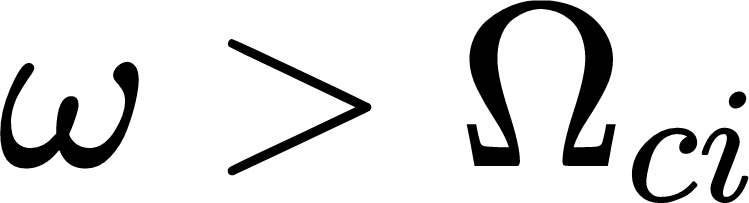 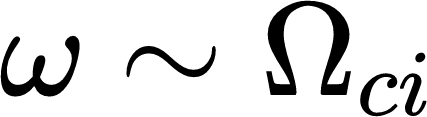 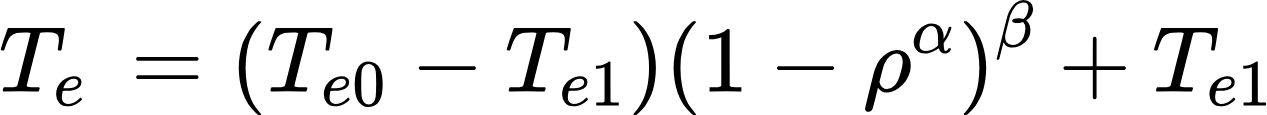 G. Taylor et al. (2012) PoP 19
J. Bucalossi et al. (2022) NF 62
WEST - Shot 56898
NSTX - Shot 138506
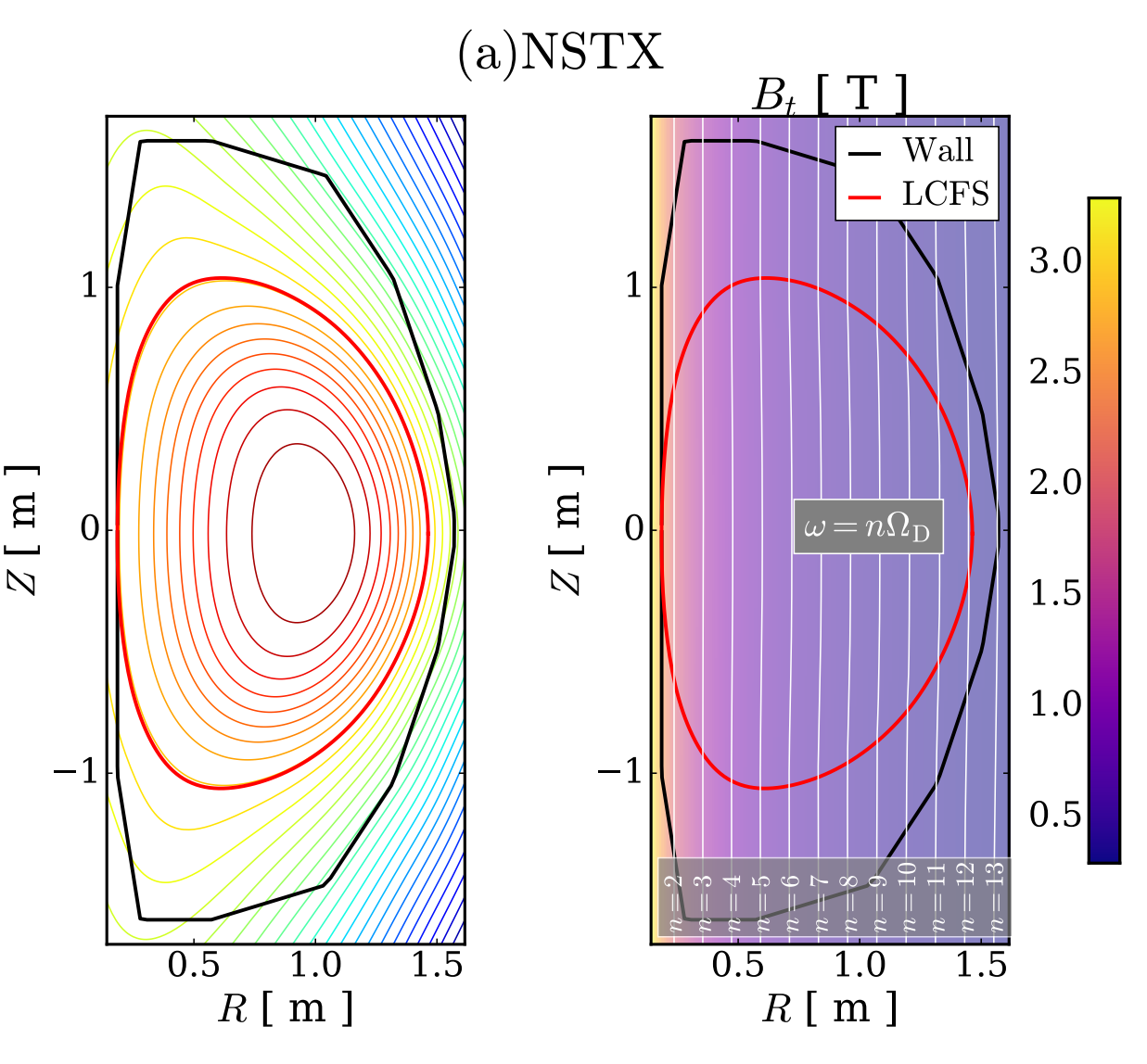 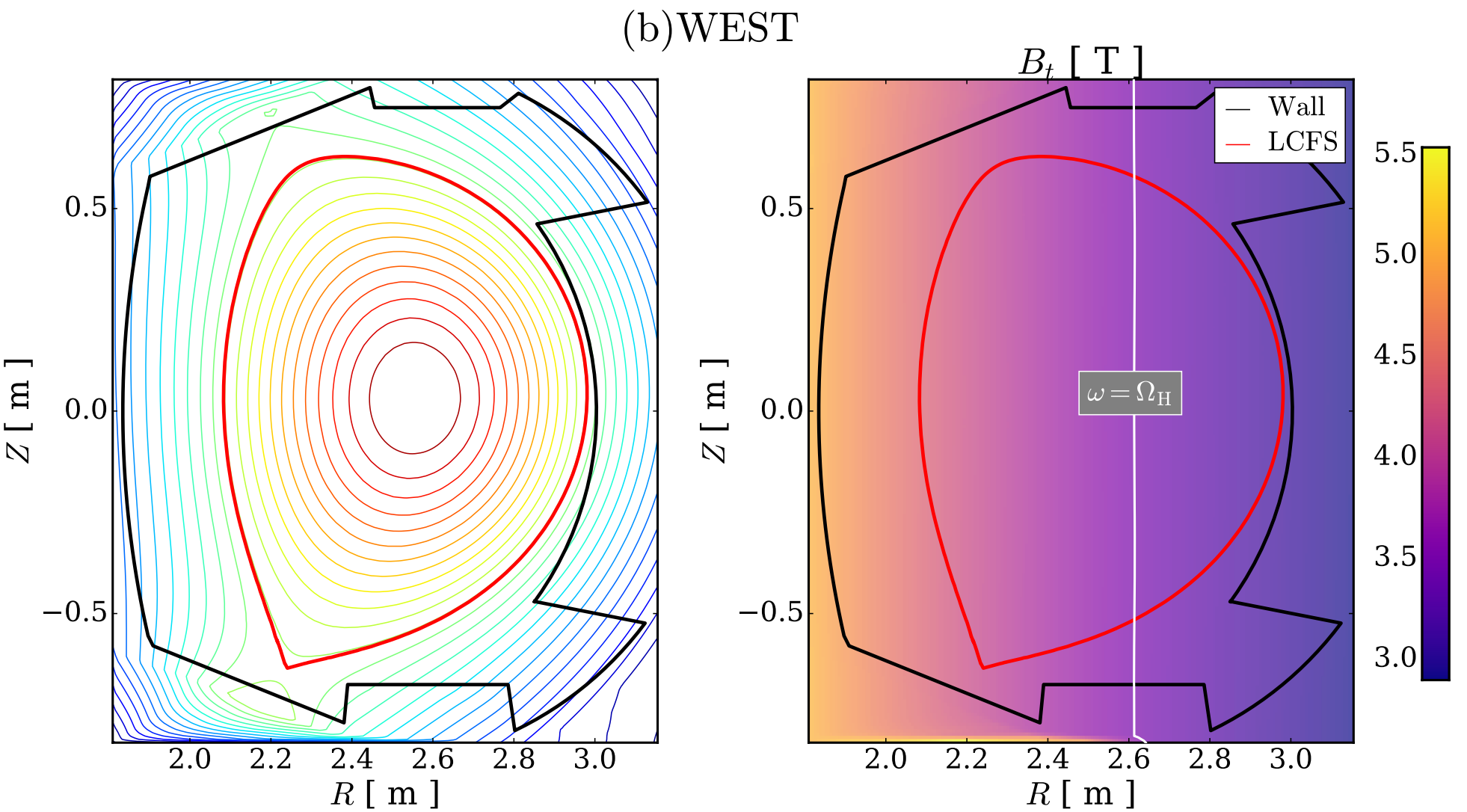 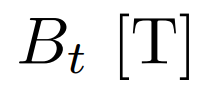 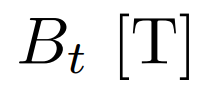 06/11/25	Princeton Plasma Physics Laboratory               A. Sanchez-Villar - RF Heating and AI	Introduction to Plasma and Fusion Course
‹#›
Data is standardized and then analyzed and refined
Standardization of data using training data, and principal component analysis on WEST outputs → dimensionality reduction, improved profile inference time and accuracy.
Exploratory analysis resulted in outlier identification in the NSTX database:
Power
Electric field
Power
Electric field
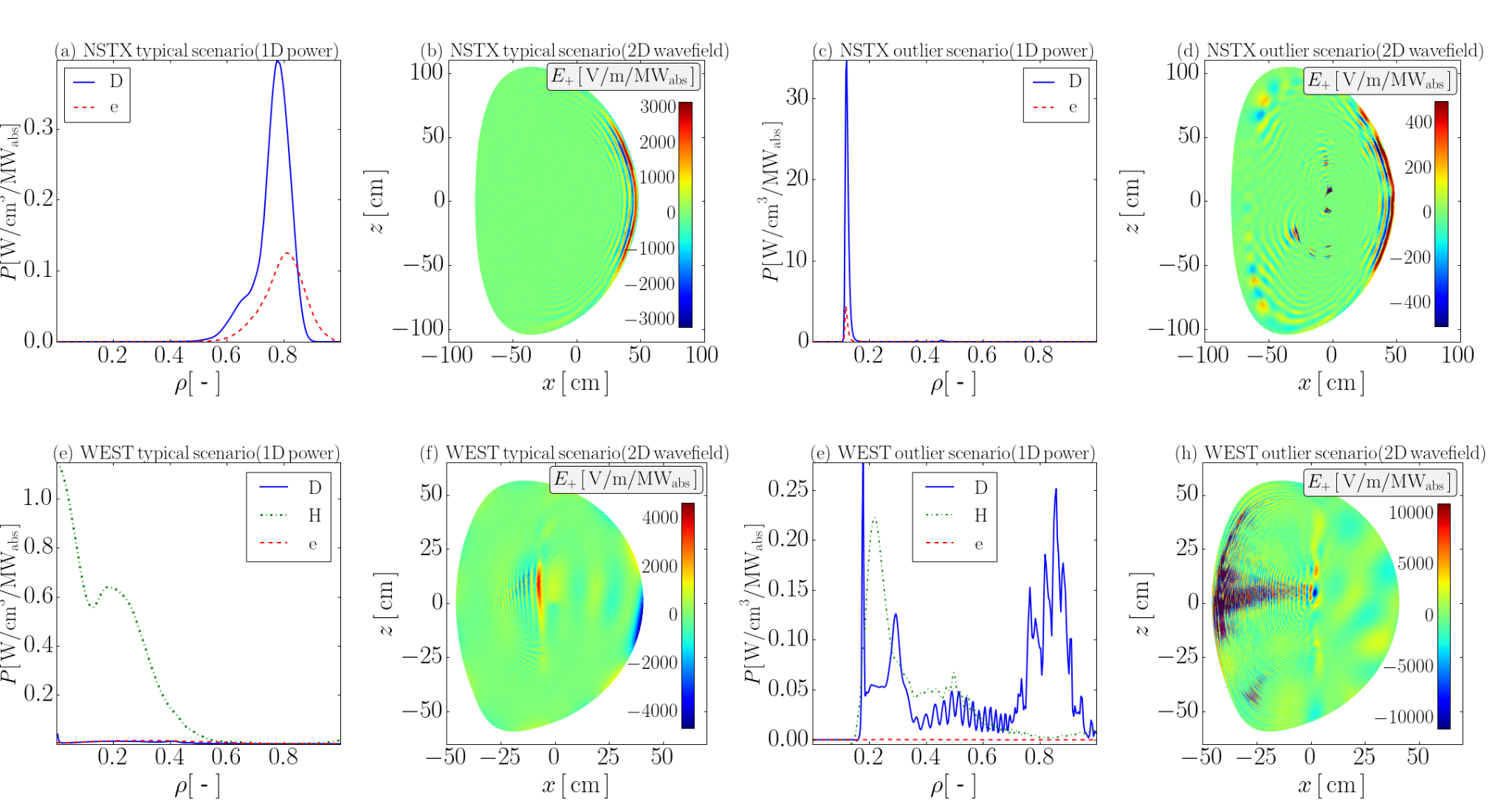 NSTX
OUTLIER SCENARIO
TYPICAL SCENARIO
22% outliers understood to be numerical.
06/11/25	Princeton Plasma Physics Laboratory               A. Sanchez-Villar - RF Heating and AI	Introduction to Plasma and Fusion Course
‹#›
Full-wave + ML enables robust real-time capable ICRF models
FAST:  Inference time ⇨ TORIC O(min) | TORIC-ML O(µs) 
ACCURATE: Regression accuracy  ⇨ NSTX R2= 0.95 ; WEST R2= 0.7
Deuterium - NSTX
Hydrogen - WEST
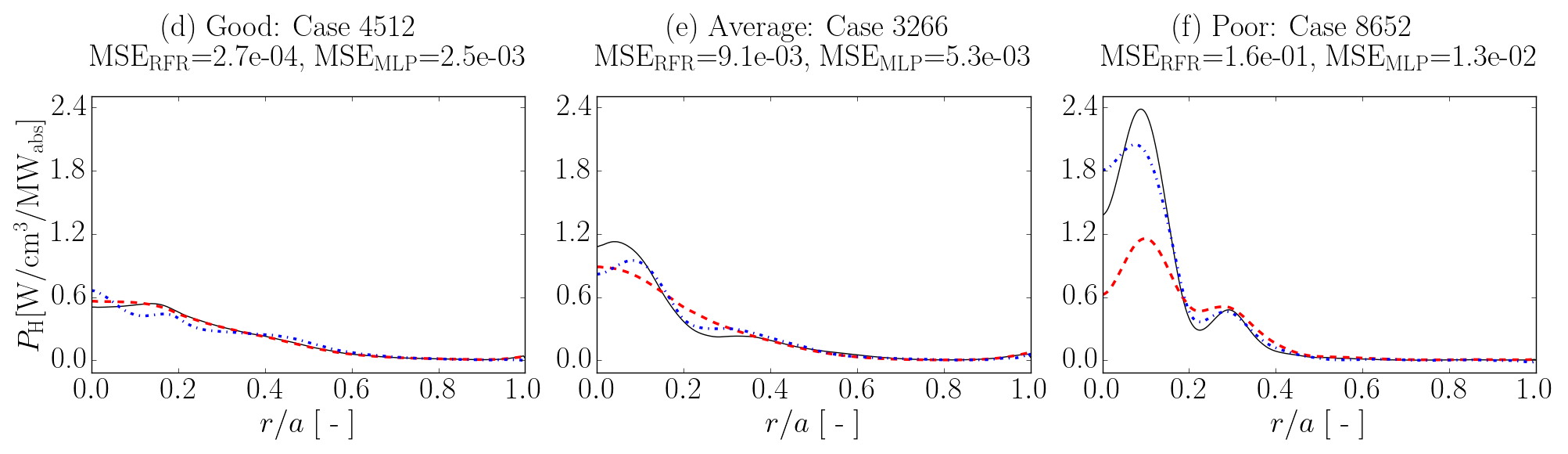 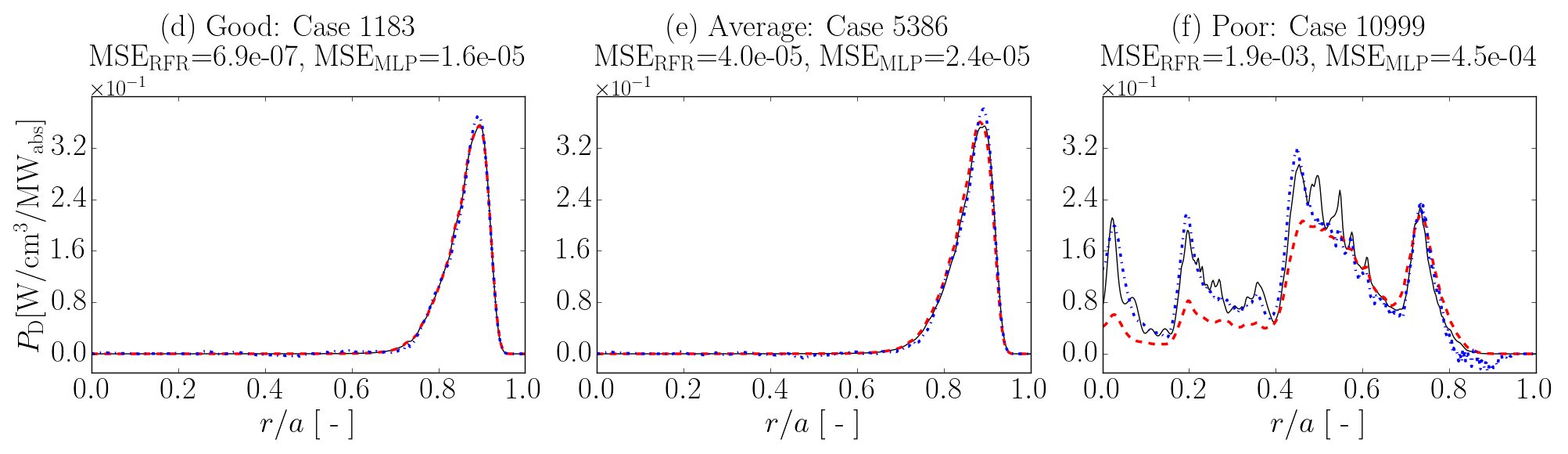 TORIC
RFR
MLP
TORIC
RFR
MLP
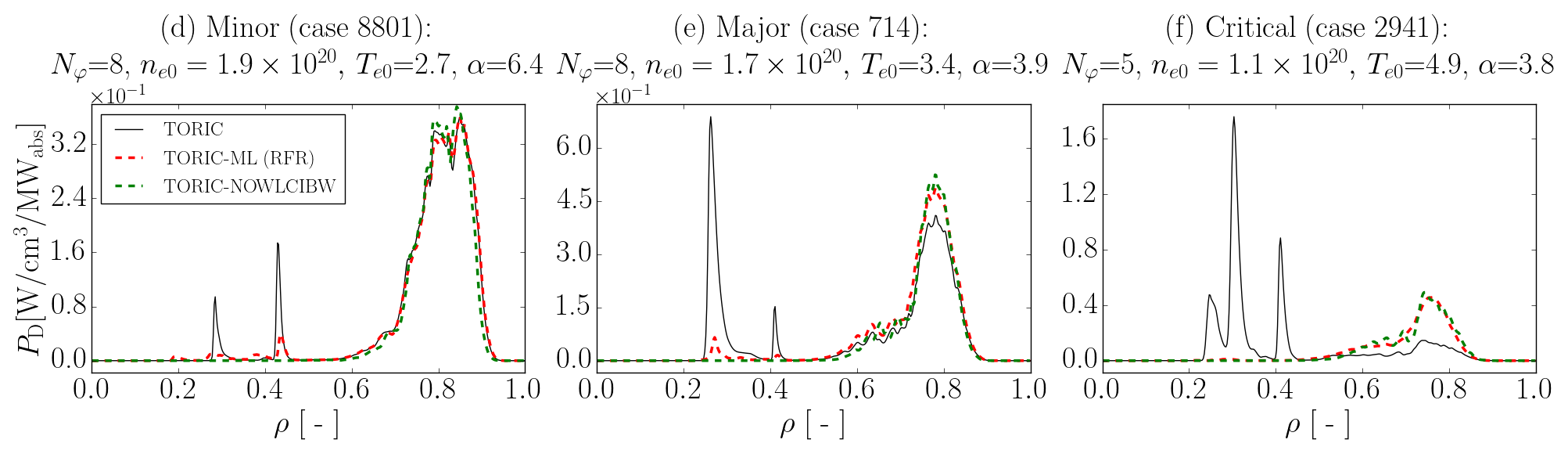 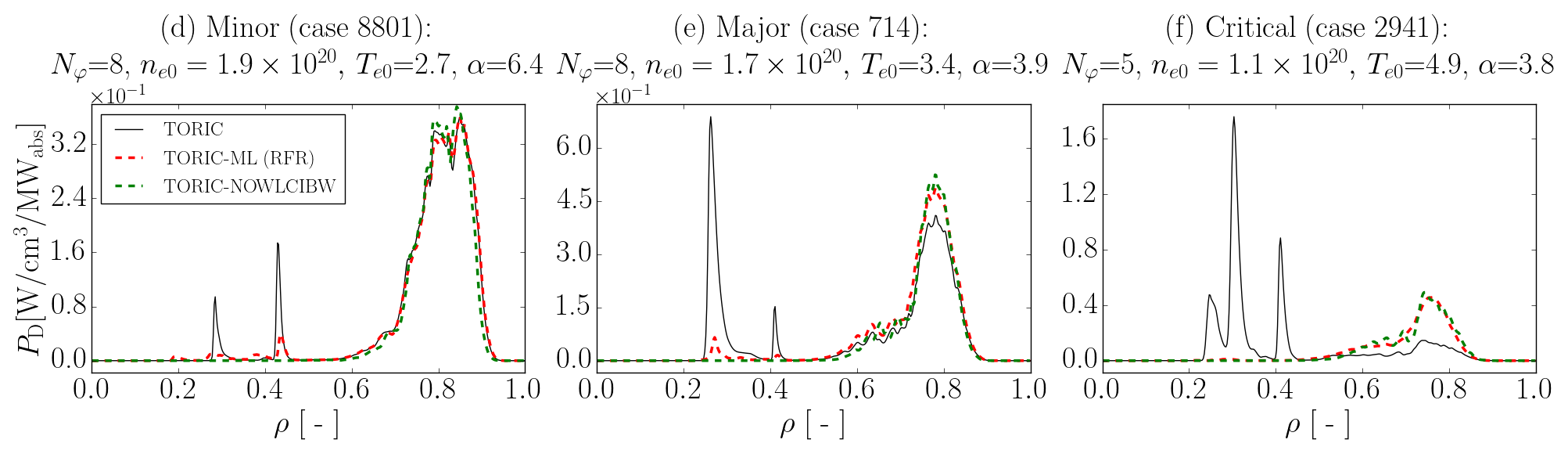 06/11/25	Princeton Plasma Physics Laboratory               A. Sanchez-Villar - RF Heating and AI	Introduction to Plasma and Fusion Course
‹#›
Full-wave + ML enables robust real-time capable ICRF models
FAST:  Inference time ⇨ TORIC O(min) | TORIC-ML O(µs) 
ACCURATE: Regression accuracy  ⇨ NSTX R2= 0.95 ; WEST R2= 0.7 
ROBUST:  Predict physical profiles beyond the original model capability, overcoming numerically challenging scenarios in HHFW
Deuterium - NSTX
Deuterium - NSTX
Hydrogen - WEST
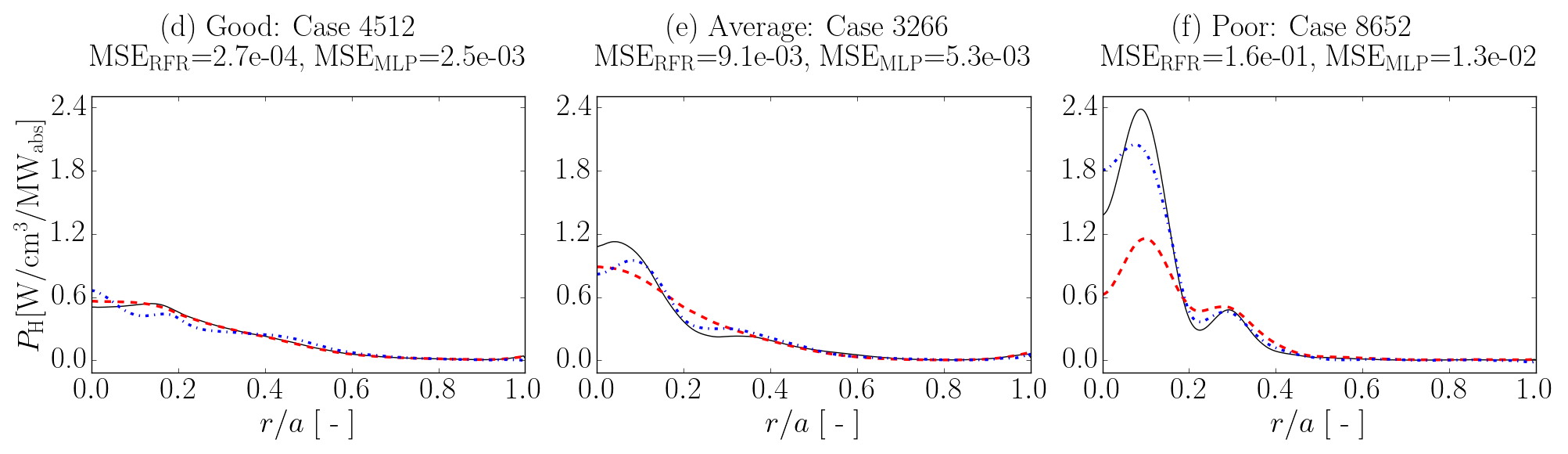 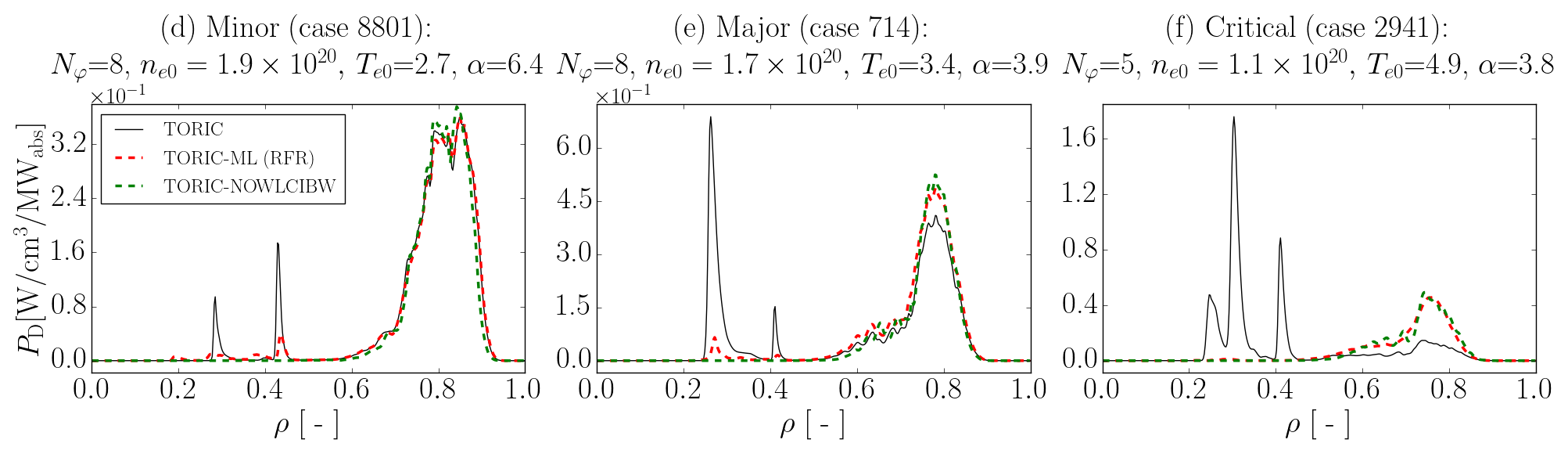 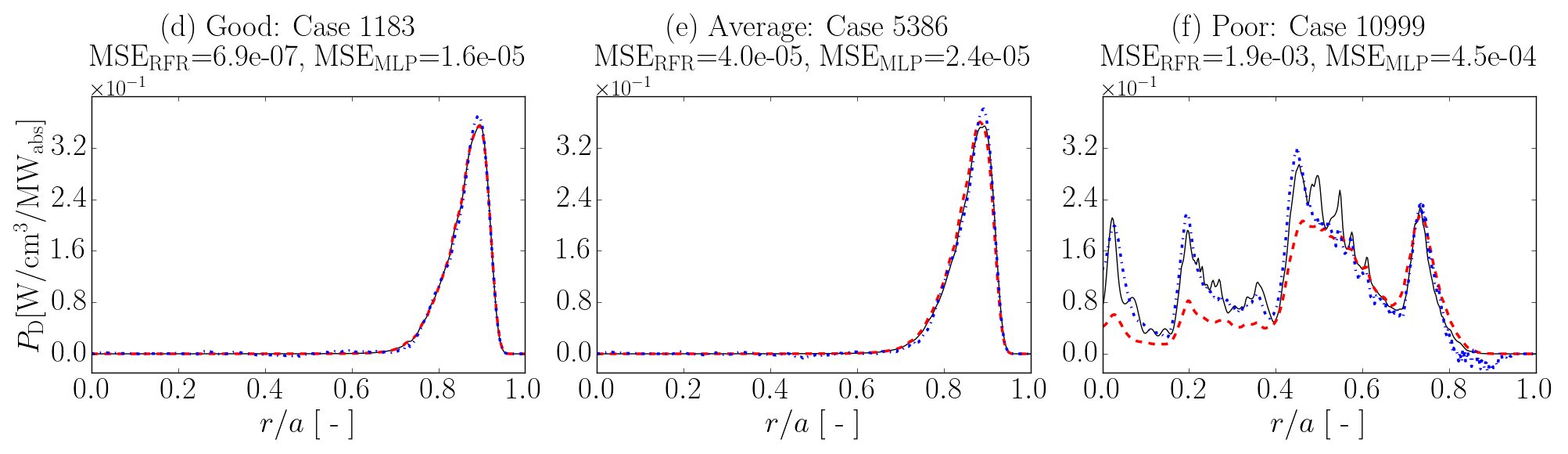 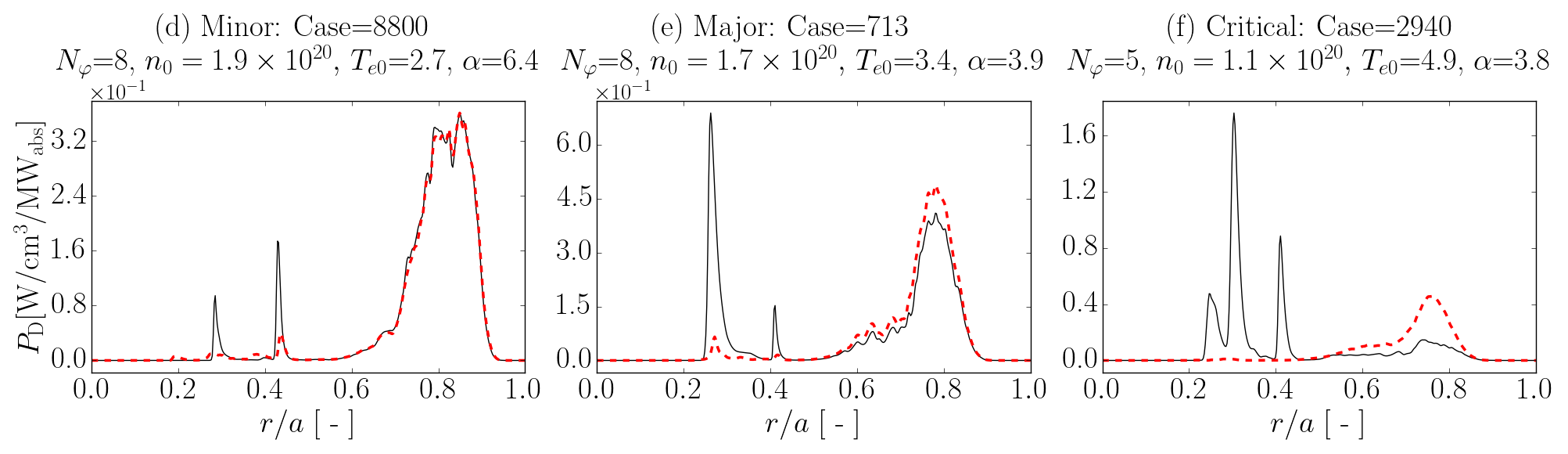 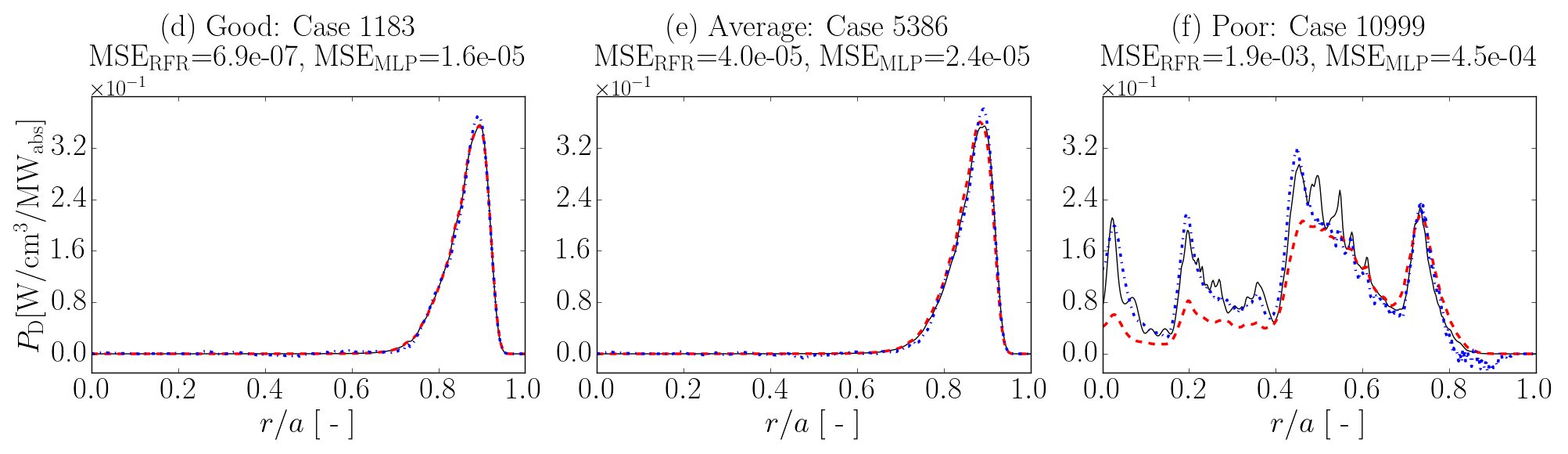 TORIC
RFR
MLP
TORIC
RFR
TORIC-fixed
TORIC
RFR (extrap.)
TORIC
RFR
MLP
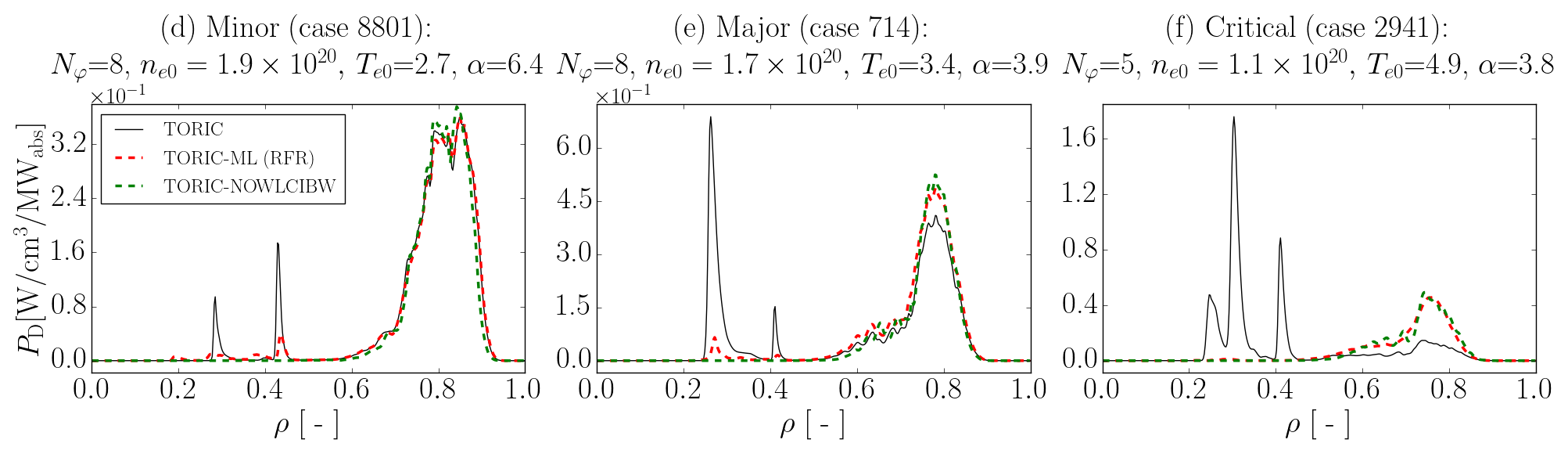 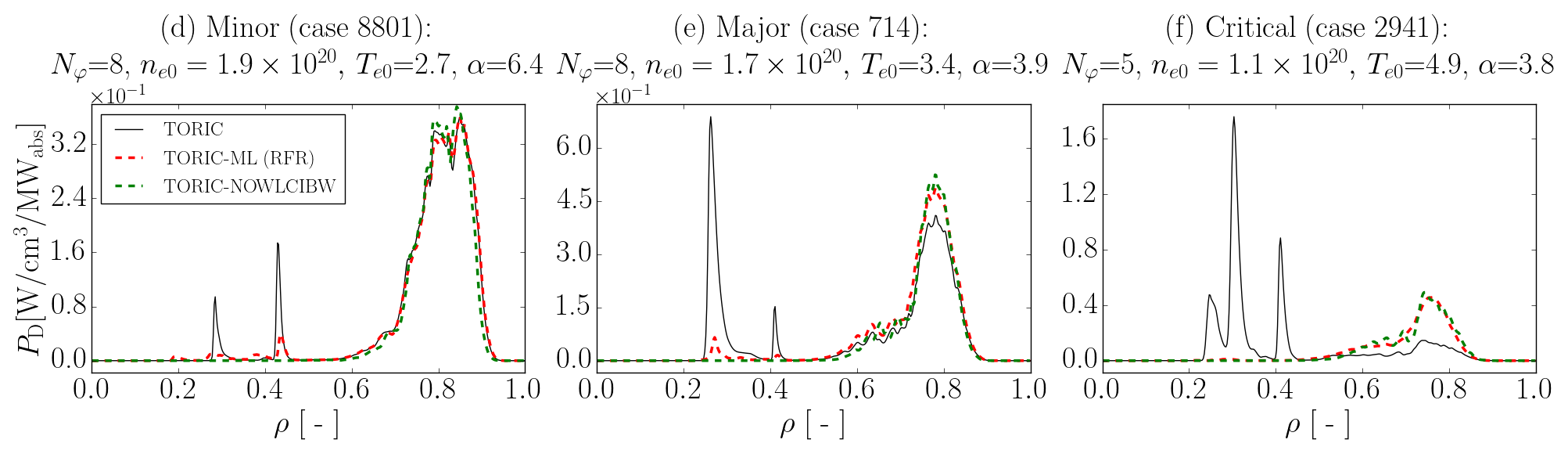 06/11/25	Princeton Plasma Physics Laboratory               A. Sanchez-Villar - RF Heating and AI	Introduction to Plasma and Fusion Course
‹#›
Full-wave + ML enables robust real-time capable ICRF models
FAST:  Inference time ⇨ TORIC O(min) | TORIC-ML O(µs) 
ACCURATE: Regression accuracy  ⇨ NSTX R2= 0.95 ; WEST R2= 0.7 
ROBUST:  Predict physical profiles beyond the original model capability, overcoming numerically challenging scenarios in HHFW
Deuterium - NSTX
Deuterium - NSTX
Hydrogen - WEST
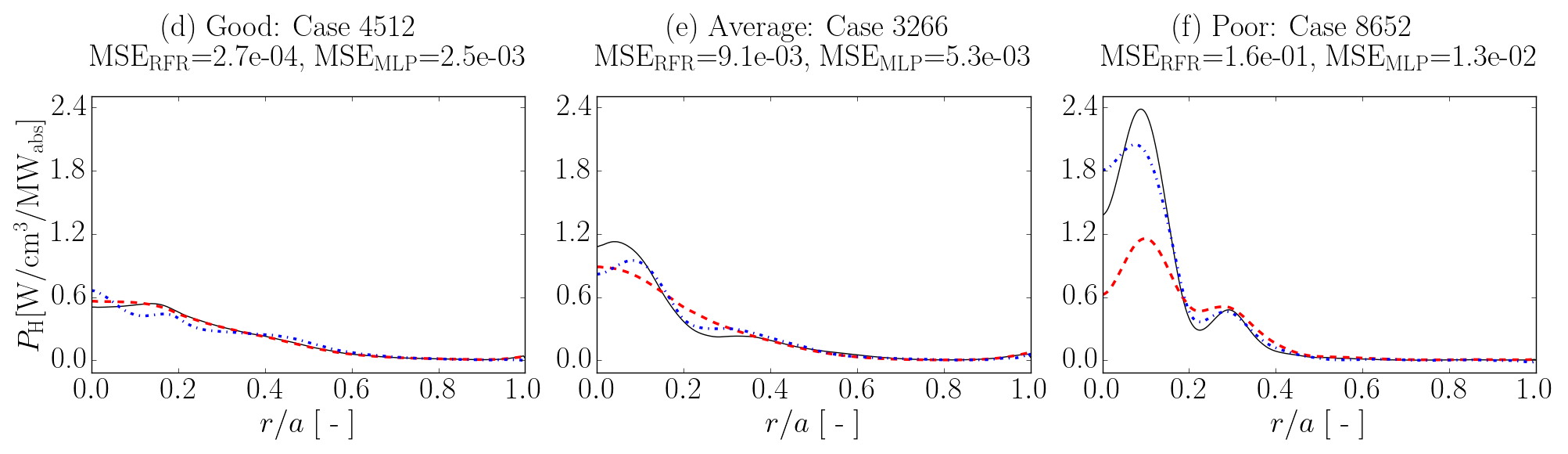 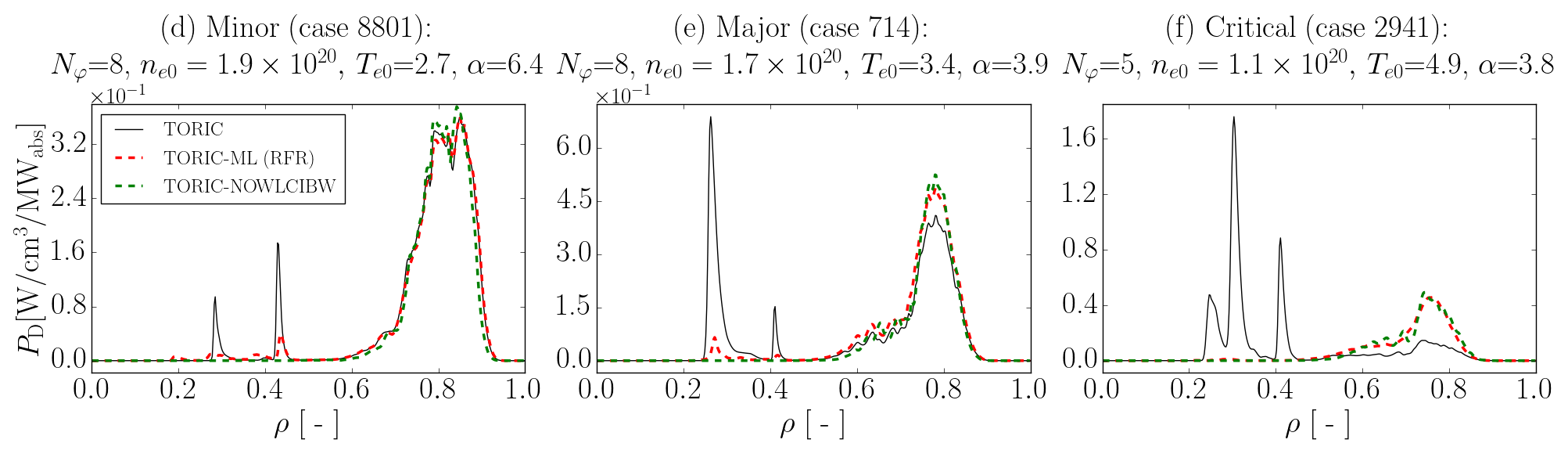 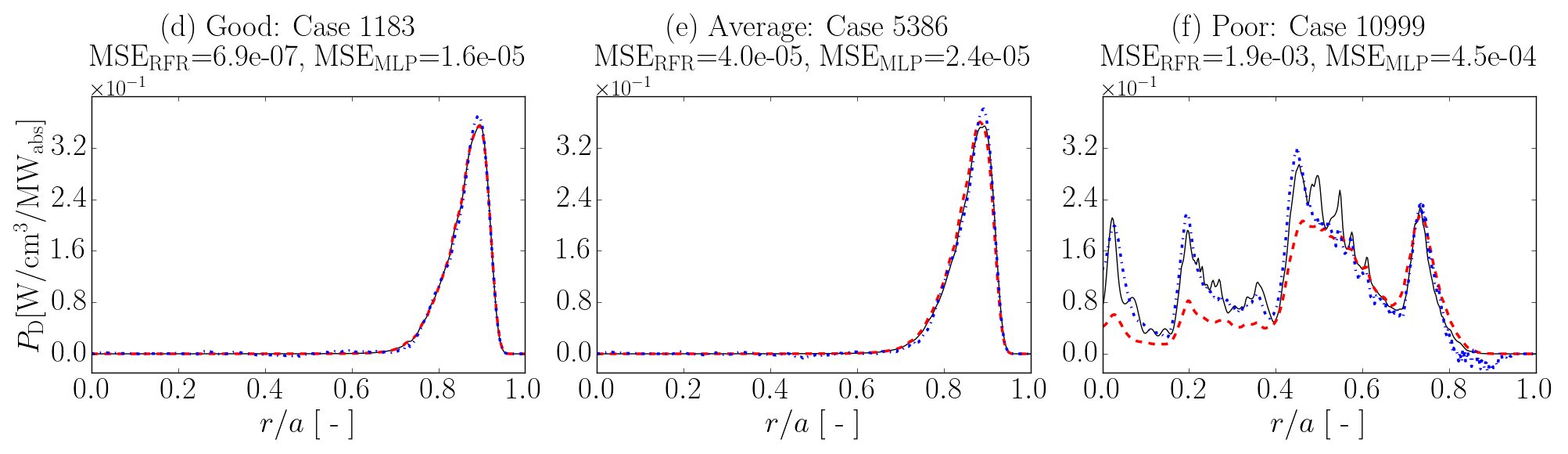 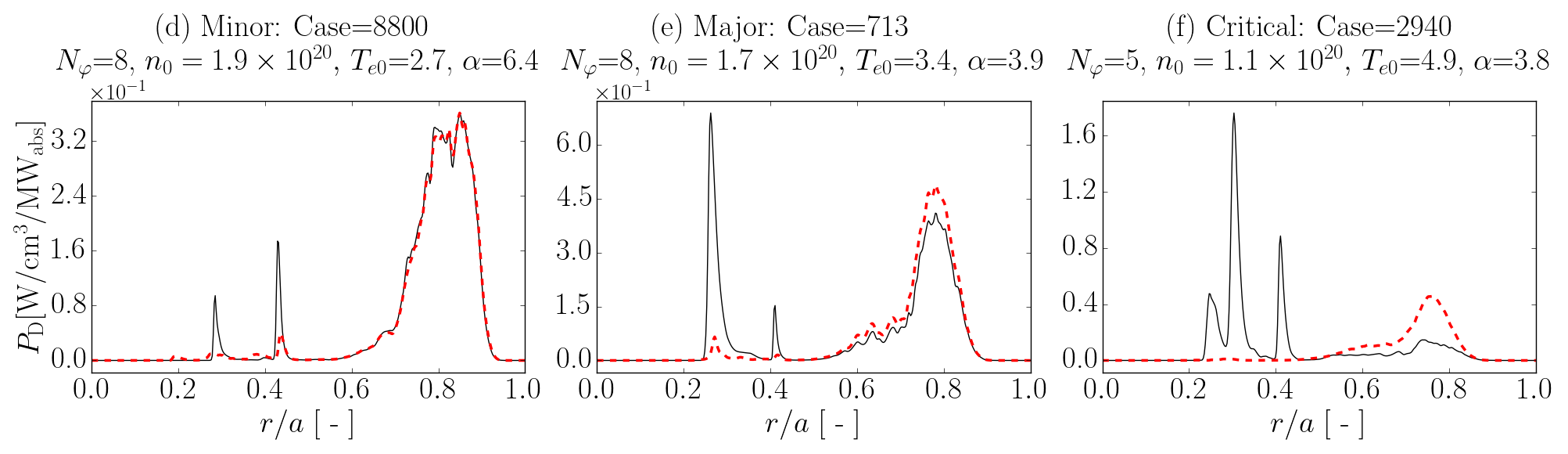 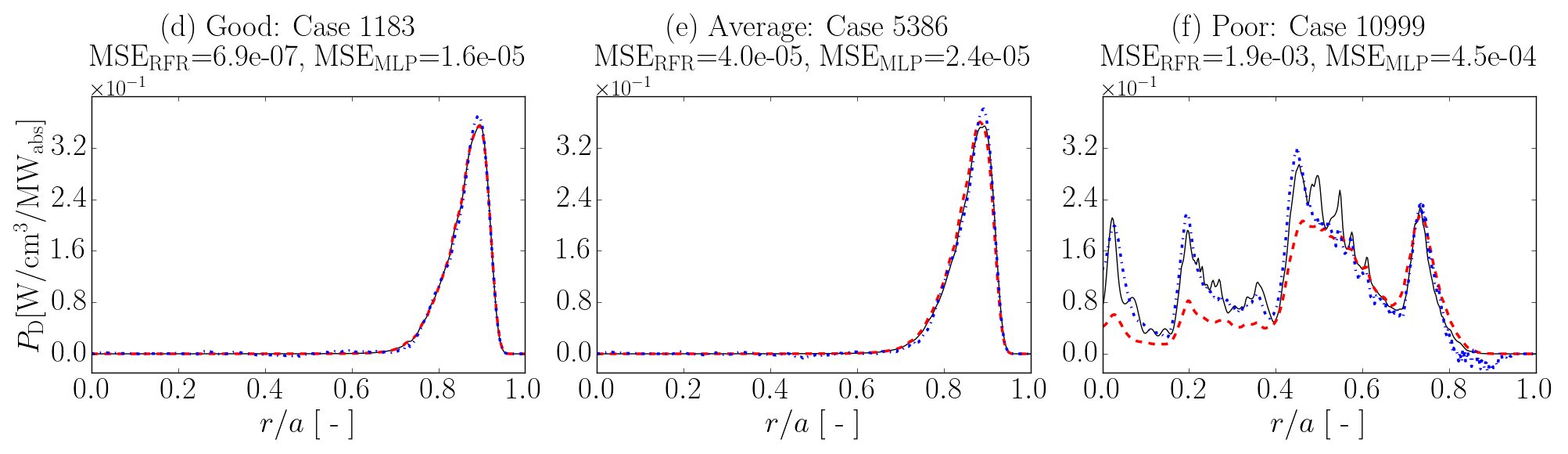 TORIC
RFR
MLP
TORIC
RFR
TORIC-fixed
TORIC
RFR (extrap.)
TORIC
RFR
MLP
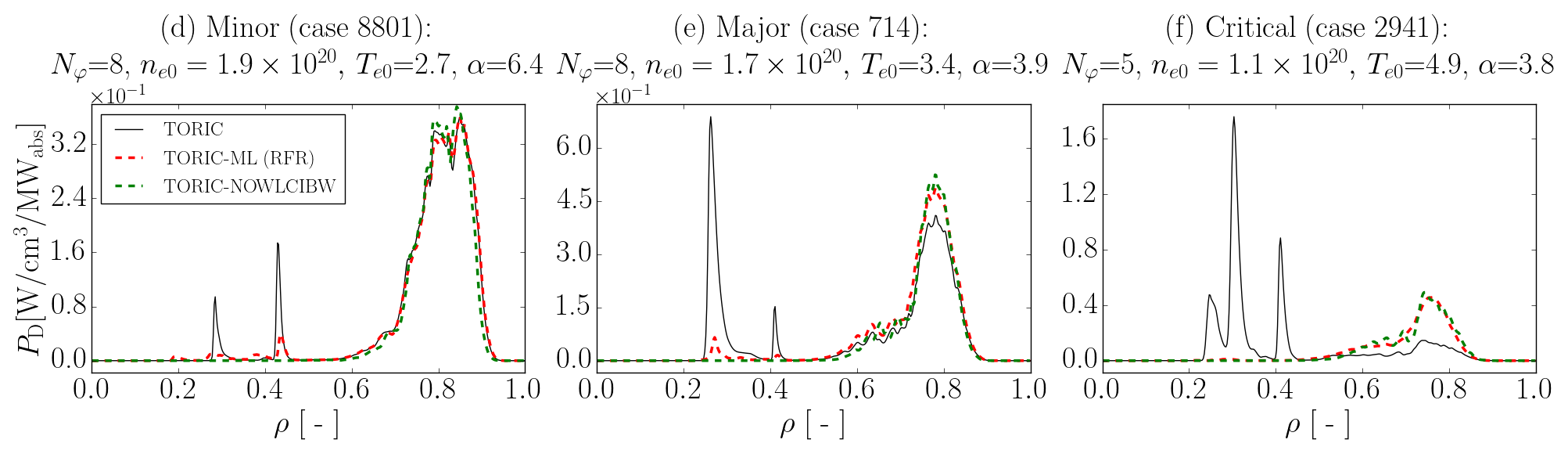 Model limitation
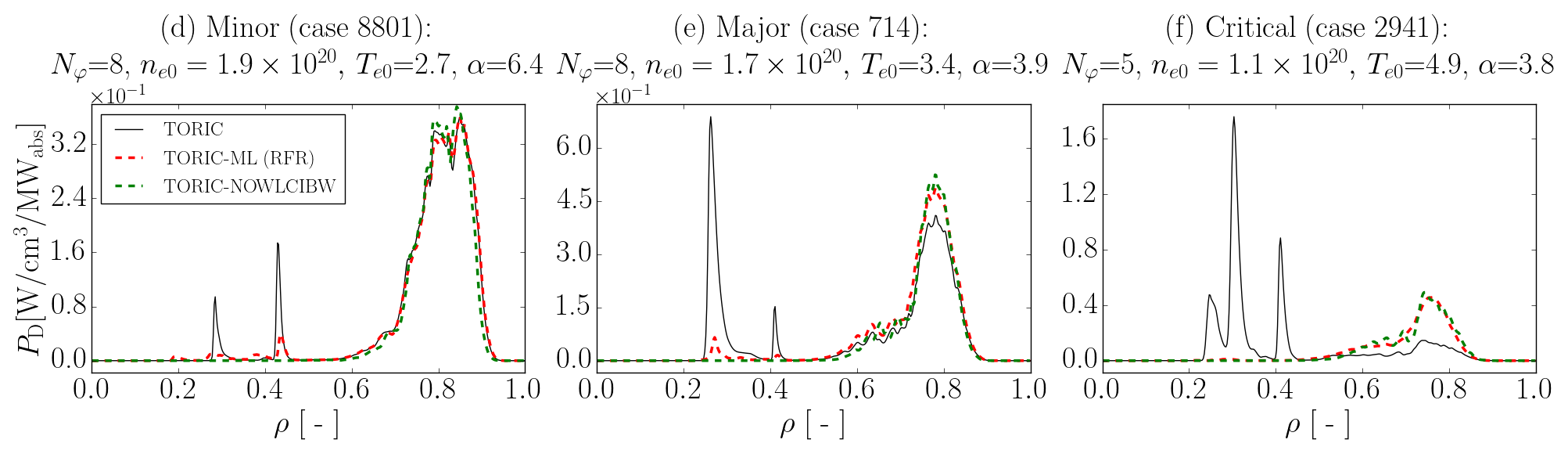 06/11/25	Princeton Plasma Physics Laboratory               A. Sanchez-Villar - RF Heating and AI	Introduction to Plasma and Fusion Course
‹#›
Full-wave + ML enables robust real-time capable ICRF models
FAST:  Inference time ⇨ TORIC O(min) | TORIC-ML O(µs) 
ACCURATE: Regression accuracy  ⇨ NSTX R2= 0.95 ; WEST R2= 0.7 
ROBUST:  Predict physical profiles beyond the original model capability, overcoming numerically challenging scenarios in HHFW
Deuterium - NSTX
Deuterium - NSTX
Hydrogen - WEST
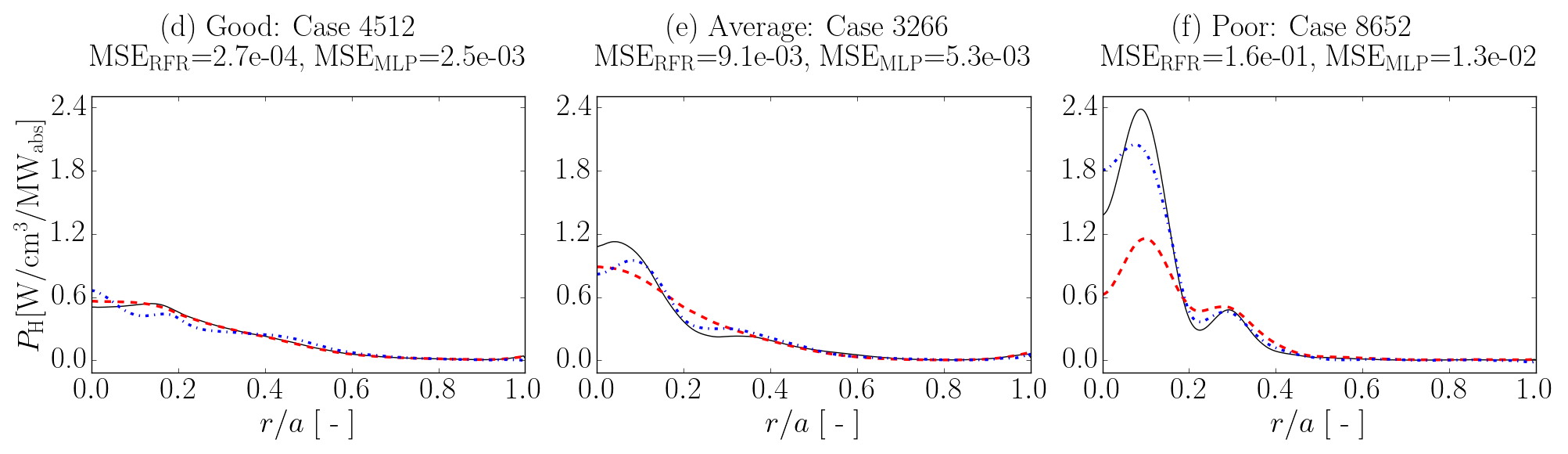 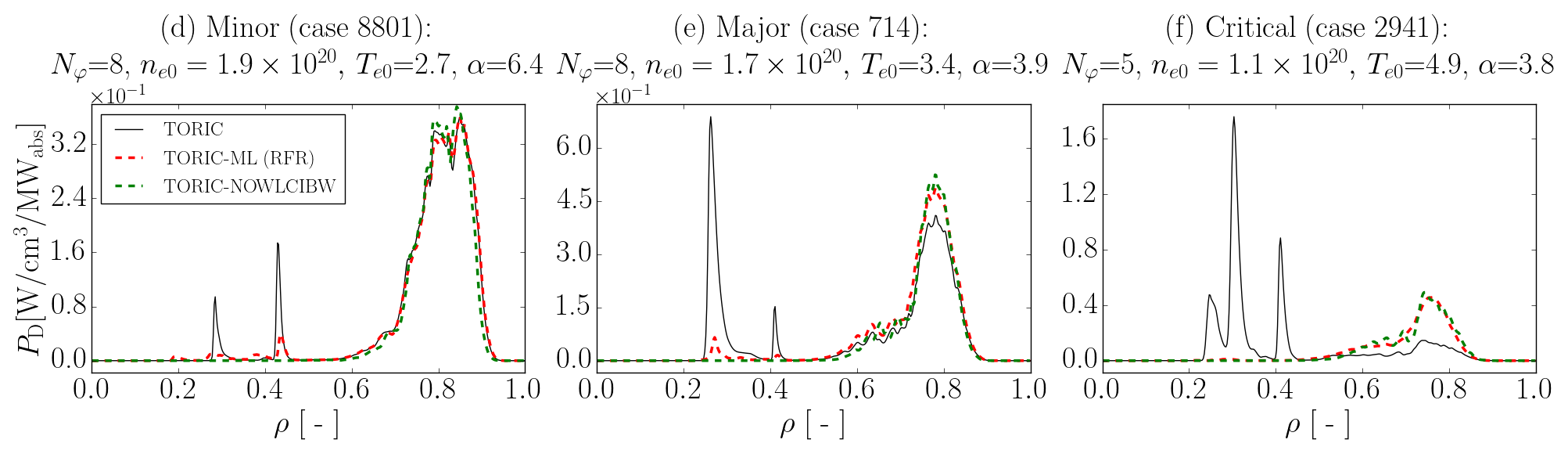 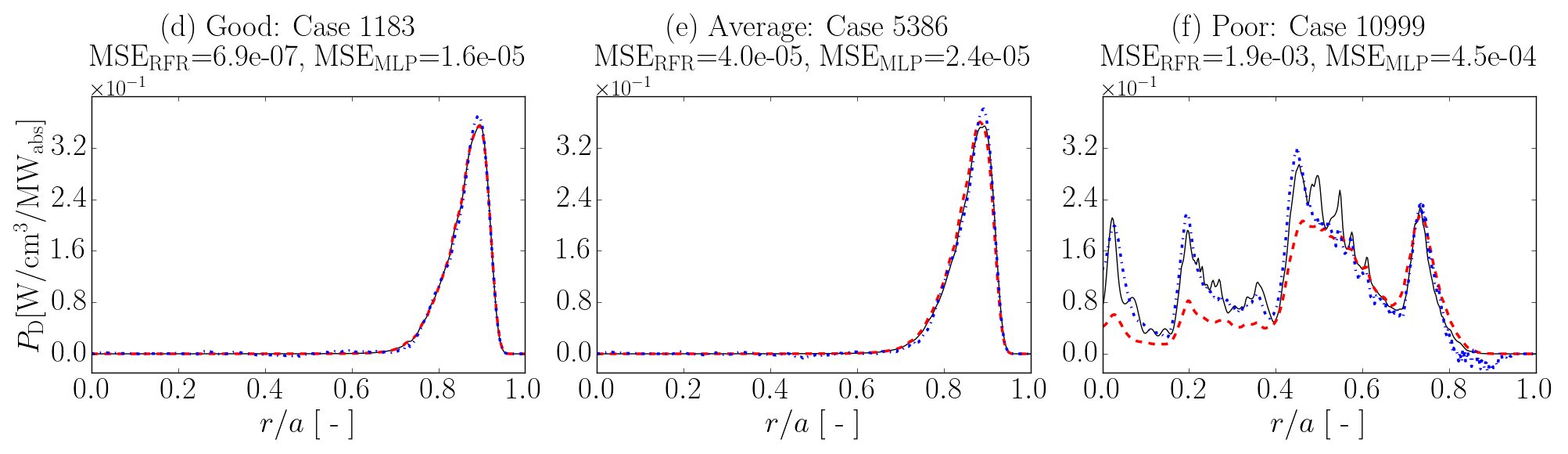 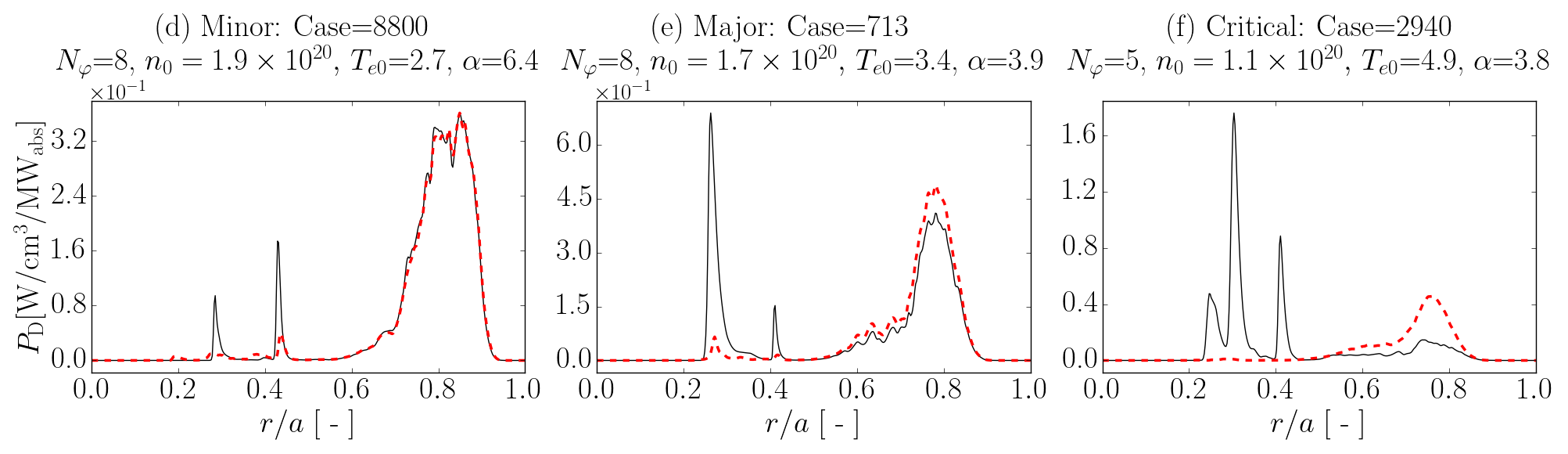 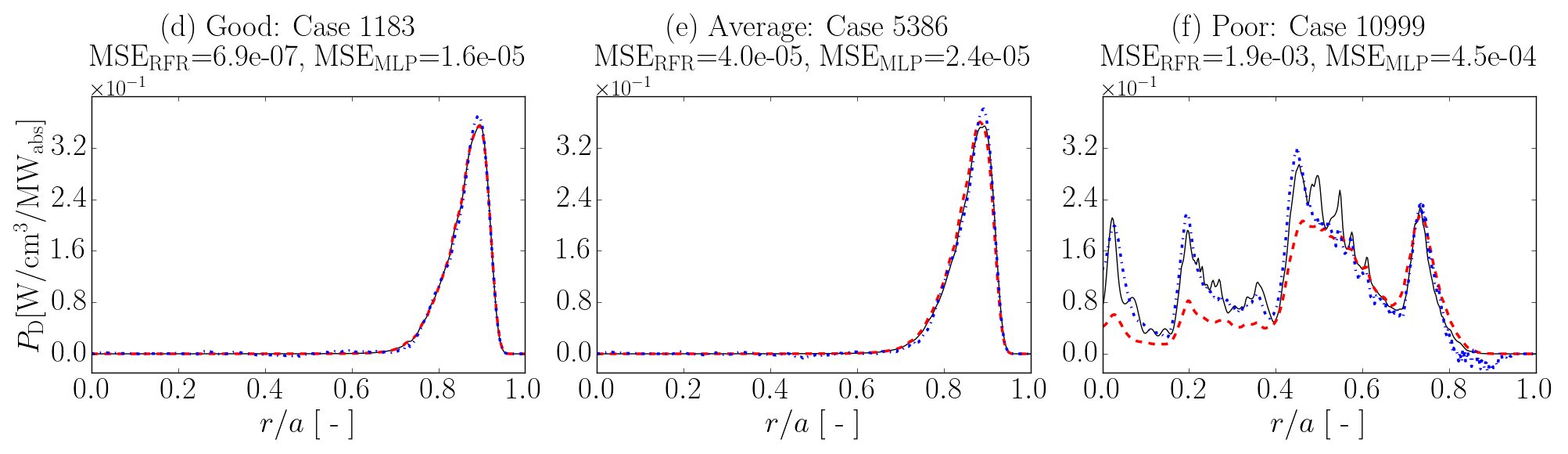 TORIC
RFR
MLP
TORIC
RFR
TORIC-fixed
TORIC
RFR (extrap.)
TORIC
RFR
MLP
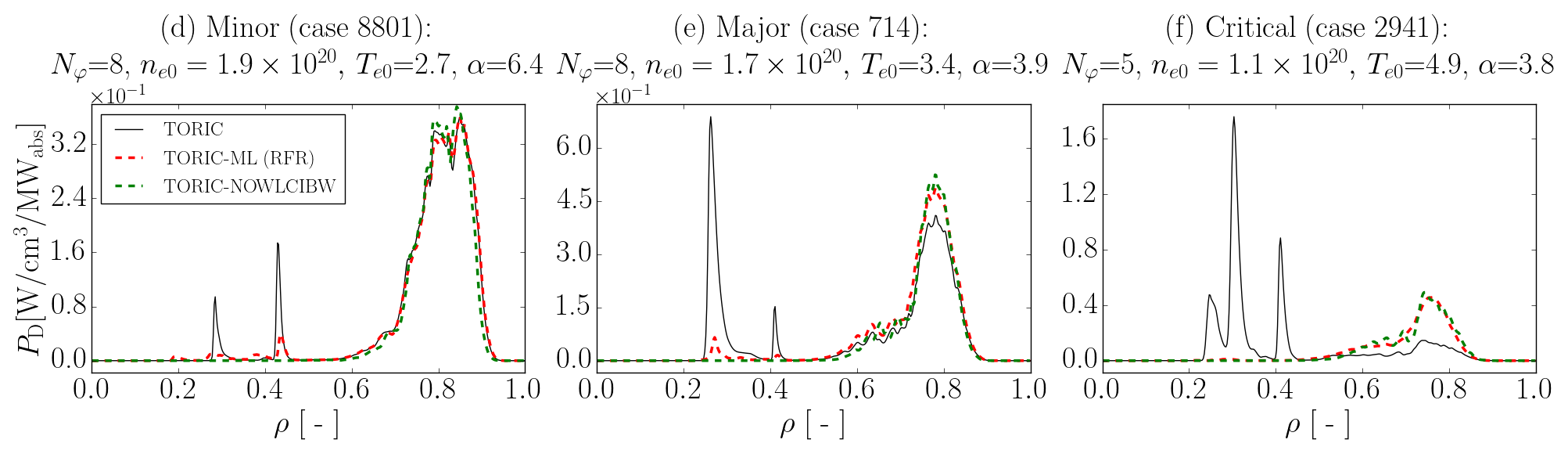 RFR corrects heating profile
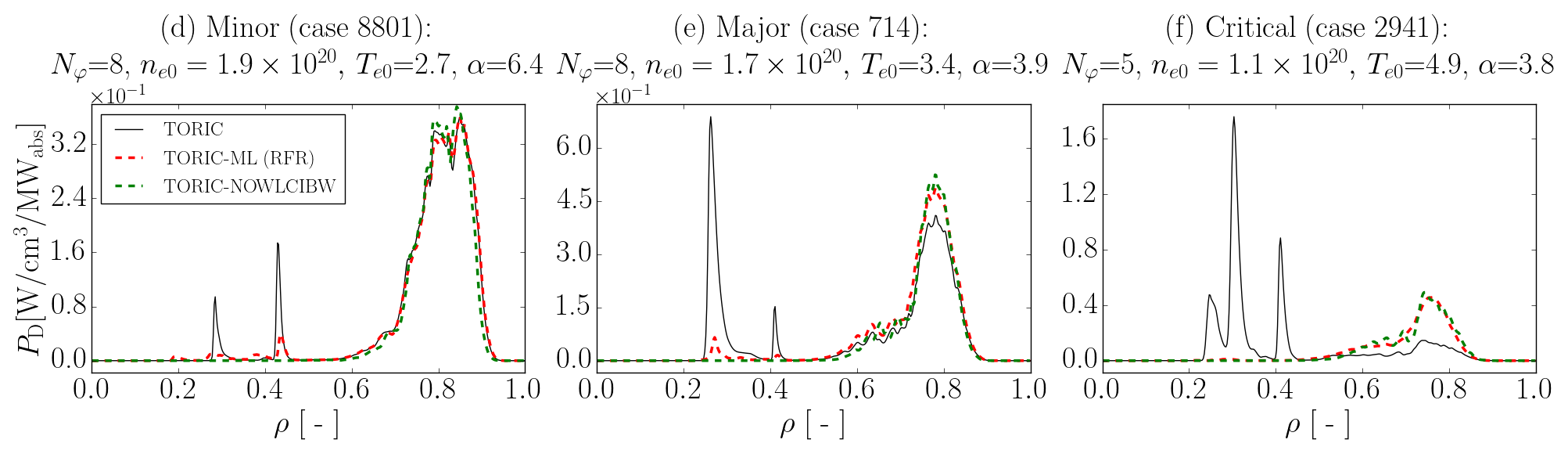 06/11/25	Princeton Plasma Physics Laboratory               A. Sanchez-Villar - RF Heating and AI	Introduction to Plasma and Fusion Course
‹#›
Full-wave + ML enables robust real-time capable ICRF models
FAST:  Inference time ⇨ TORIC O(min) | TORIC-ML O(µs) 
ACCURATE: Regression accuracy  ⇨ NSTX R2= 0.95 ; WEST R2= 0.7 
ROBUST:  Predict physical profiles beyond the original model capability, overcoming numerically challenging scenarios in HHFW
Deuterium - NSTX
Deuterium - NSTX
Hydrogen - WEST
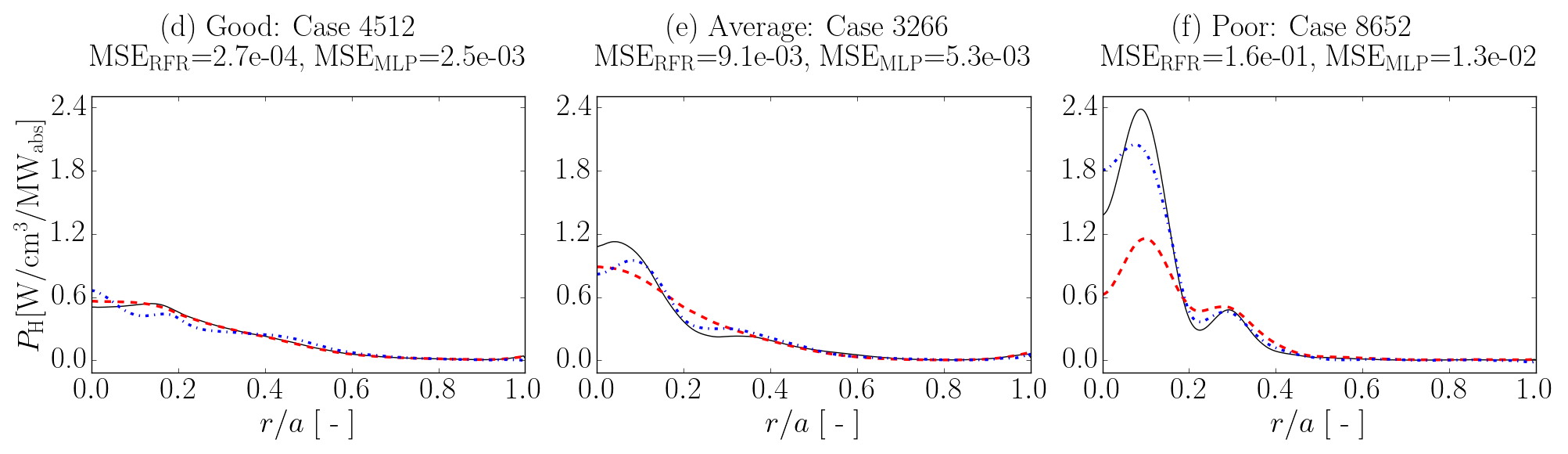 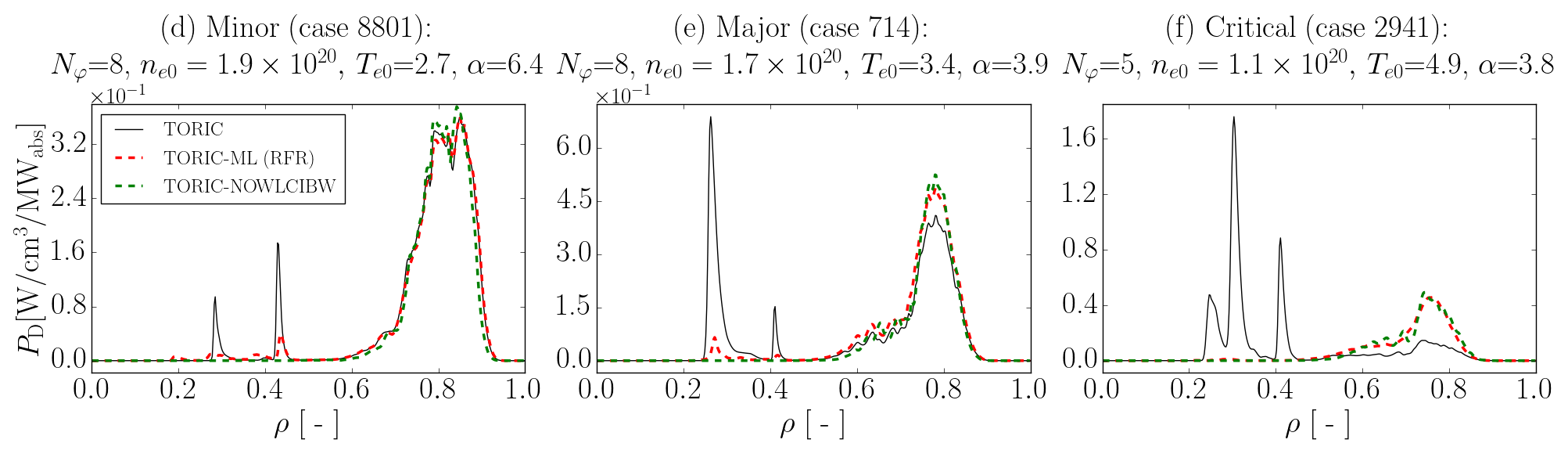 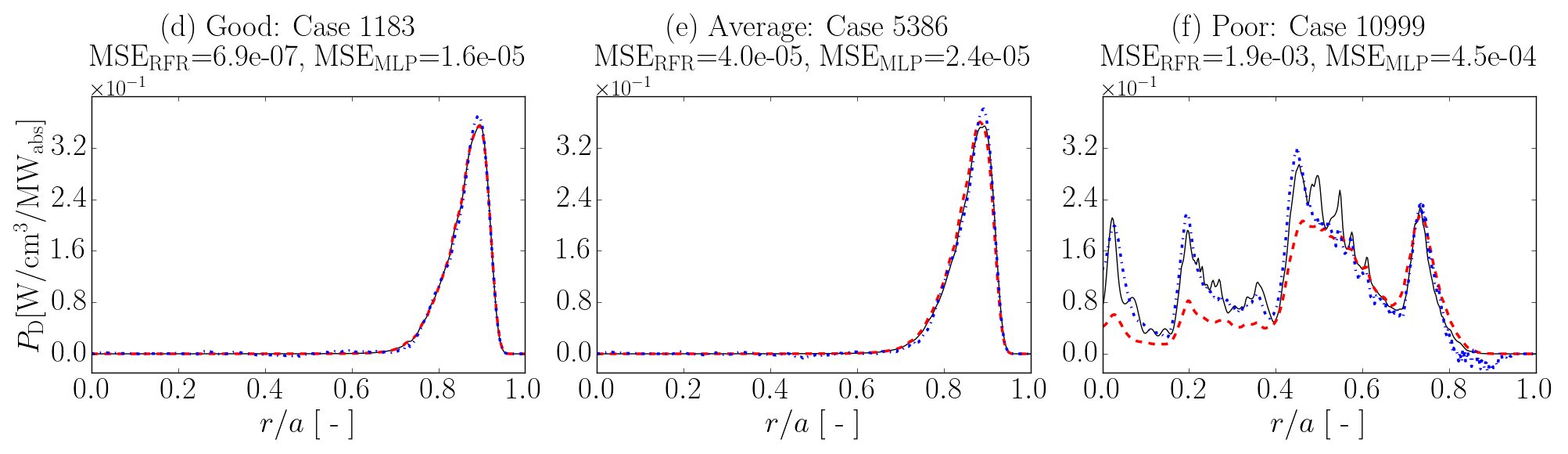 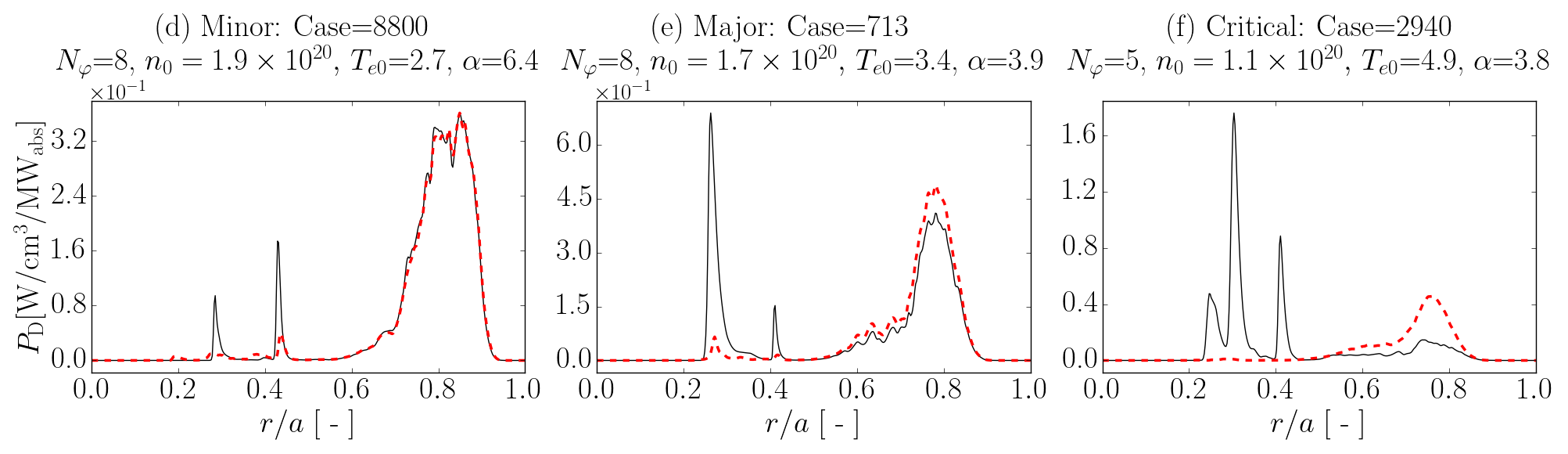 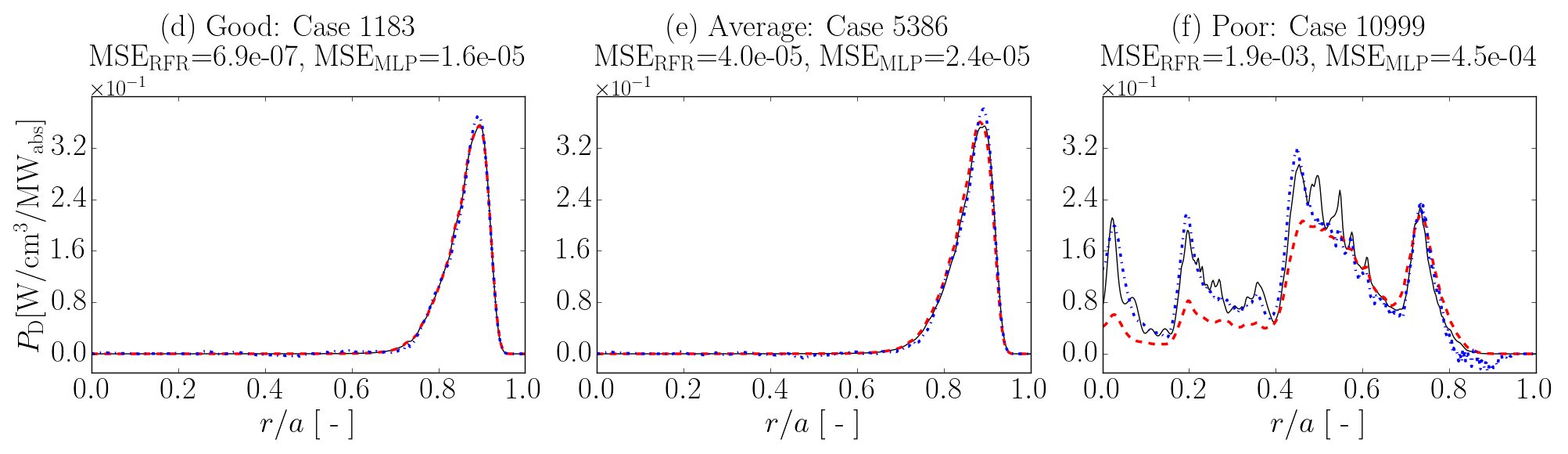 TORIC
RFR
MLP
TORIC
RFR
TORIC-fixed
TORIC
RFR (extrap.)
TORIC
RFR
MLP
A. Sanchez-Villar et al
Nucl. Fusion, 64, 096039 (2024)
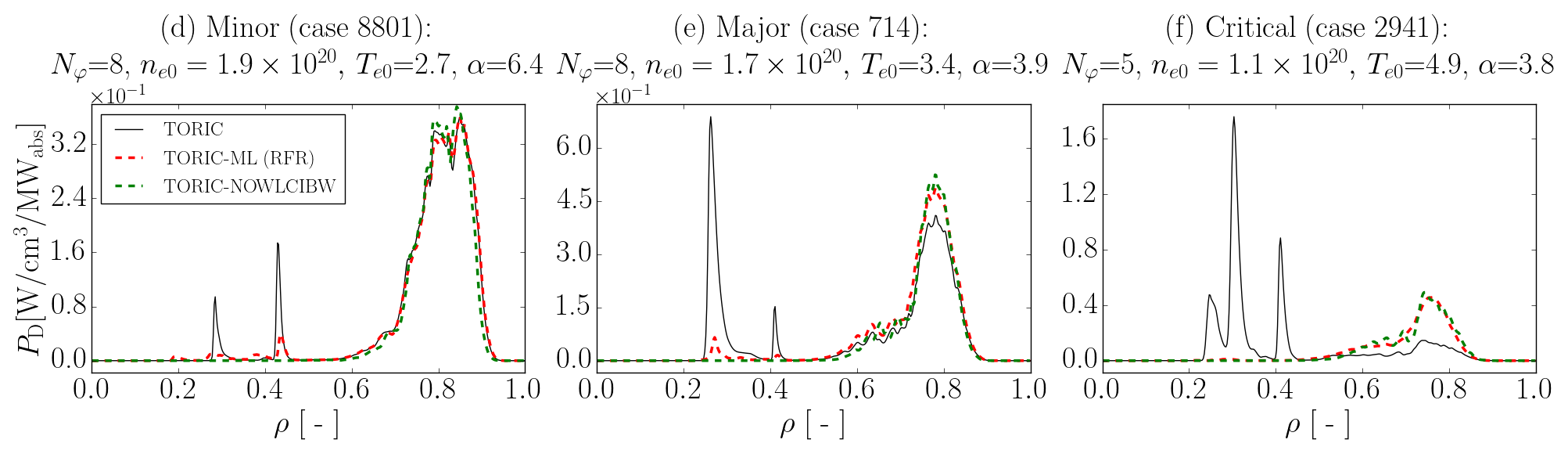 RFR corrects heating profile
Higher heating?
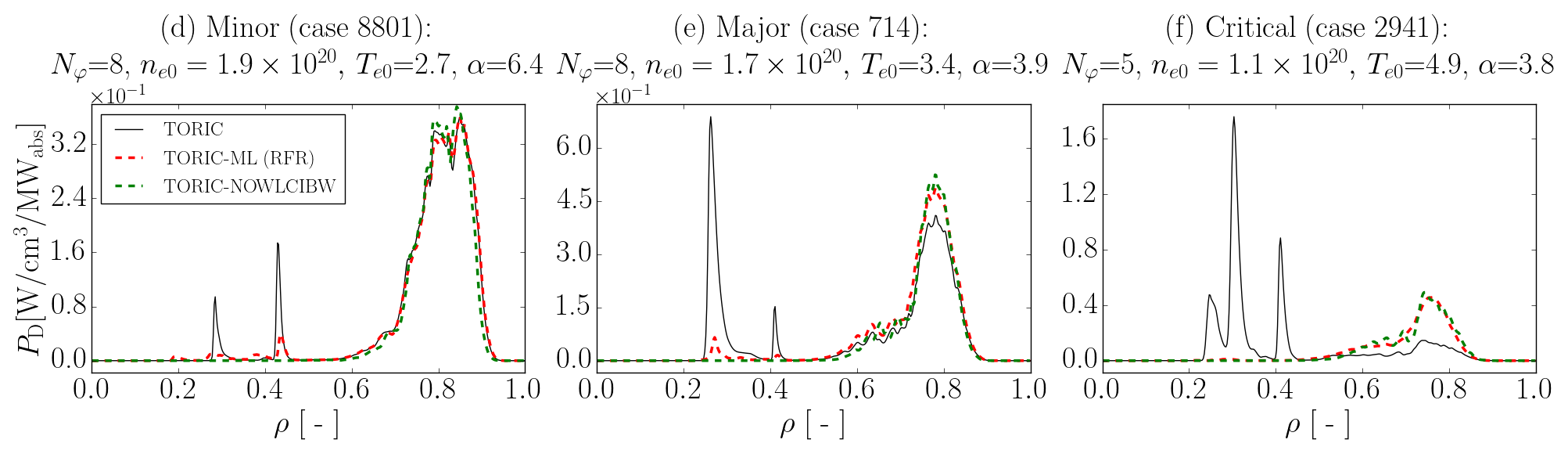 06/11/25	Princeton Plasma Physics Laboratory               A. Sanchez-Villar - RF Heating and AI	Introduction to Plasma and Fusion Course
‹#›
Full-wave + ML enables robust real-time capable ICRF models
FAST:  Inference time ⇨ TORIC O(min) | TORIC-ML O(µs) 
ACCURATE: Regression accuracy  ⇨ NSTX R2= 0.95 ; WEST R2= 0.7 
ROBUST:  Predict physical profiles beyond the original model capability, overcoming numerically challenging scenarios in HHFW
Deuterium - NSTX
Deuterium - NSTX
Hydrogen - WEST
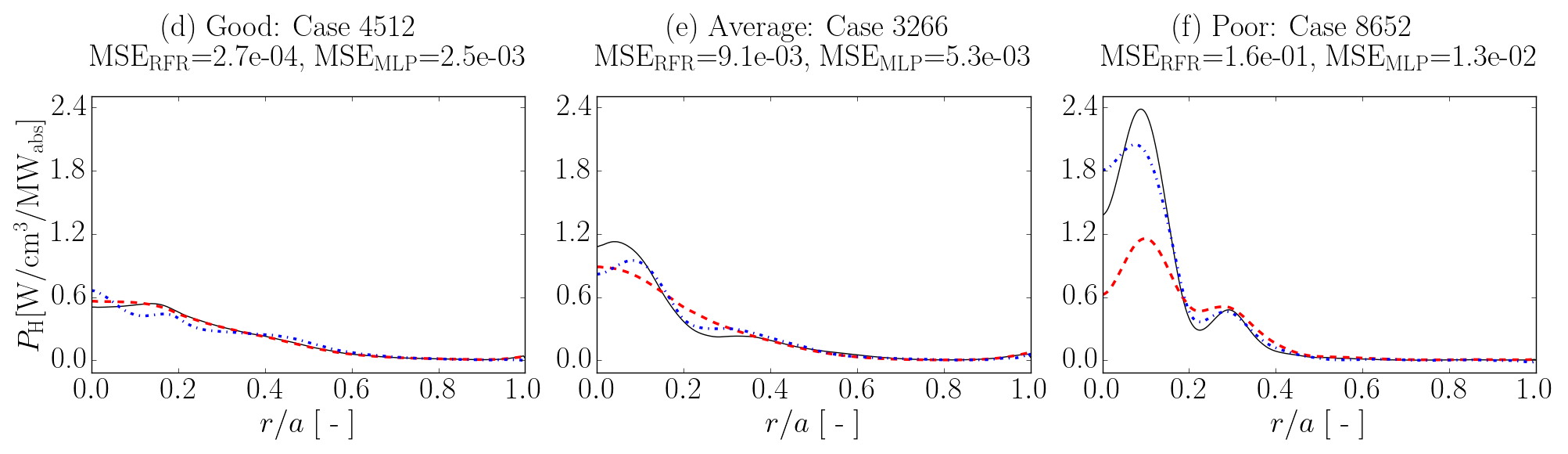 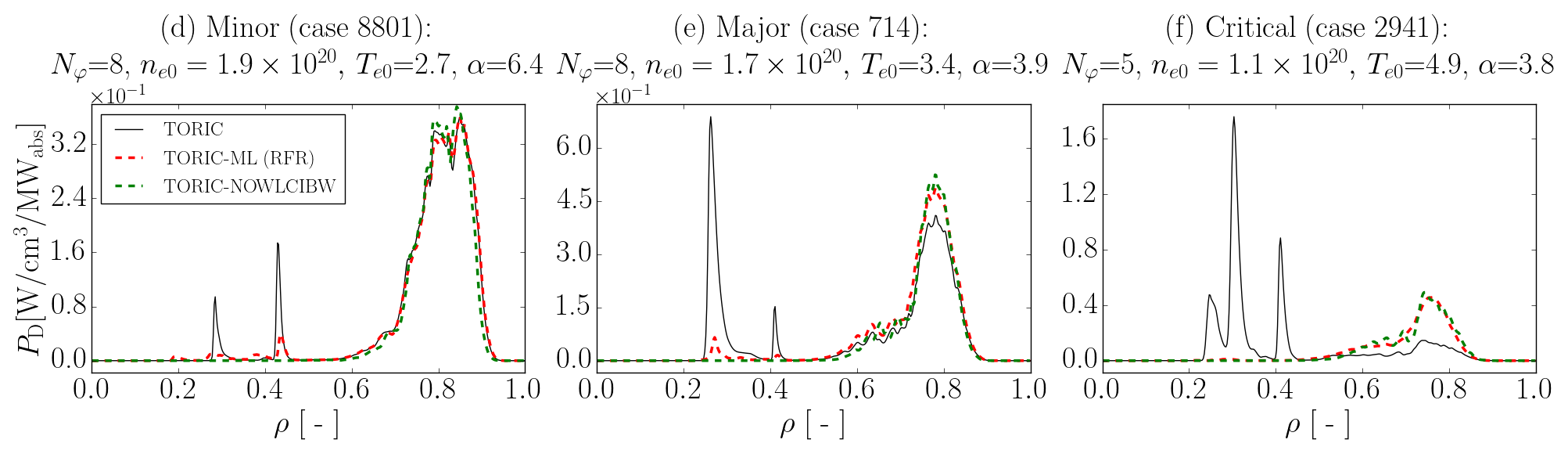 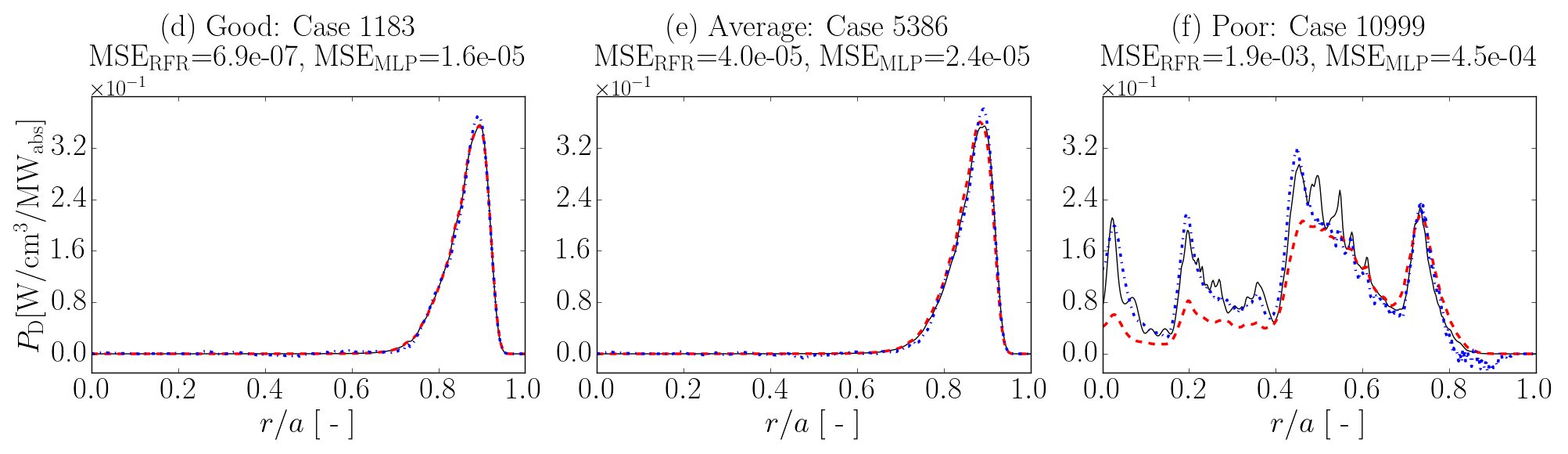 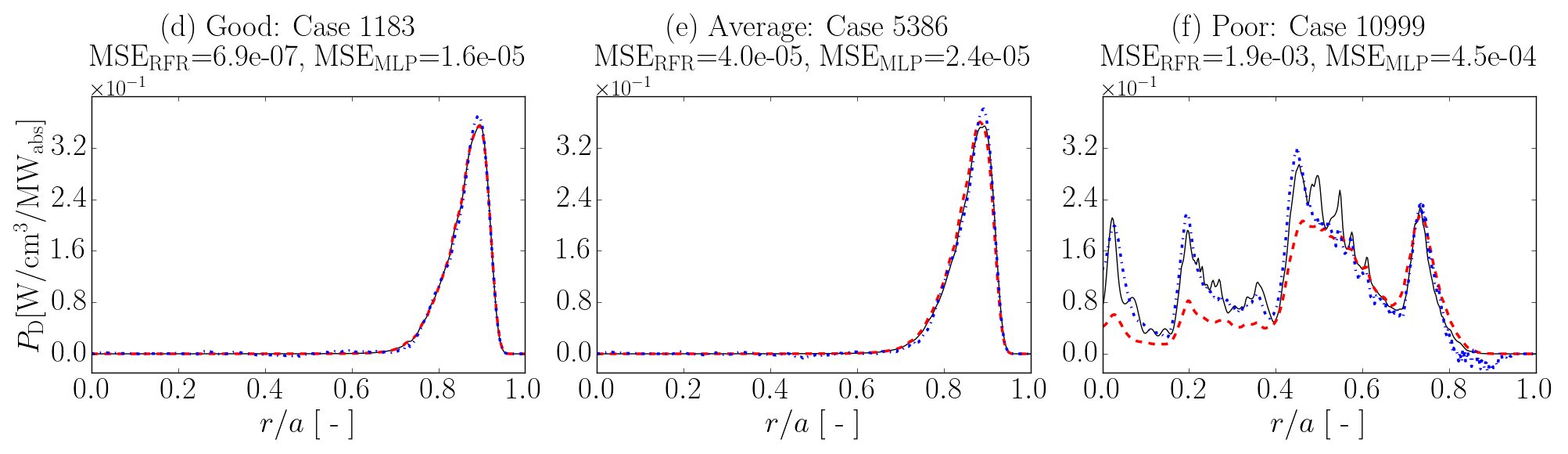 TORIC
RFR
MLP
TORIC
RFR
TORIC-fixed
TORIC
RFR (extrap.)
TORIC (upgraded)
TORIC
RFR
MLP
A. Sanchez-Villar et al
Phys. Plasmas (2025)
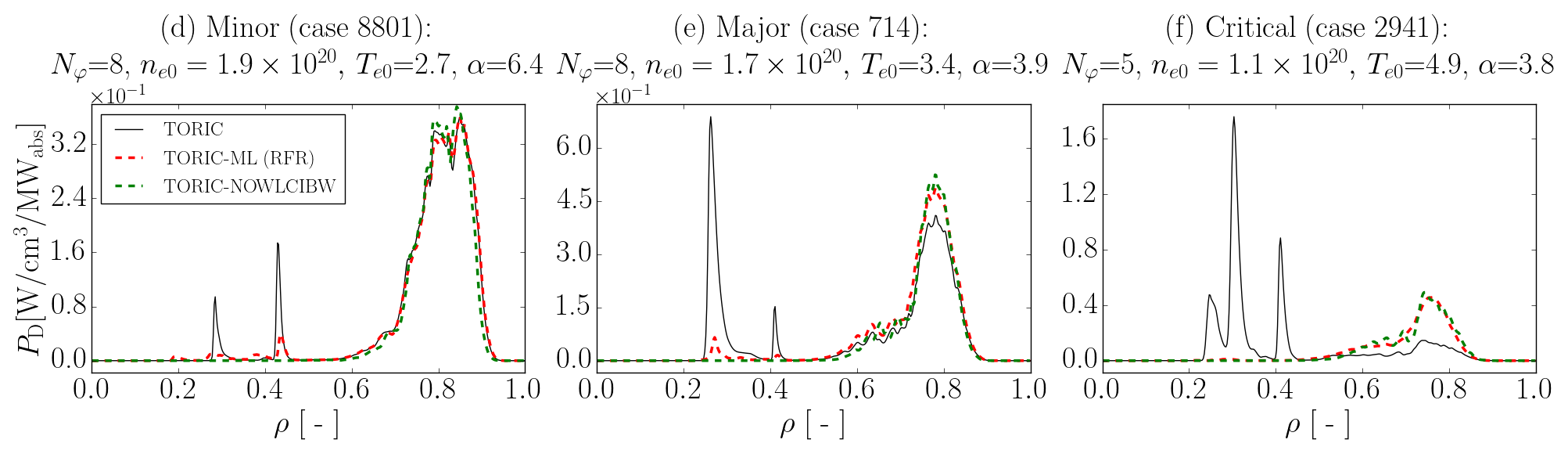 RFR- Physical prediction
Higher heating?
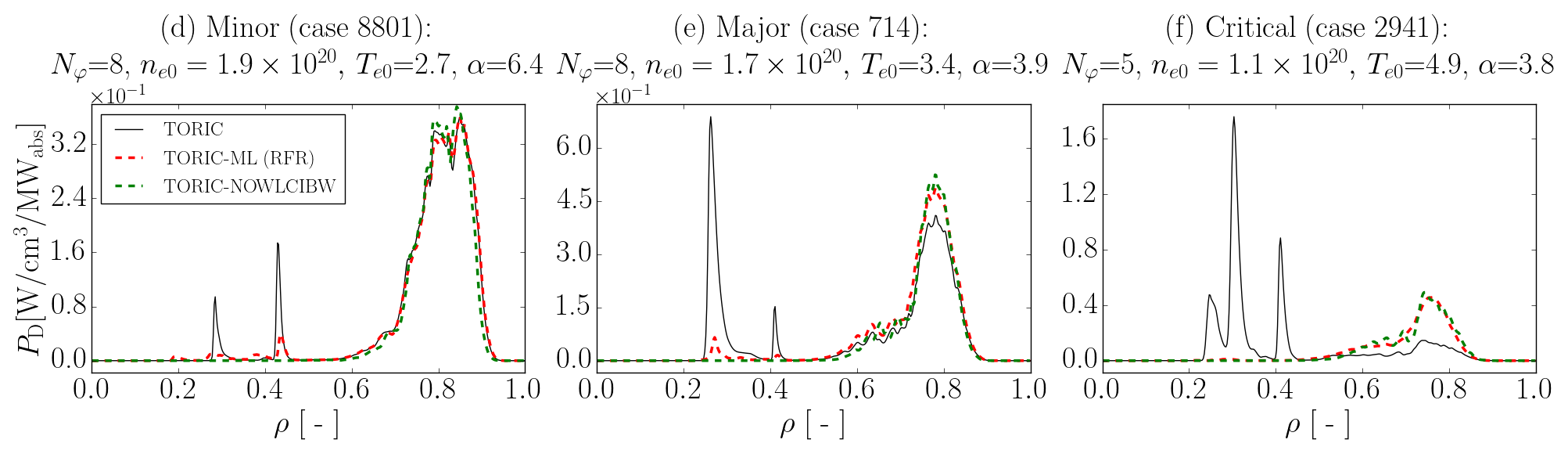 06/11/25	Princeton Plasma Physics Laboratory               A. Sanchez-Villar - RF Heating and AI	Introduction to Plasma and Fusion Course
‹#›
Comparison at extrapolated inference to HHFW outliers
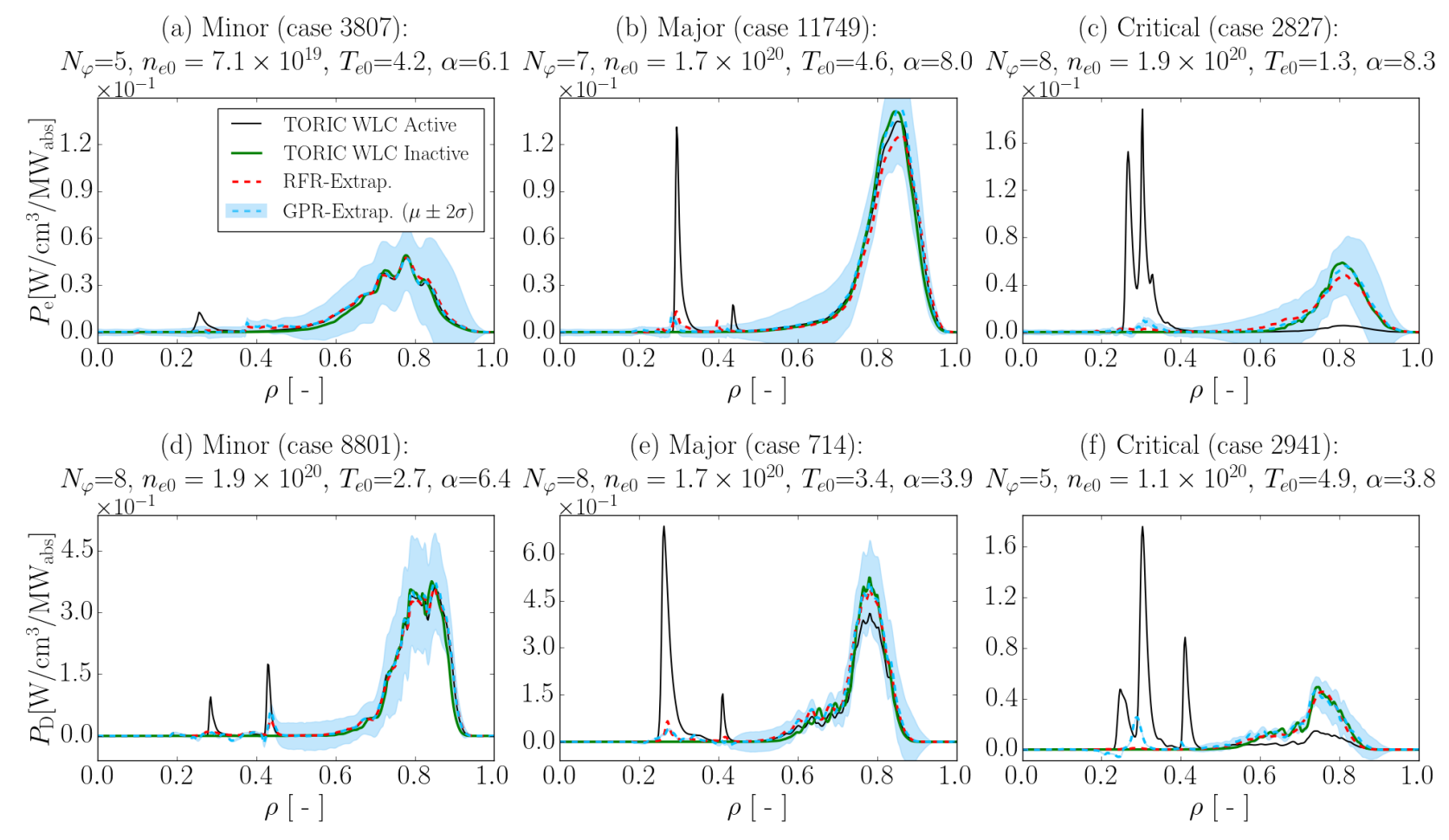 Á. Sánchez-Villar et al
Phys. Plasmas (2025)
06/11/25	Princeton Plasma Physics Laboratory               A. Sanchez-Villar - RF Heating and AI	Introduction to Plasma and Fusion Course
‹#›
Final models for HHFW at NSTX (including GPR)
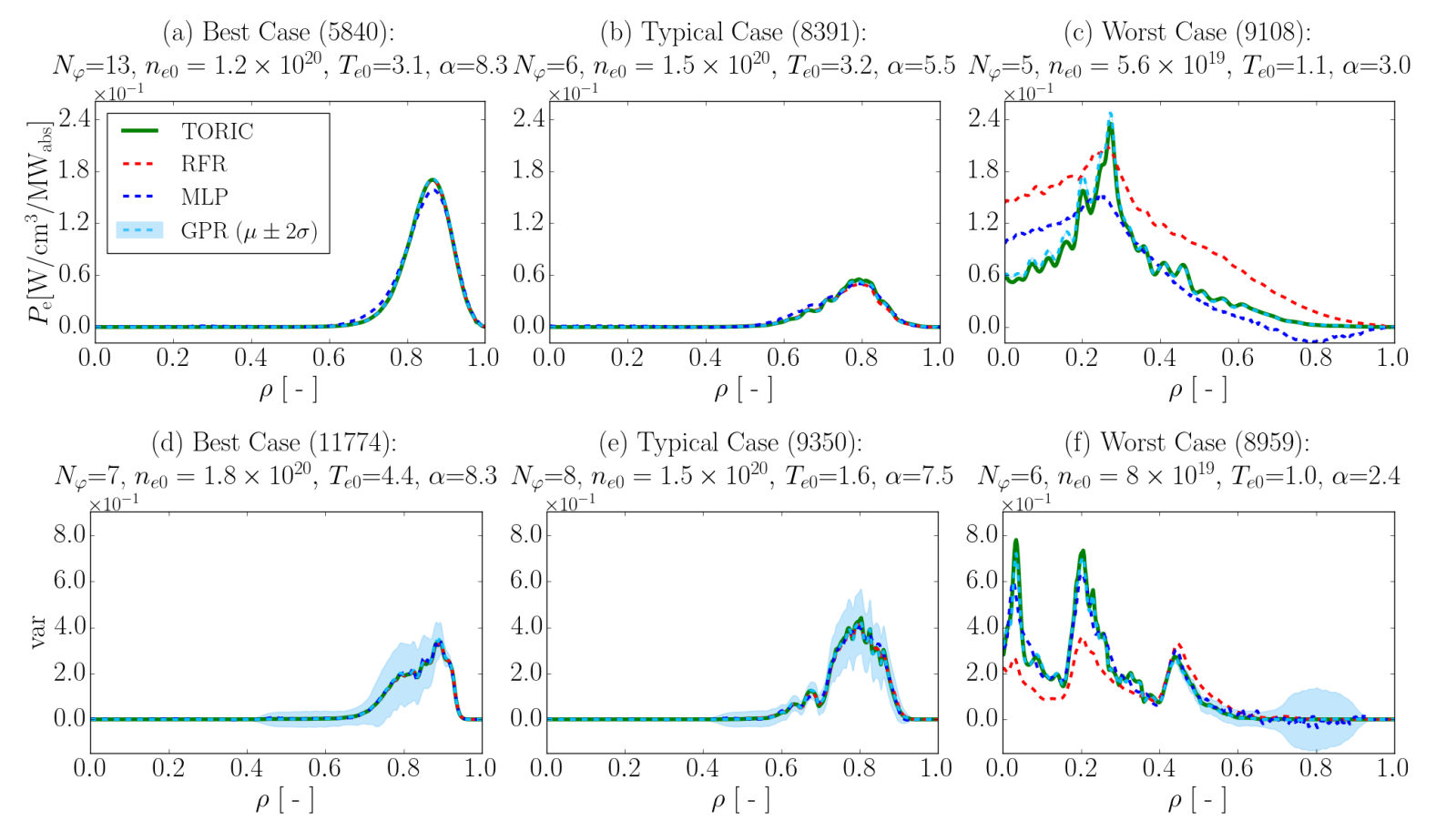 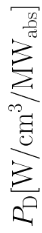 Á. Sánchez-Villar et al Phys. Plasmas (2025)
06/11/25	Princeton Plasma Physics Laboratory               A. Sanchez-Villar - RF Heating and AI	Introduction to Plasma and Fusion Course
‹#›
Bayesian Optimization Methods used to develop an Automated Surrogate Model Generator Suite
Train, test, save, load surrogates & results.
Automatically optimize the hyperparameters (including architecture) for the RFR, MLP and GPR models for a given dataset + final training.
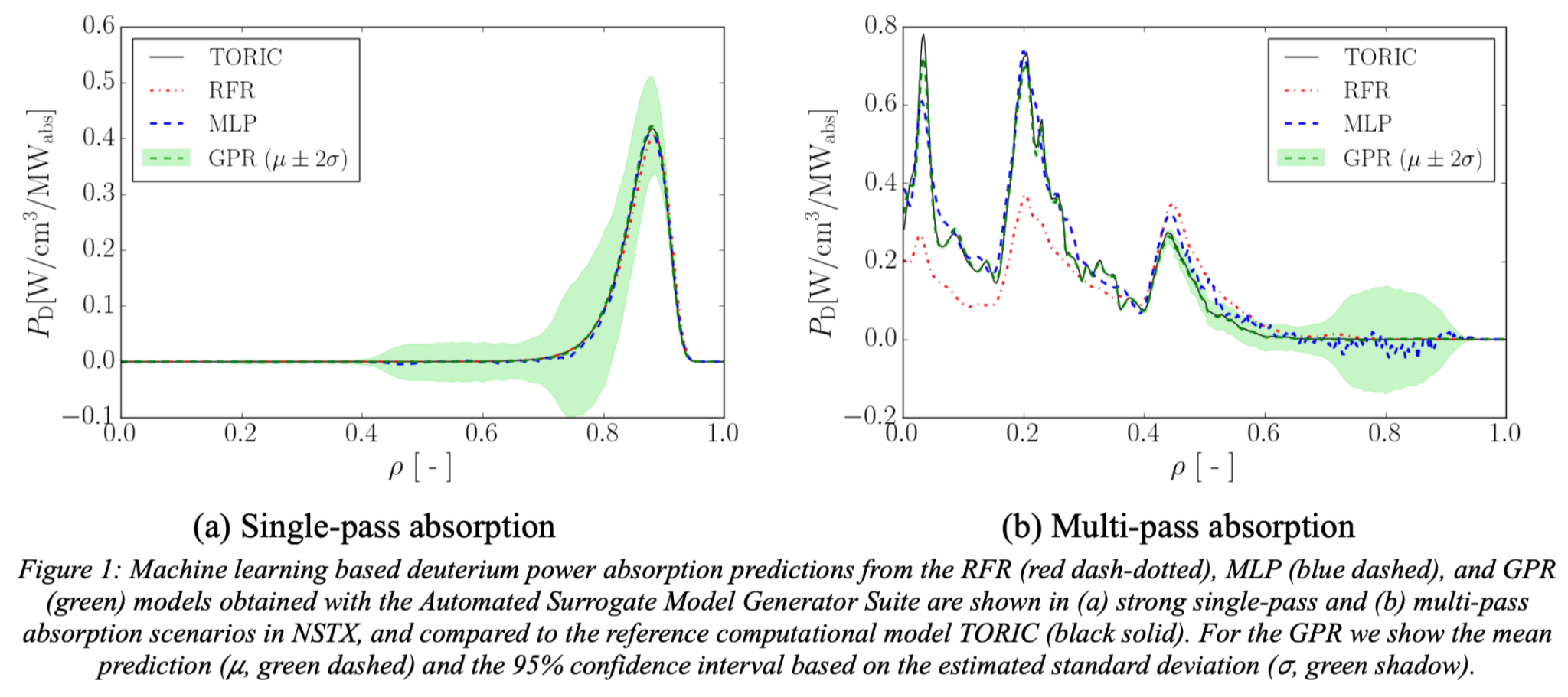 06/11/25	Princeton Plasma Physics Laboratory               A. Sanchez-Villar - RF Heating and AI	Introduction to Plasma and Fusion Course
‹#›
Some final references
Some links:
www.github.com/piScope/piScope
www.github.com/piScope/PetraM_RF
www.scikit-learn.org
www.pytorch.org ; www.tensorflow.org
Books RF:
Stix, Brambilla, Dawson, Bittencourt
RF models:
TORIC, AORSA,
 Petra-M, etc.
Books AI/ML:
Bishop, Goodfellow, etc.
ML models:
PyTorch, TensorFlow, Sklearn, Gpflow, BoTorch
Email: asvillar@pppl.gov | asvillar@princeton.edu
Special thanks: to N. Bertelli, S. Shiraiwa, and to the organizers and participants of the SULI
06/11/25	Princeton Plasma Physics Laboratory               A. Sanchez-Villar - RF Heating and AI	Introduction to Plasma and Fusion Course
‹#›